Отчет Главы	Набережно-Морквашского сельского поселения о деятельности Исполнительного комитета Набережно-Морквашского сельского поселения за 2021 год и задачи на 2022 год
31 января 2022года
Заседания Совета
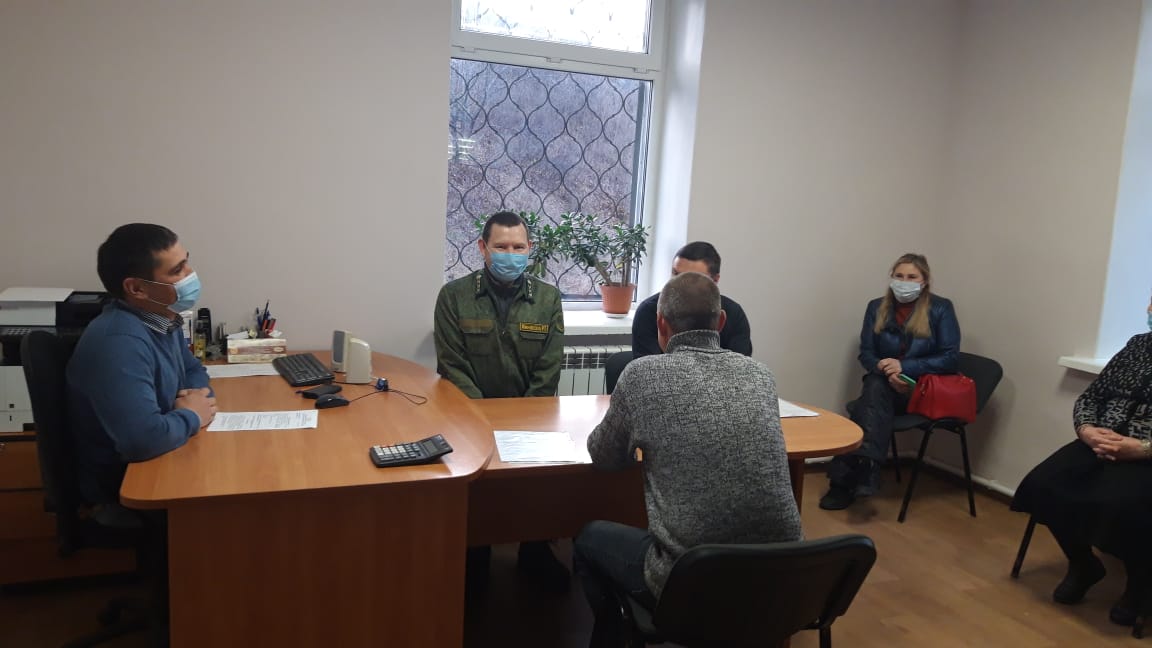 2
Прием граждан
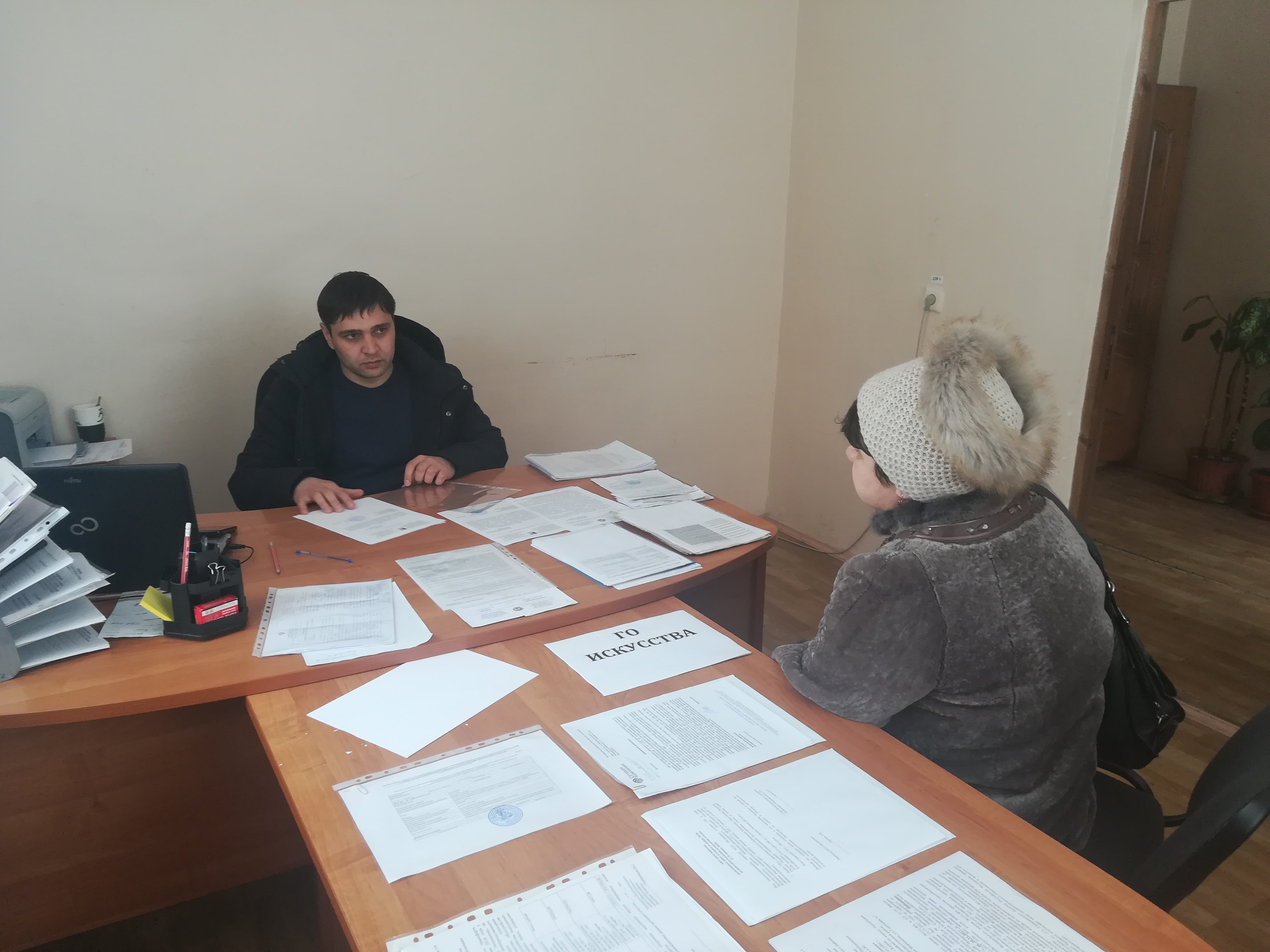 3
Тематика обращений
Вопросы санитарии и благоустройства - 28 письменных (46,6%);
Водоснабжения -10 письменных (16,7%); 
Вопросы электричества  - 10 письменных (16,7%);
Вопросы ЖКХ - 6 письменных (10%);
Дорожное хозяйство - 2 письменных (3,4%);
Земельные вопросы - 2 письменных (3,4%); 
Другие -2 письменных (3,4%).
4
Прирост населения
5
Фактическое исполнение доходной части
6
Перевыполнение плана по сбору налогов, тыс.руб.
7
Задолженность по всем налогам 2 млн.862 тыс.943 руб.
8
Расходная часть бюджета
9
Коммунальные расходы
10
Реконструкция уличного освещения
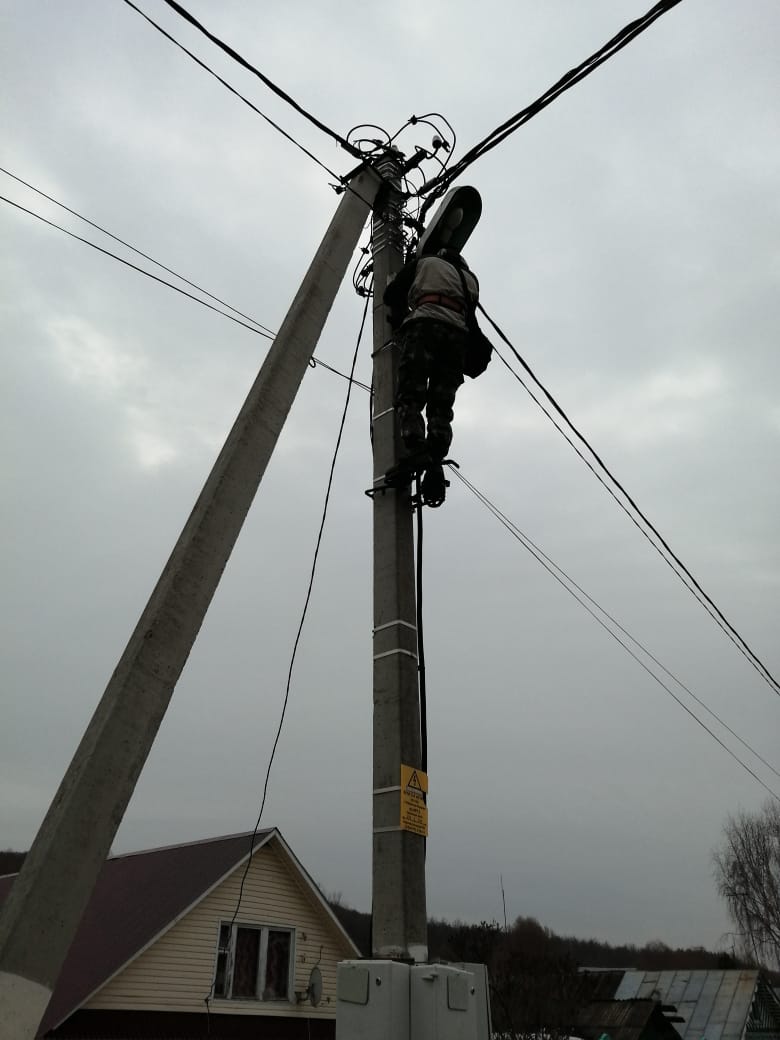 11
Реконструкция уличного освещения
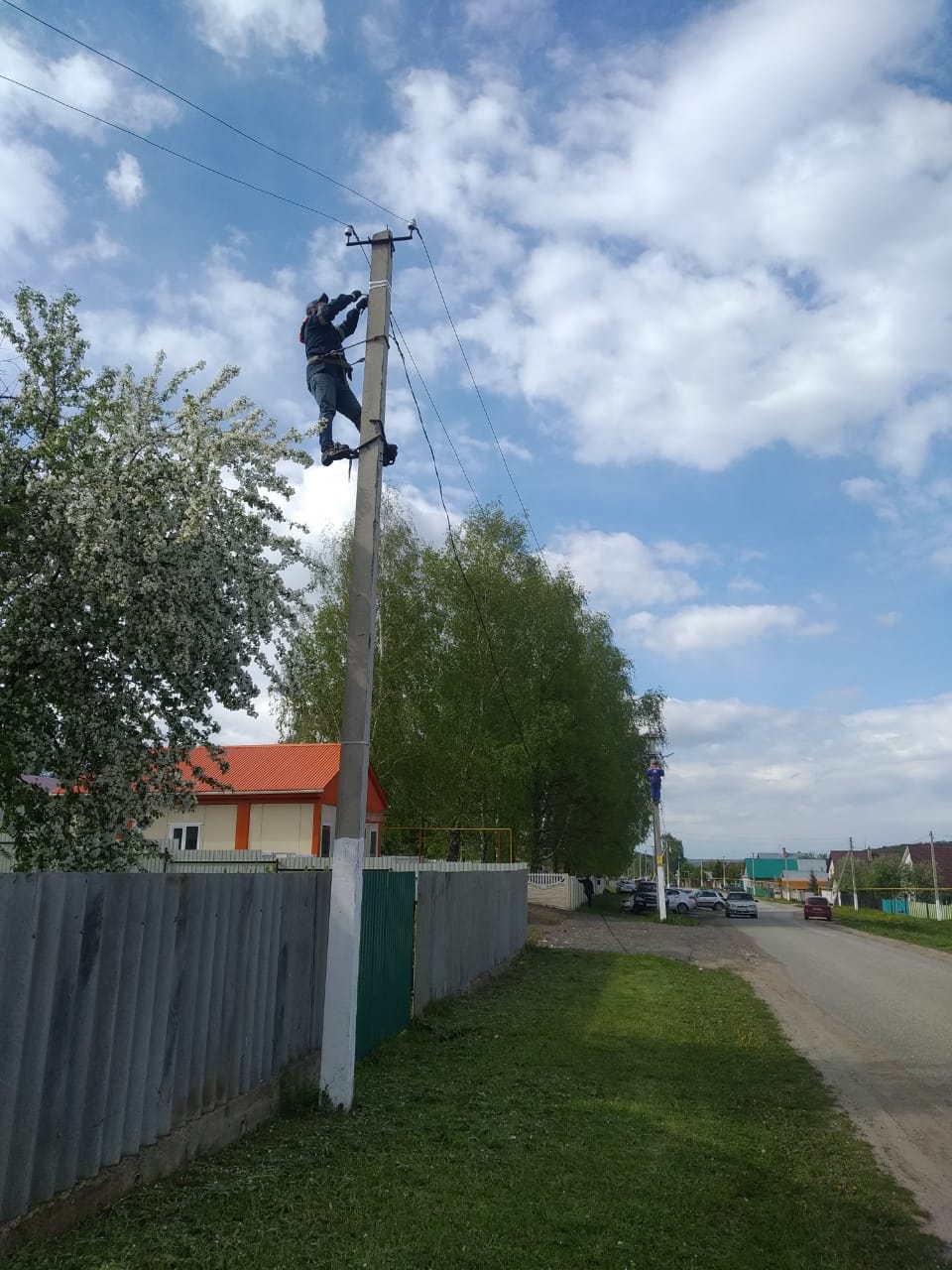 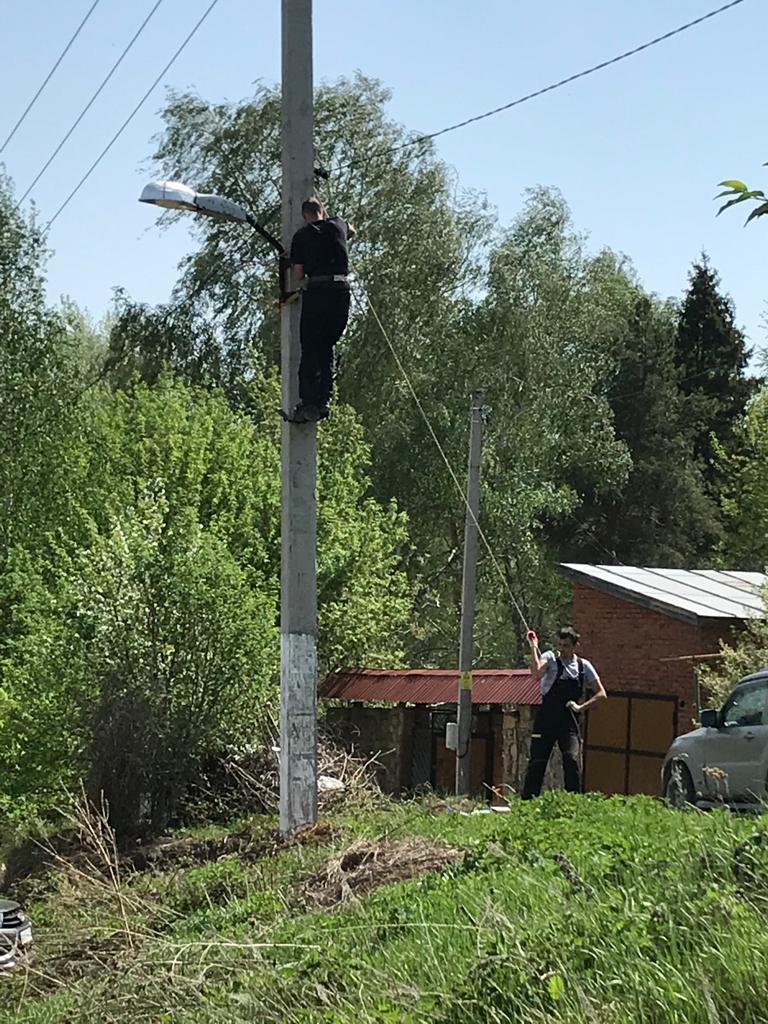 12
Содержание дорог
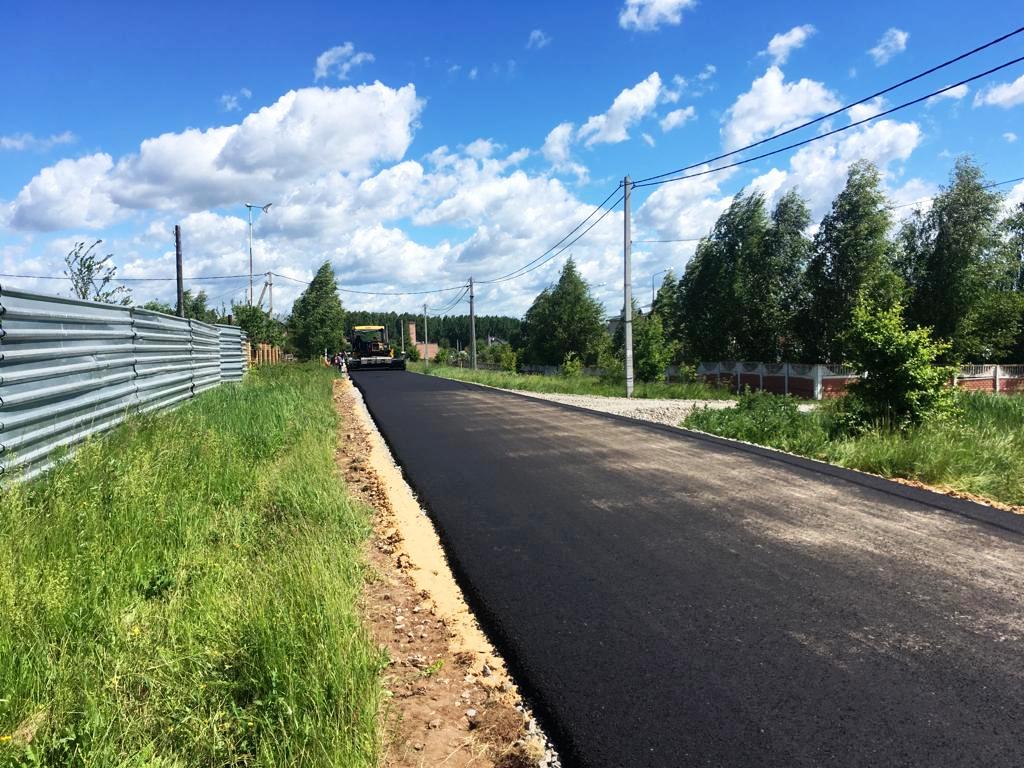 13
Самообложение улица Светлаясела Набережные Моркваши
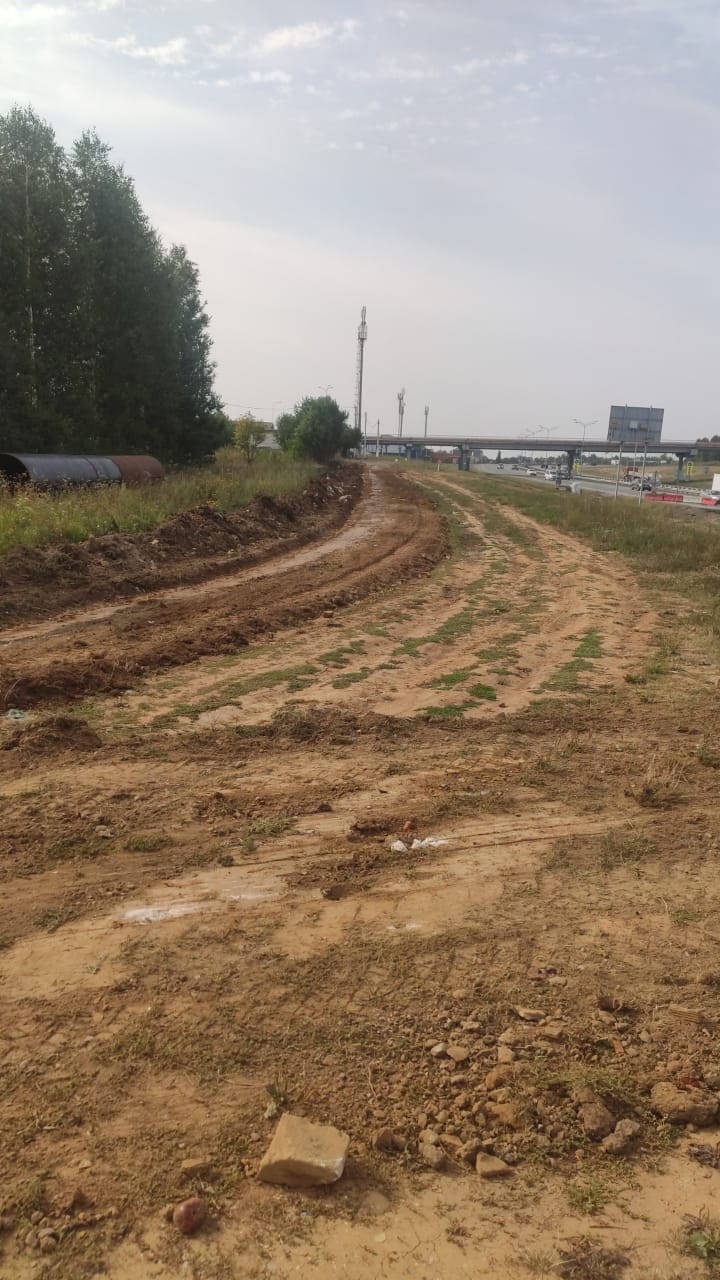 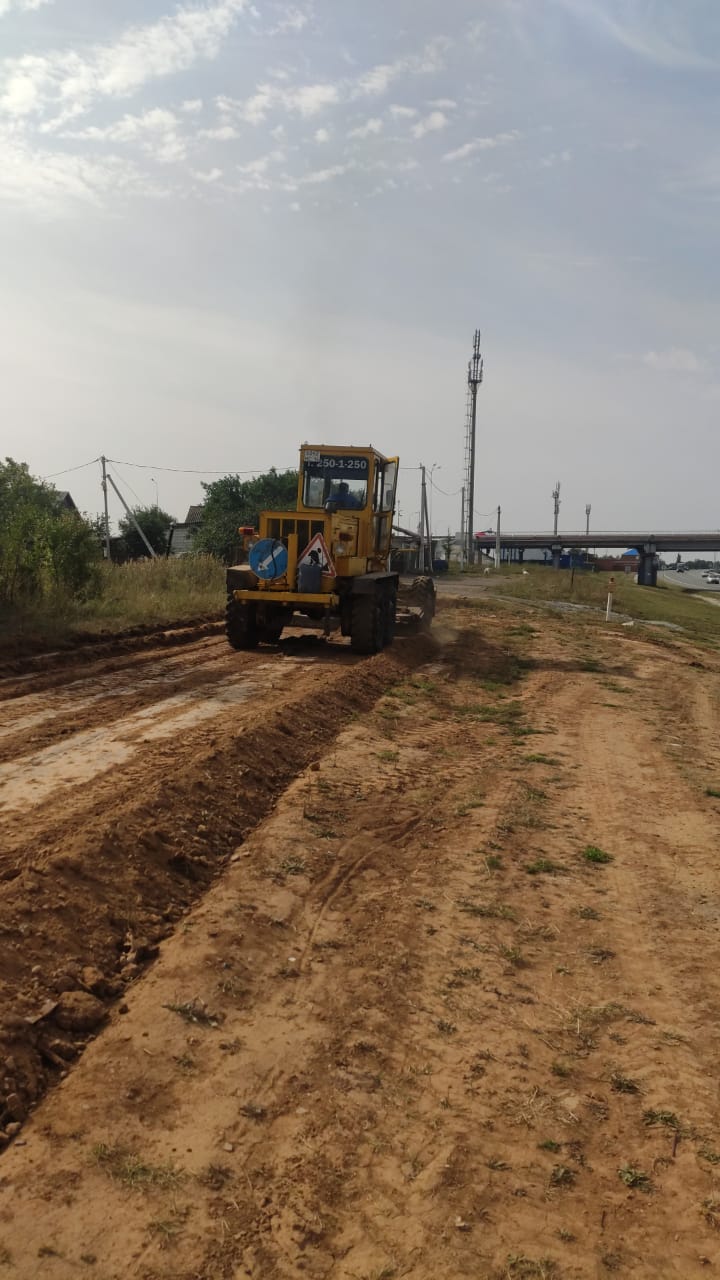 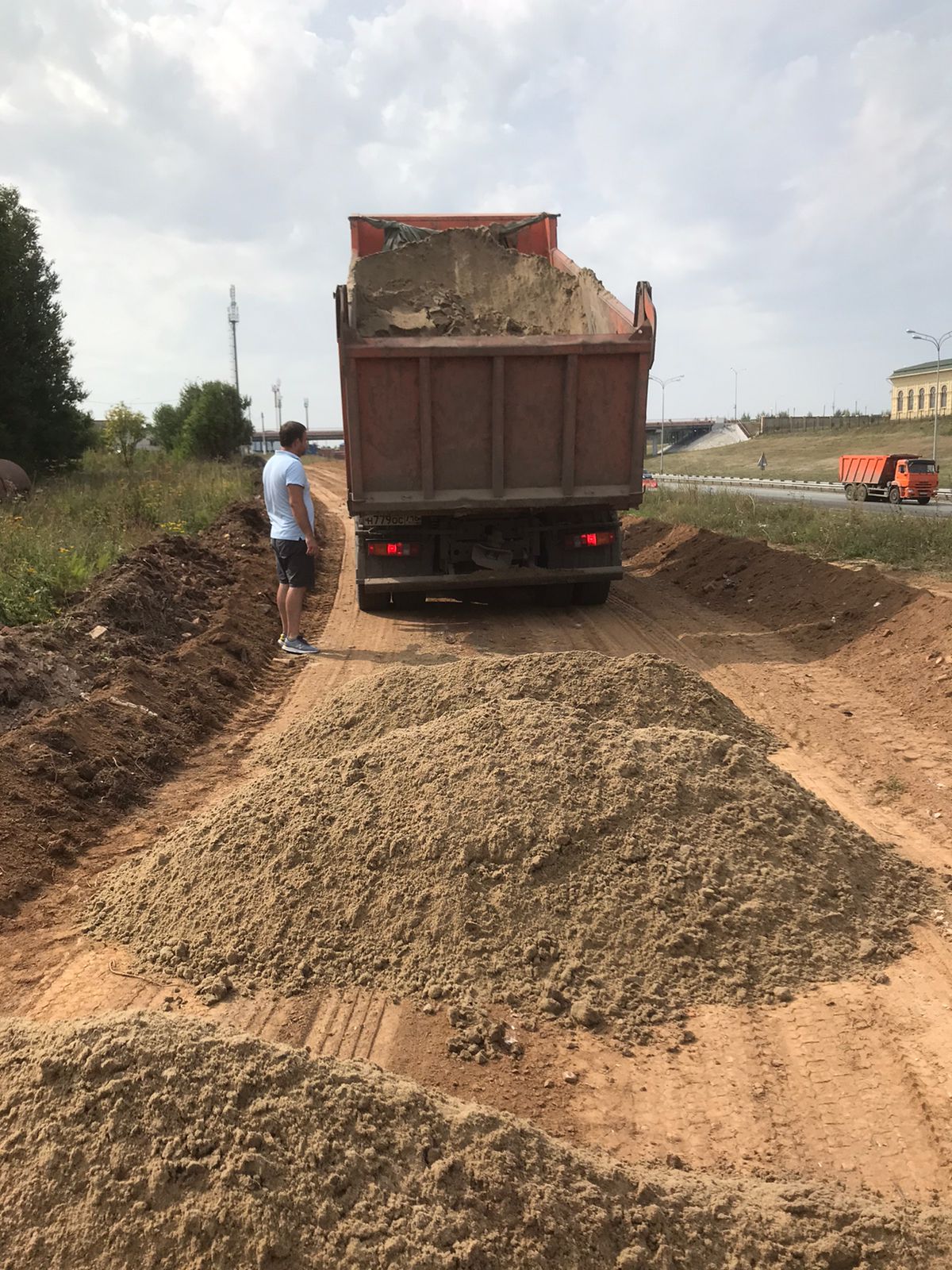 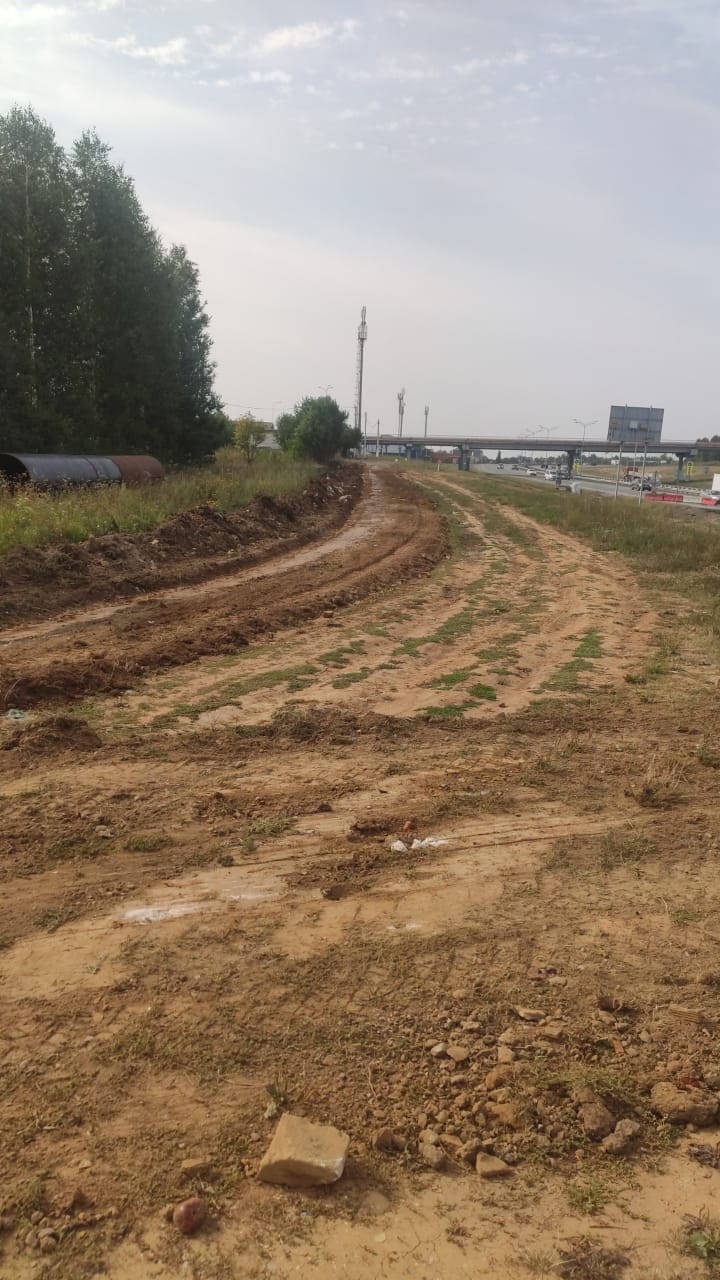 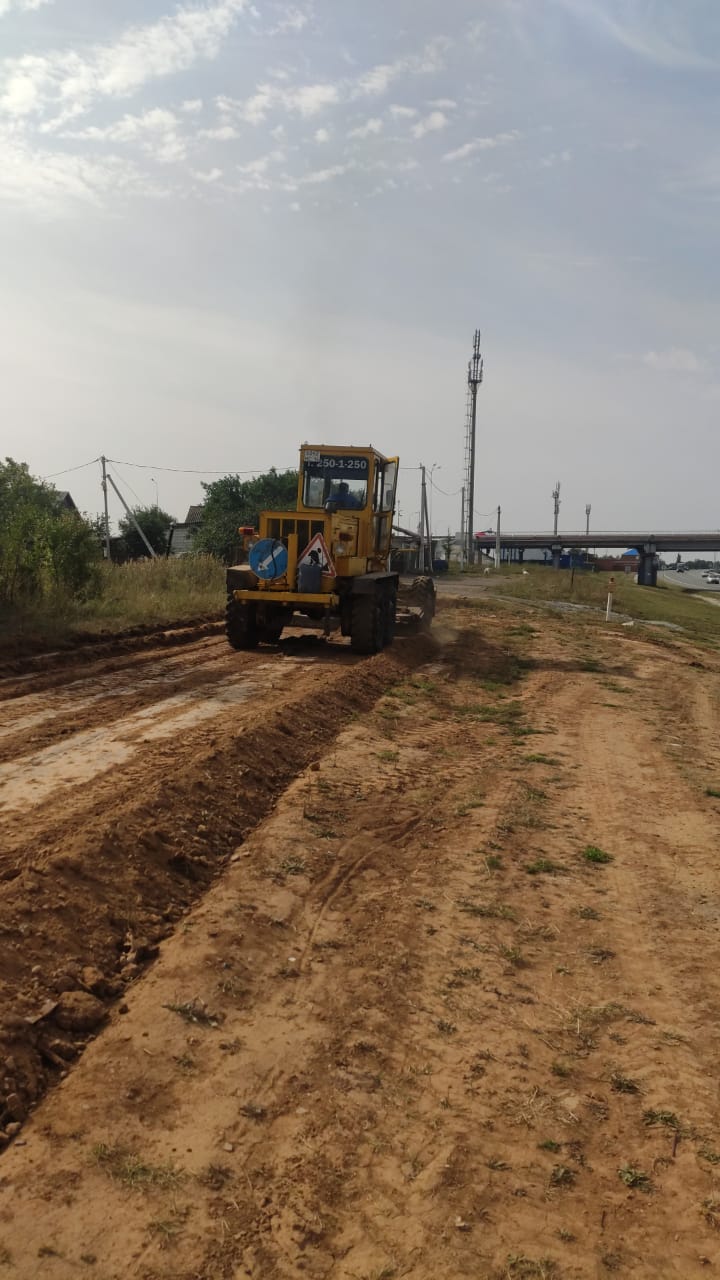 14
Самообложение улица Нагорная села Набережные Моркваши
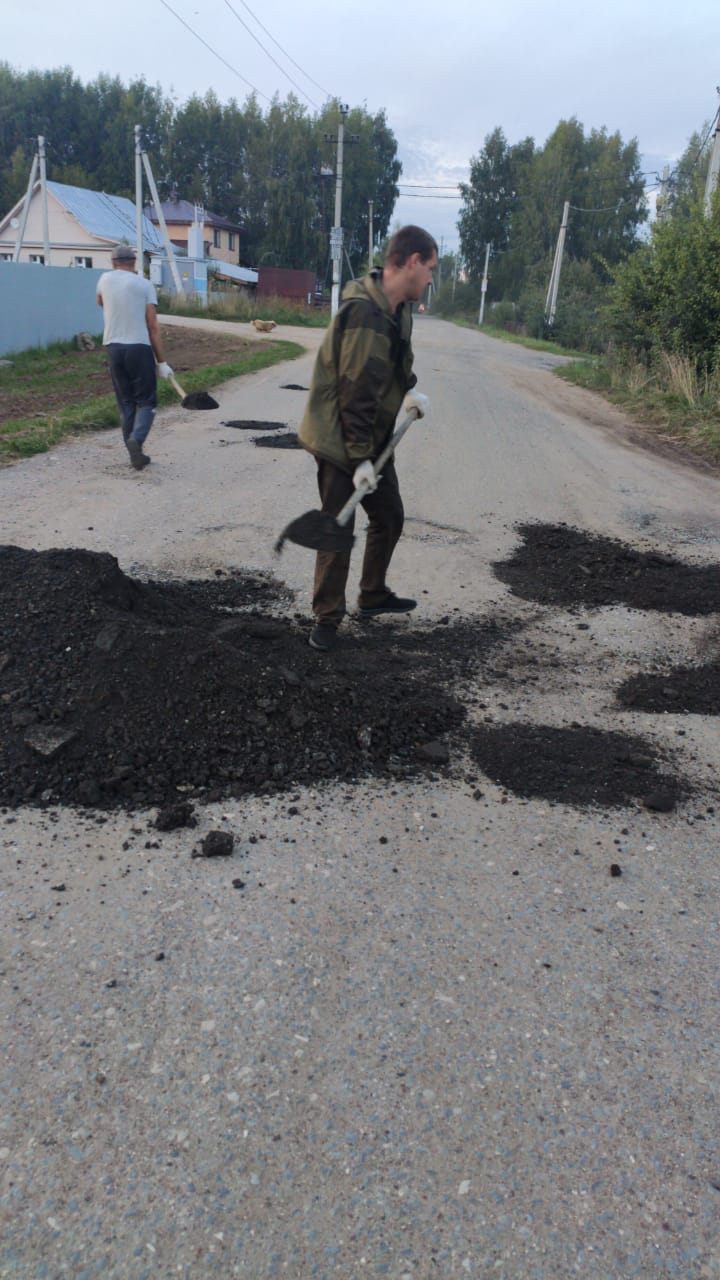 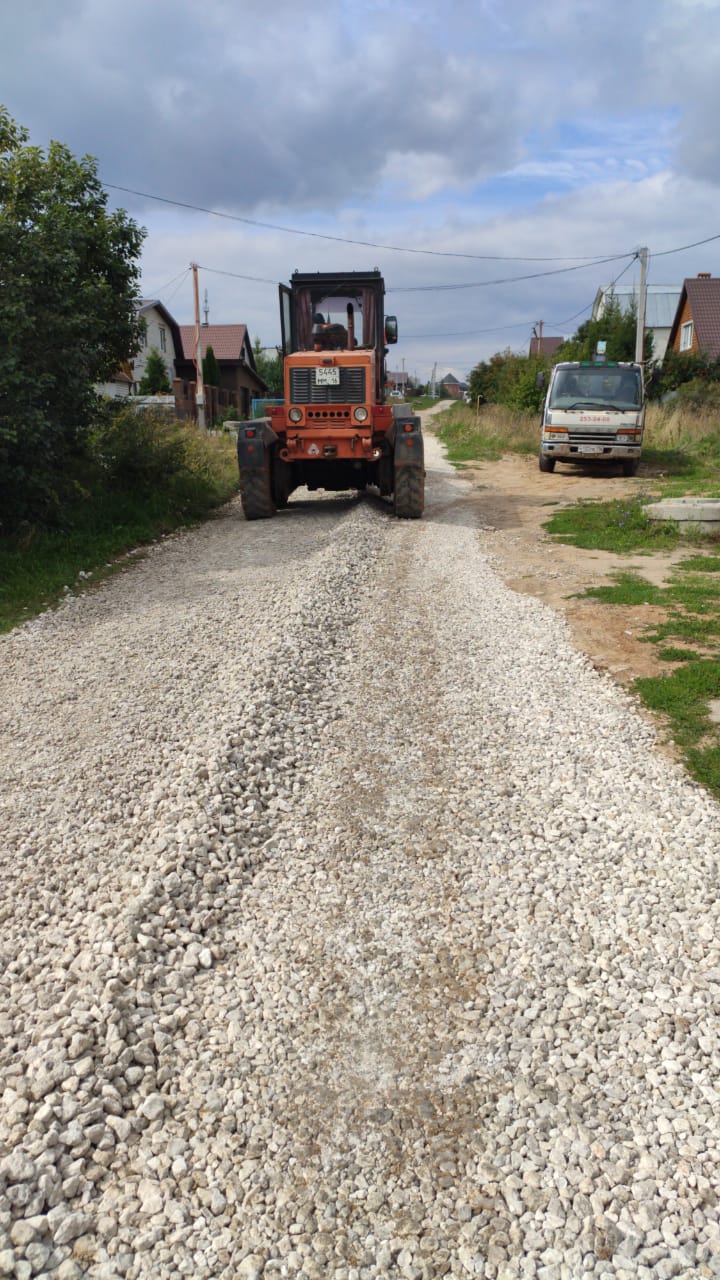 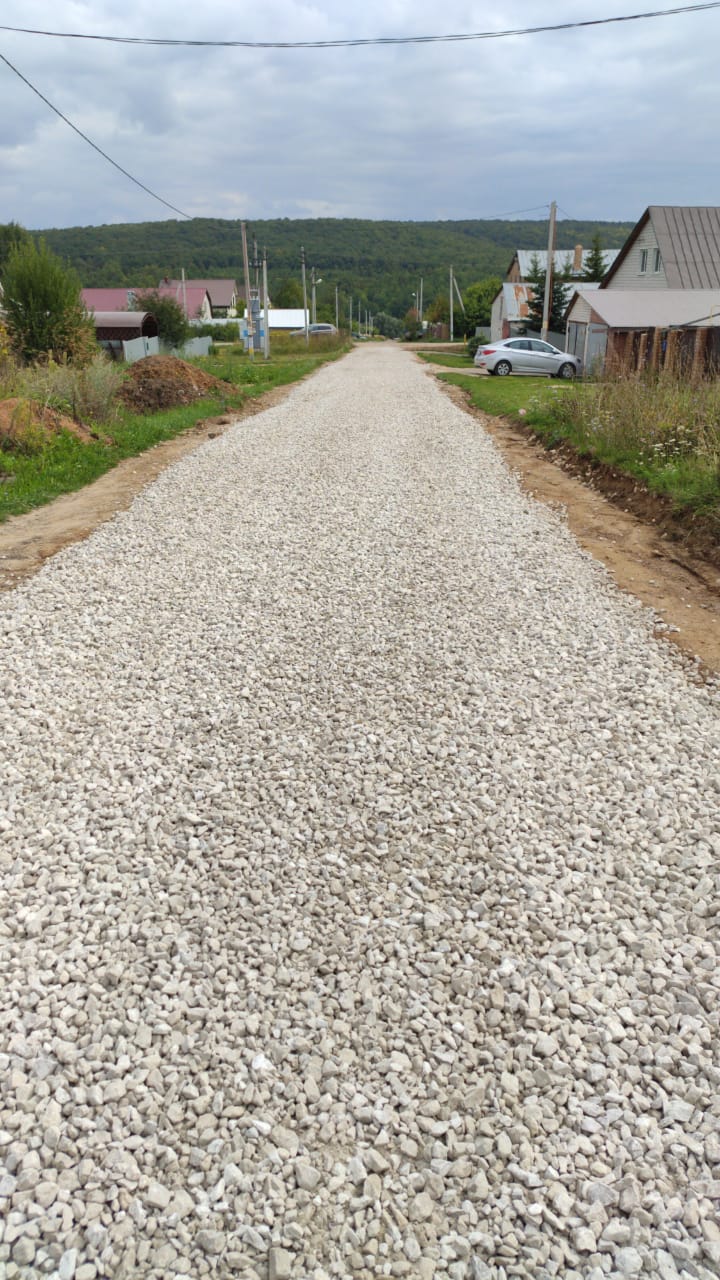 15
Самообложение улица Зеленая села Набережные Моркваши
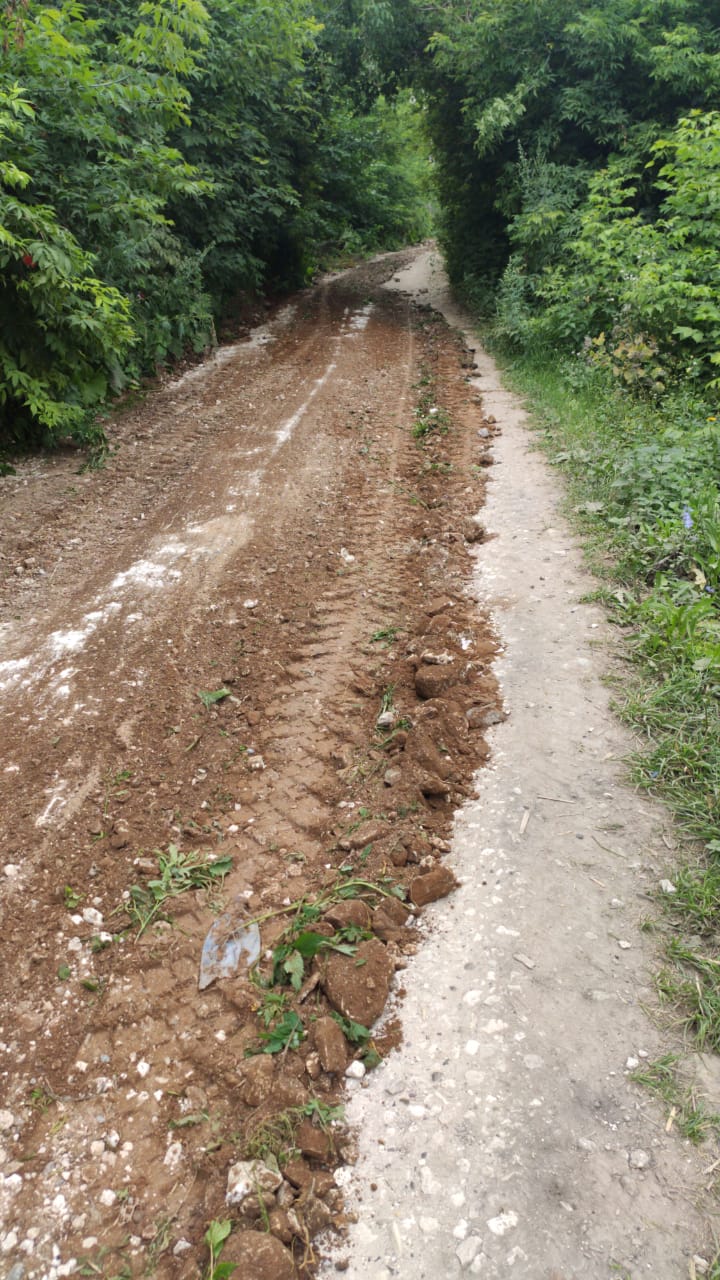 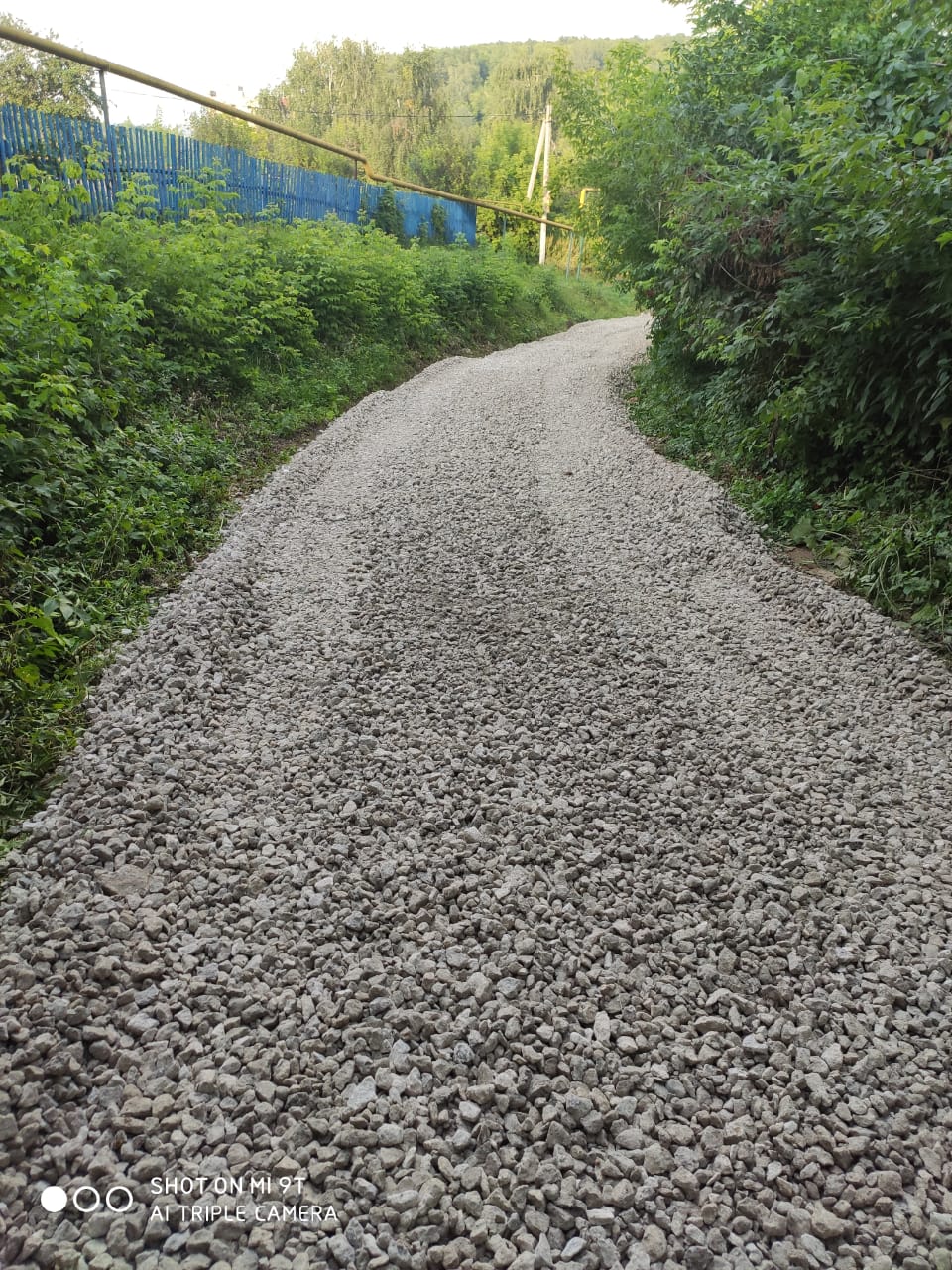 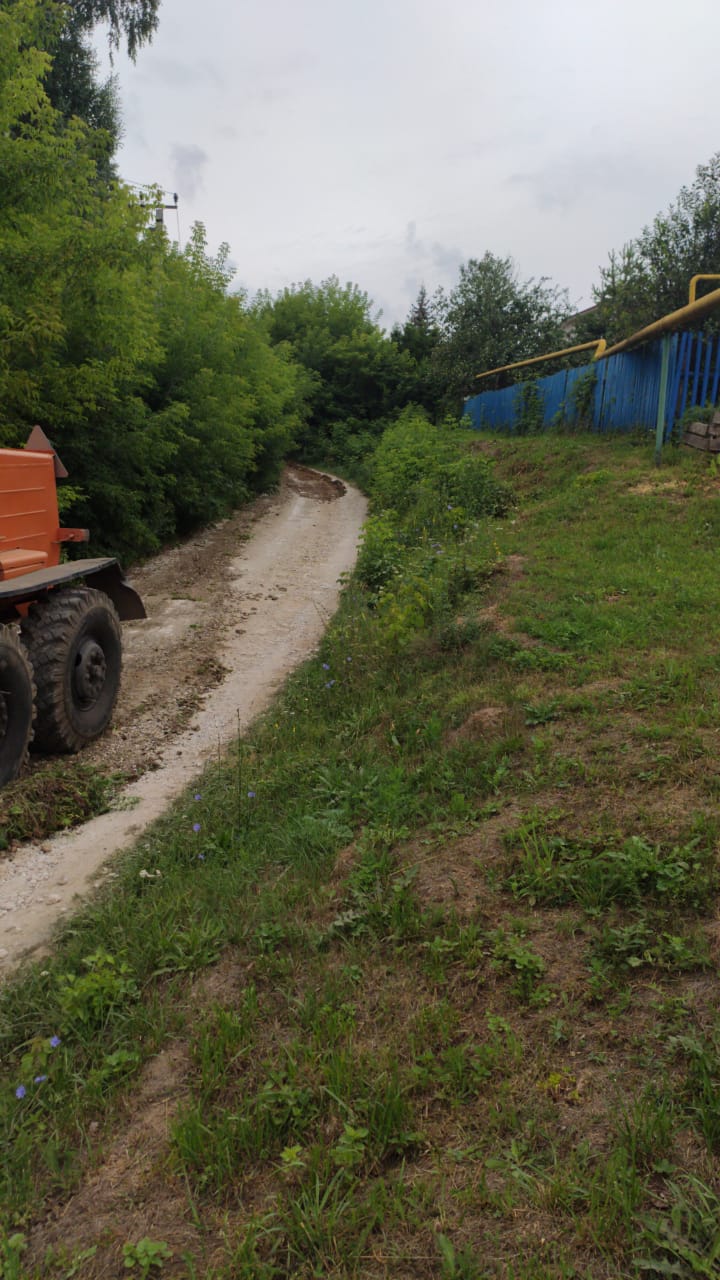 16
Самообложение улица Луговая села Набережные Моркваши
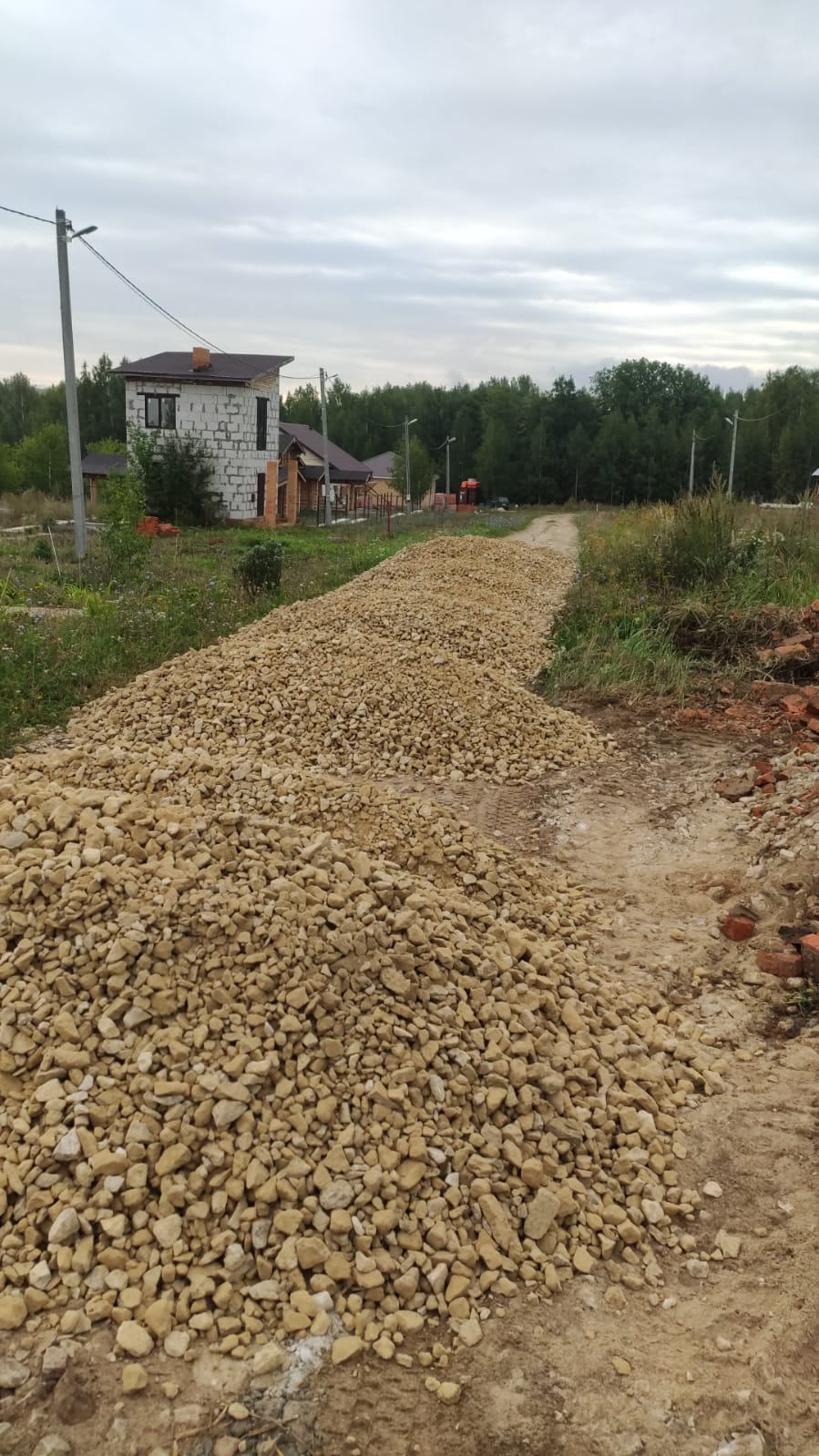 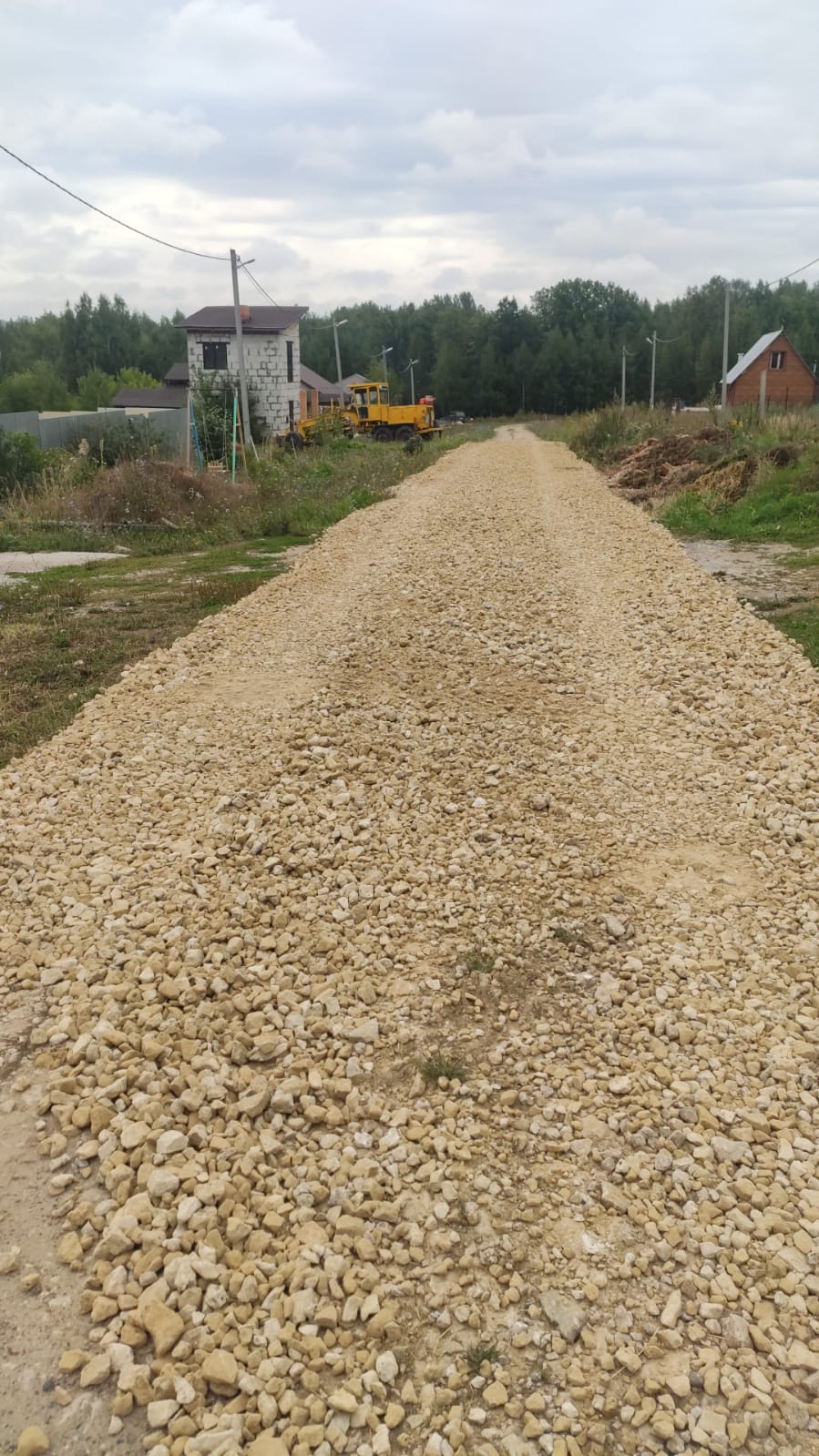 17
Самообложение улица Дружбы села Набережные Моркваши
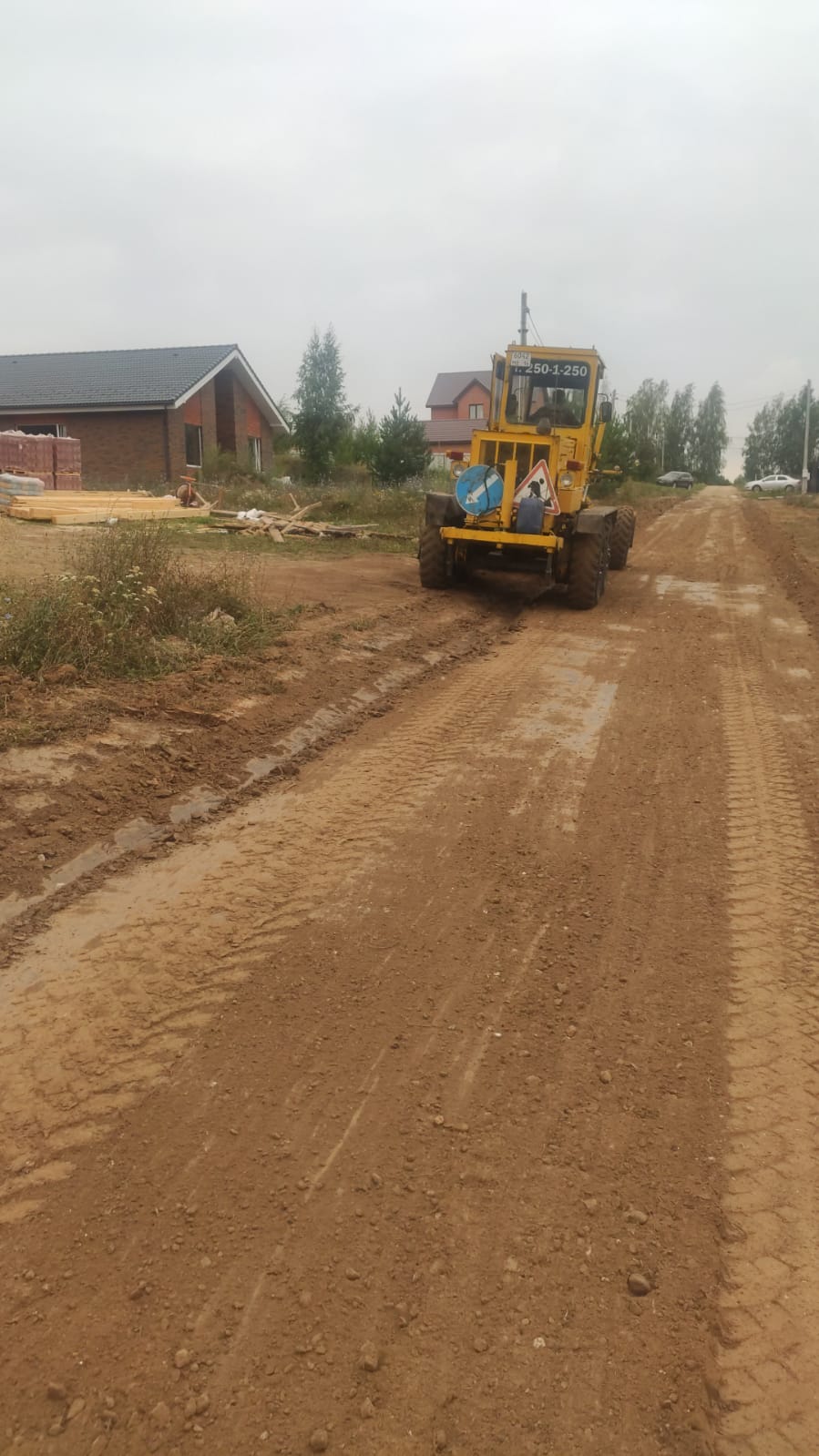 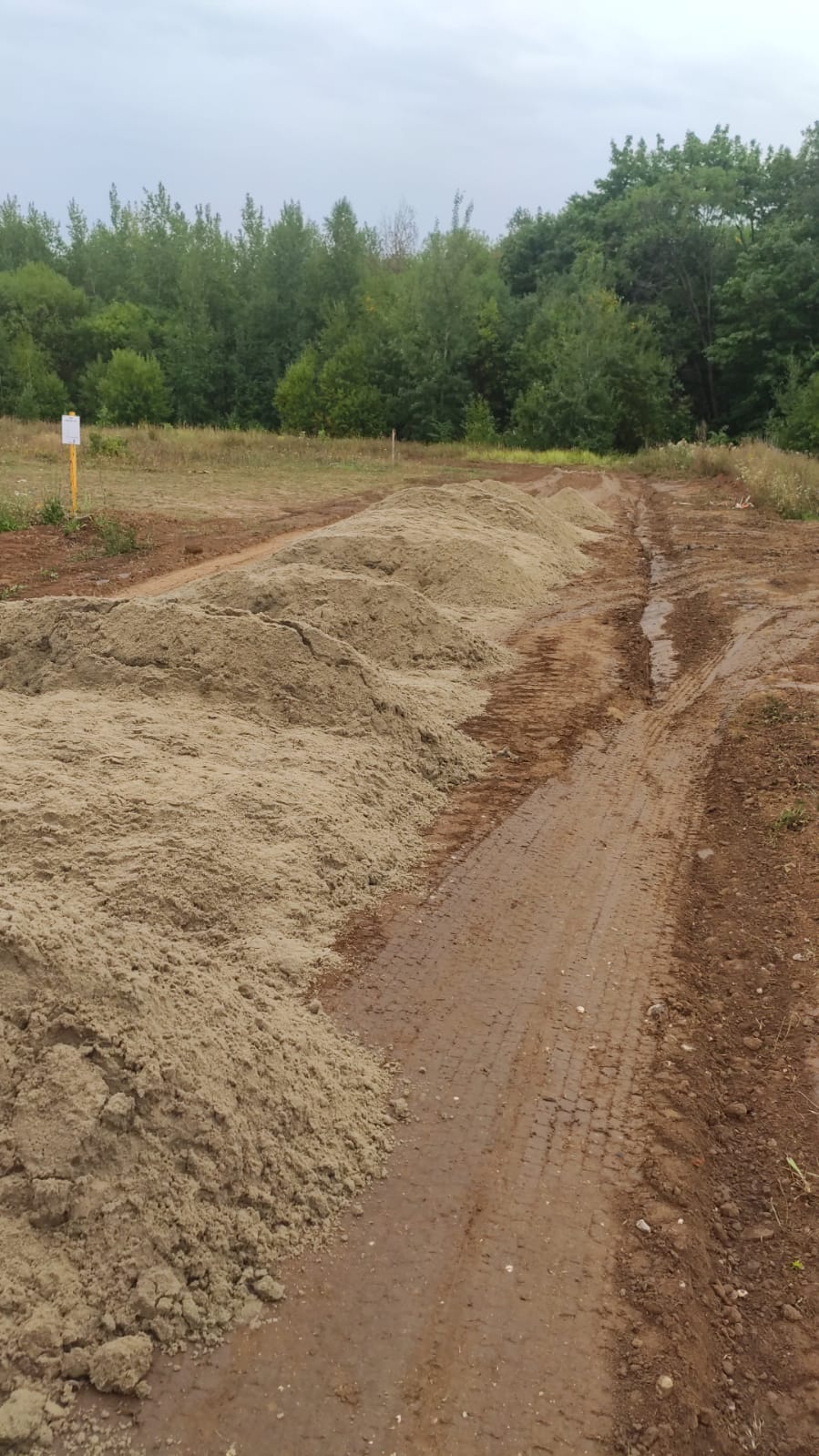 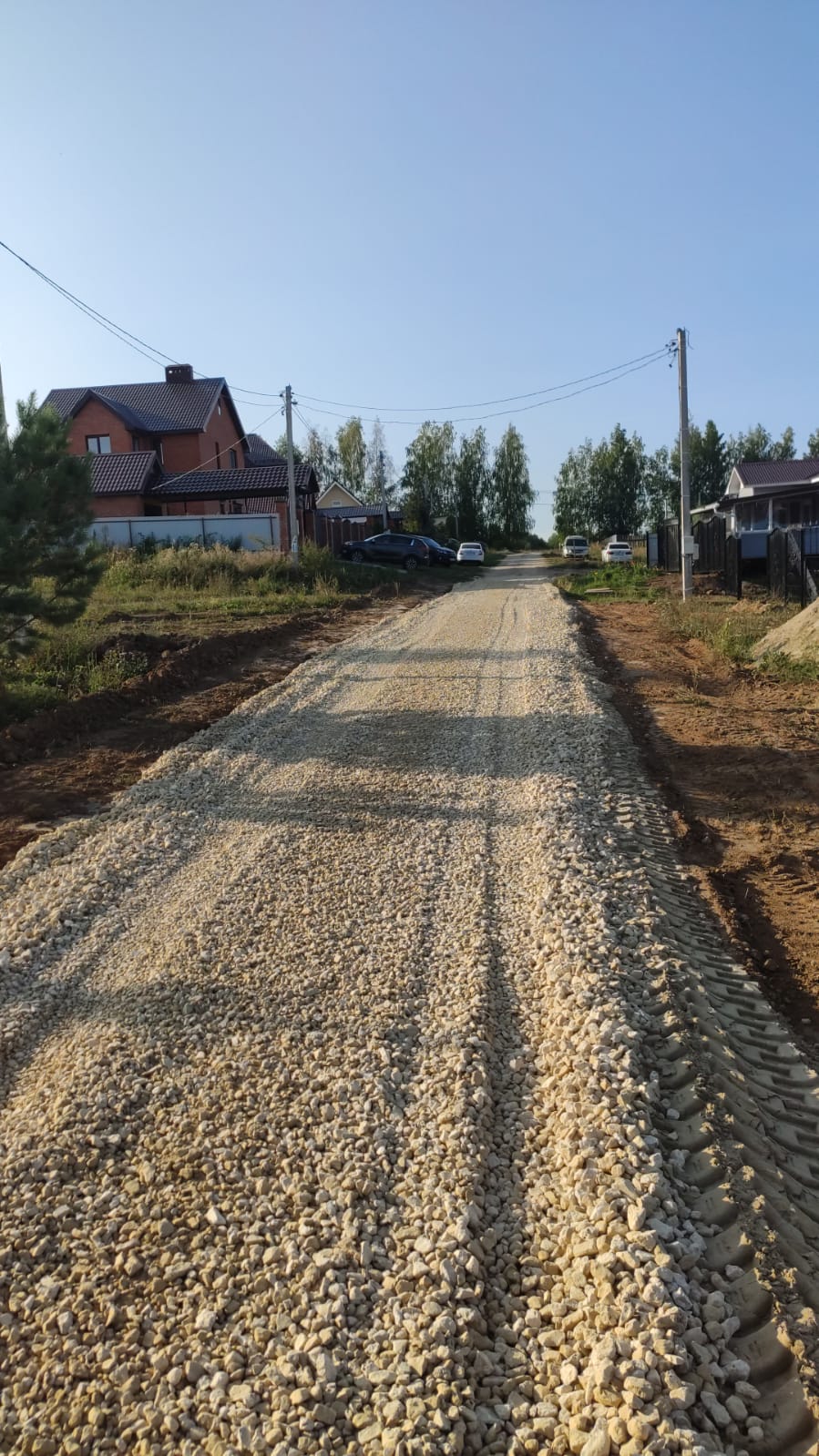 18
Самообложение улица Заречная села Набережные Моркваши
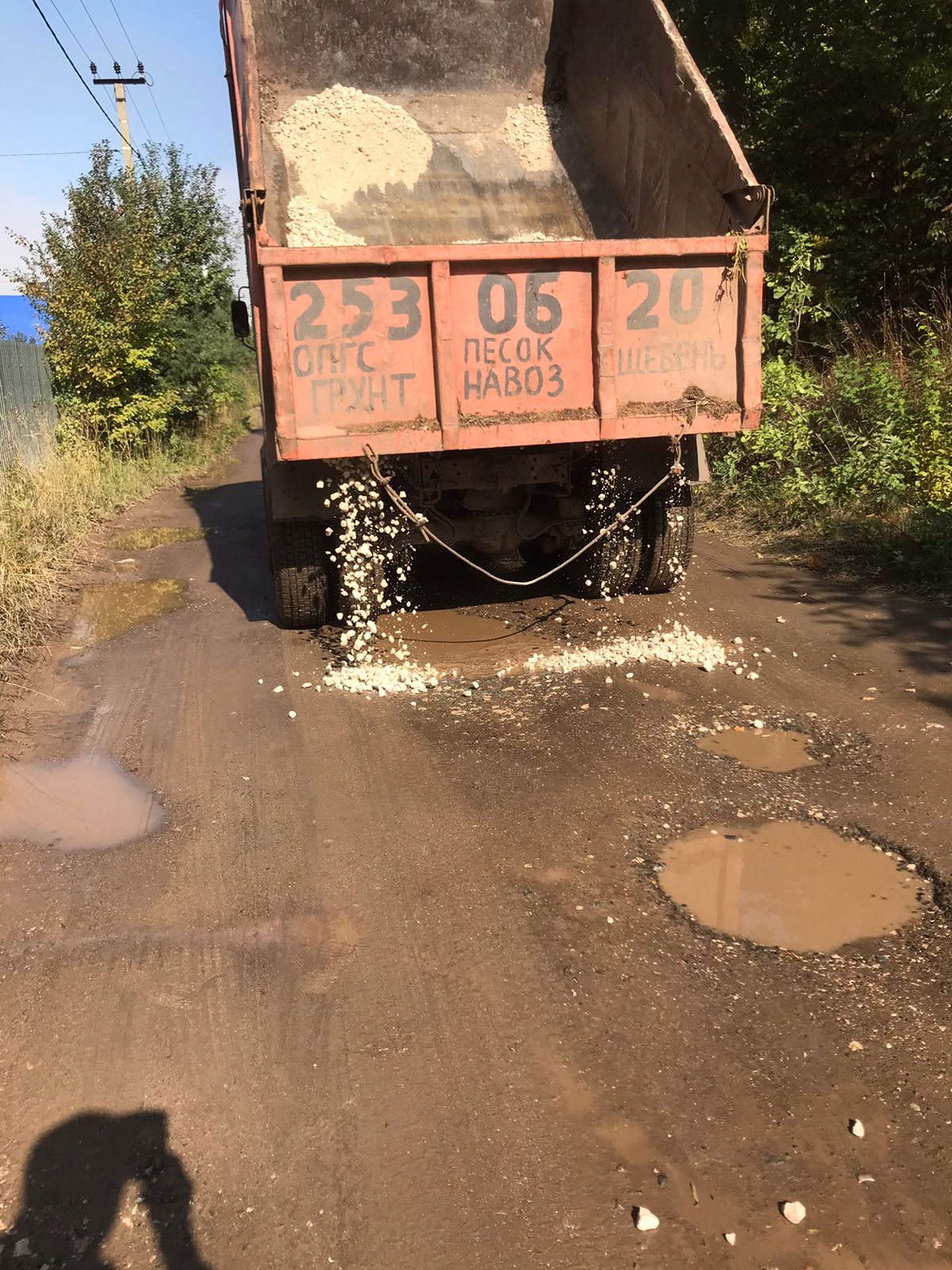 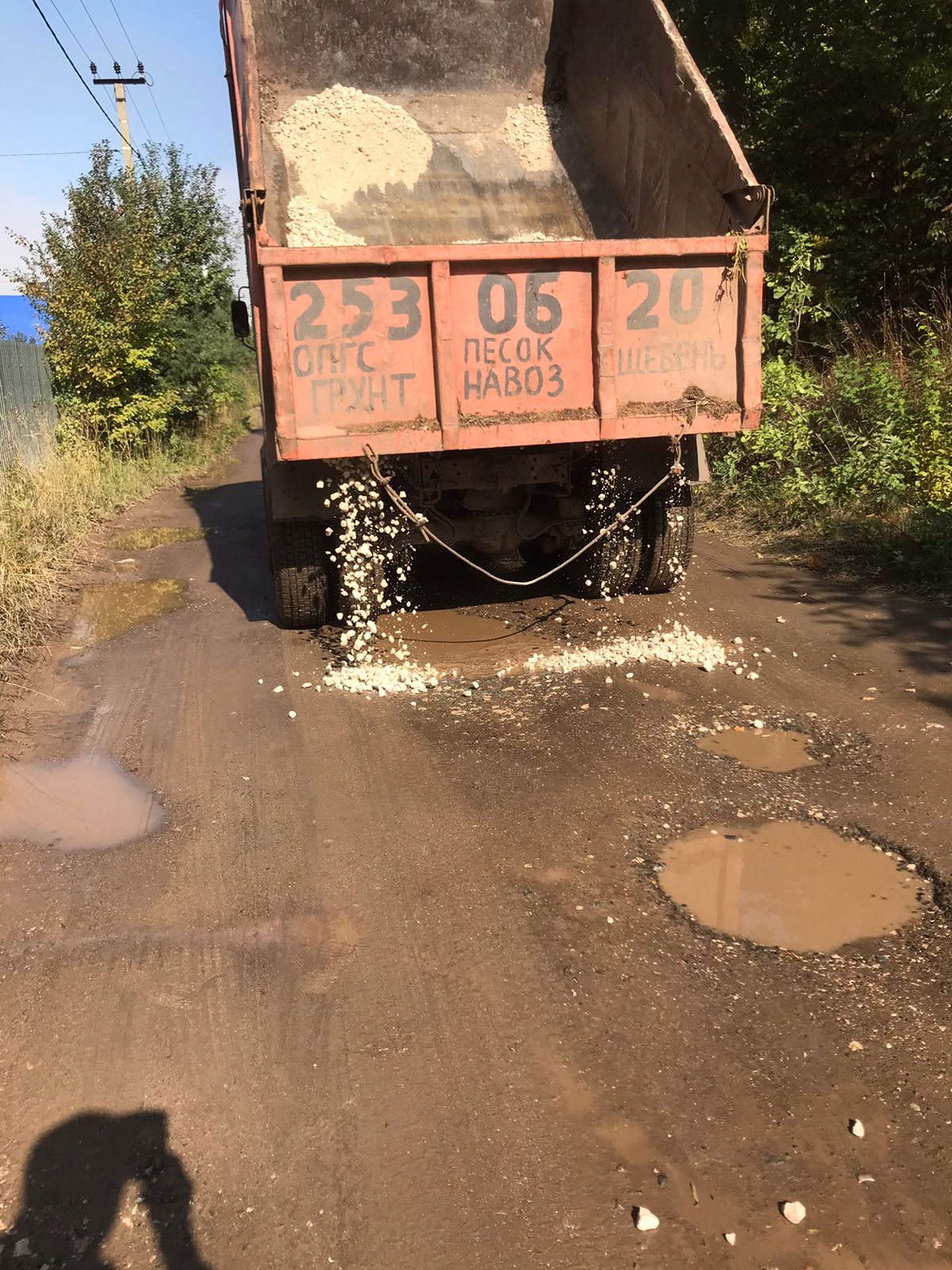 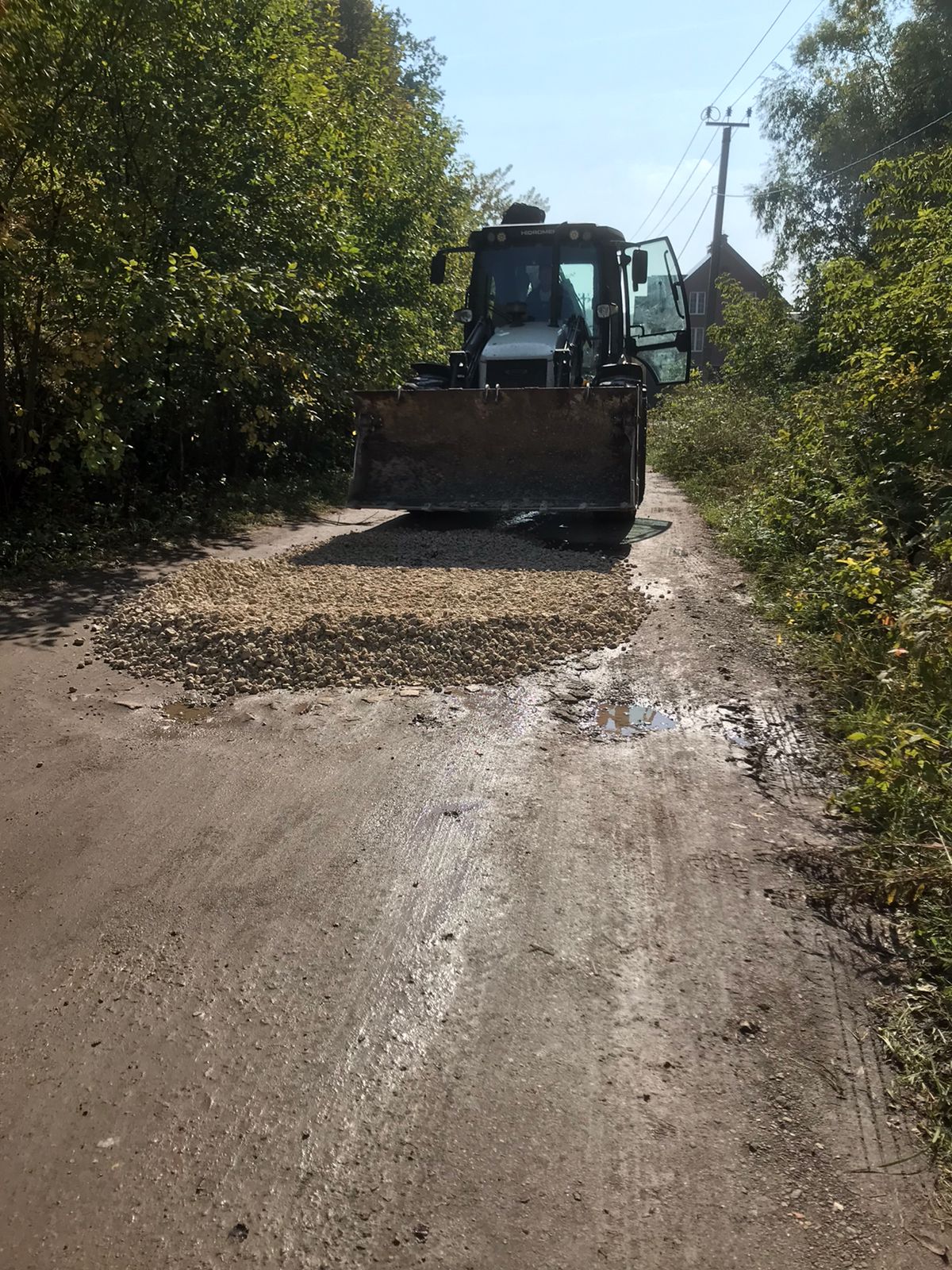 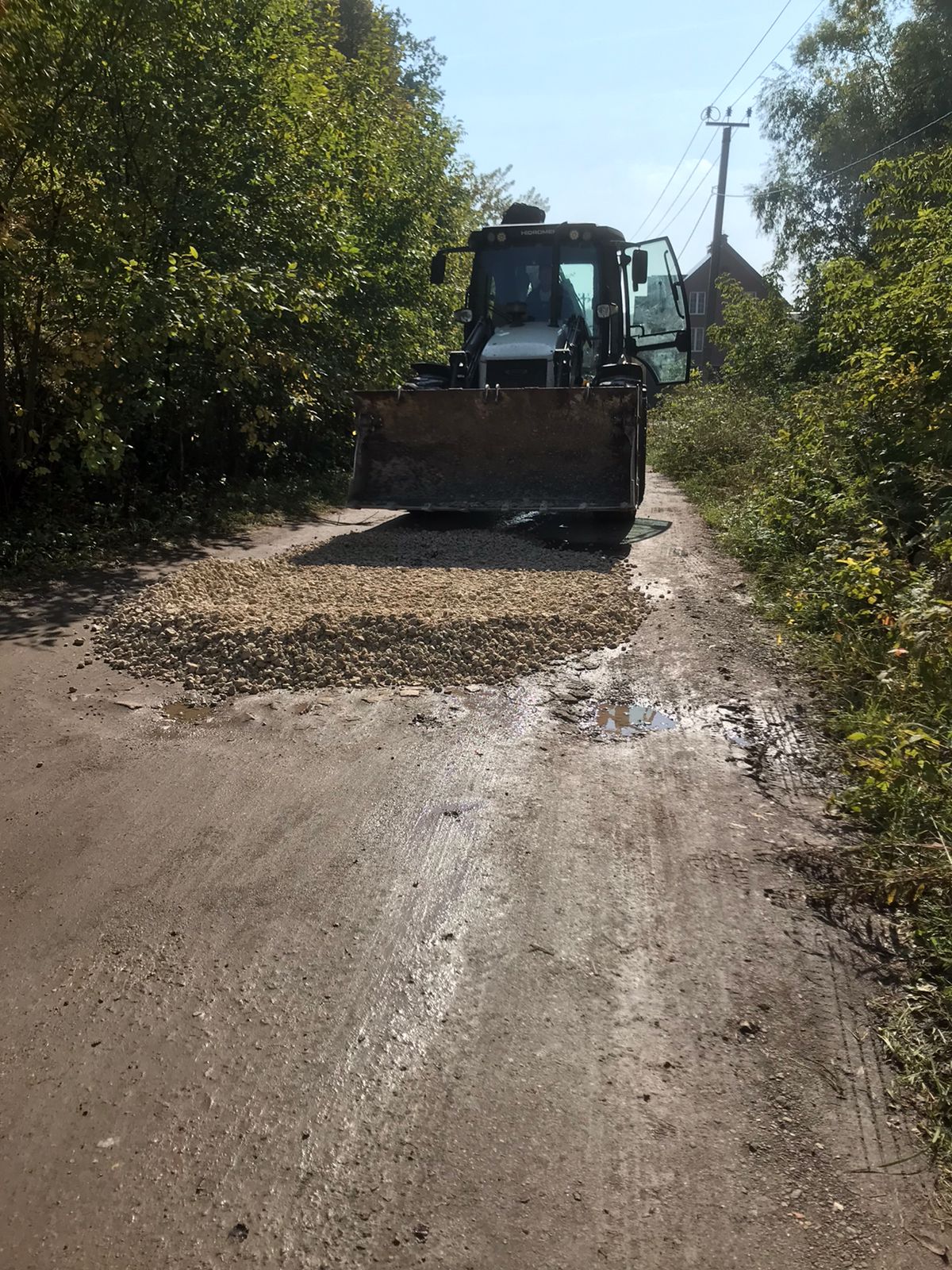 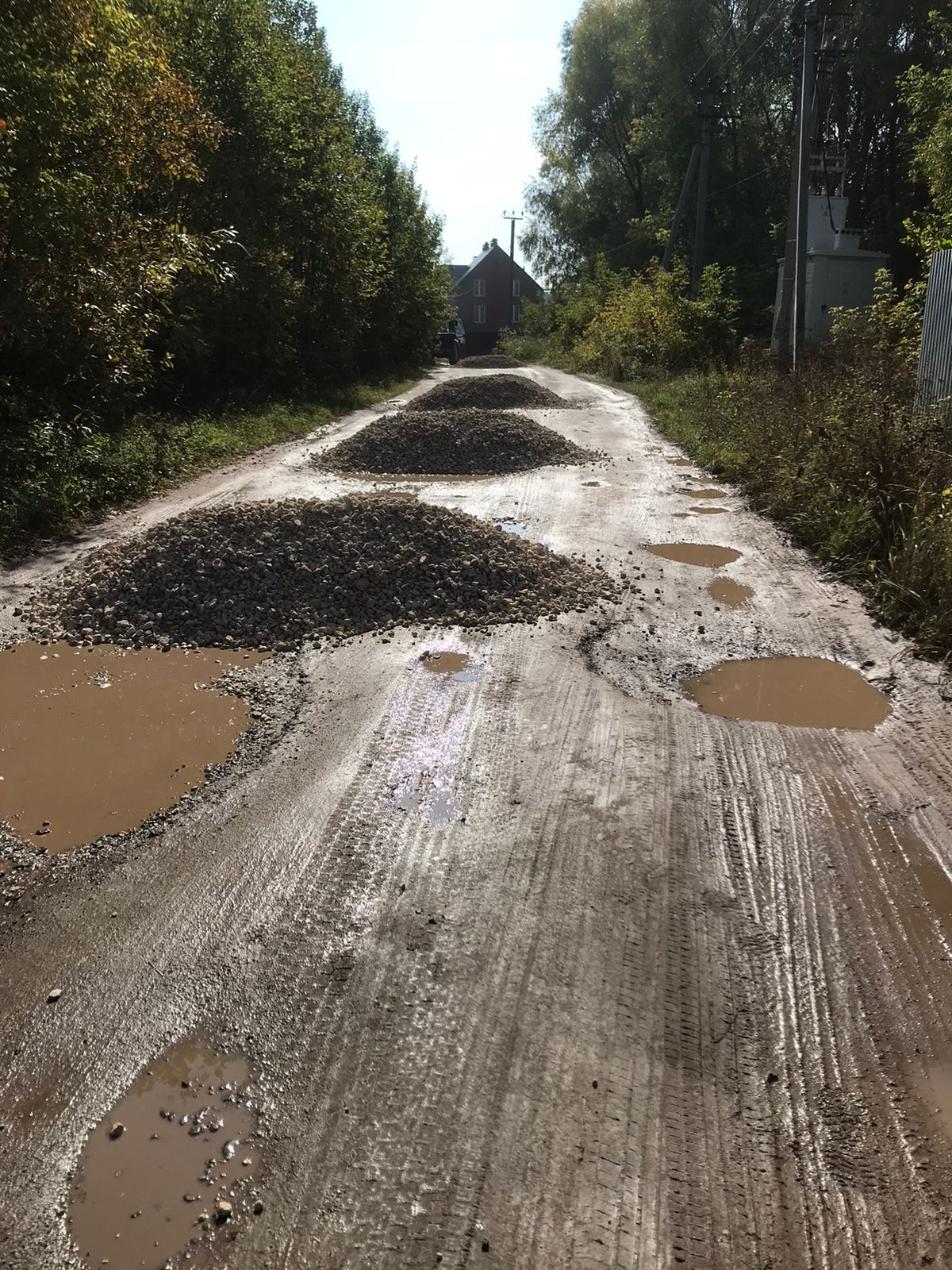 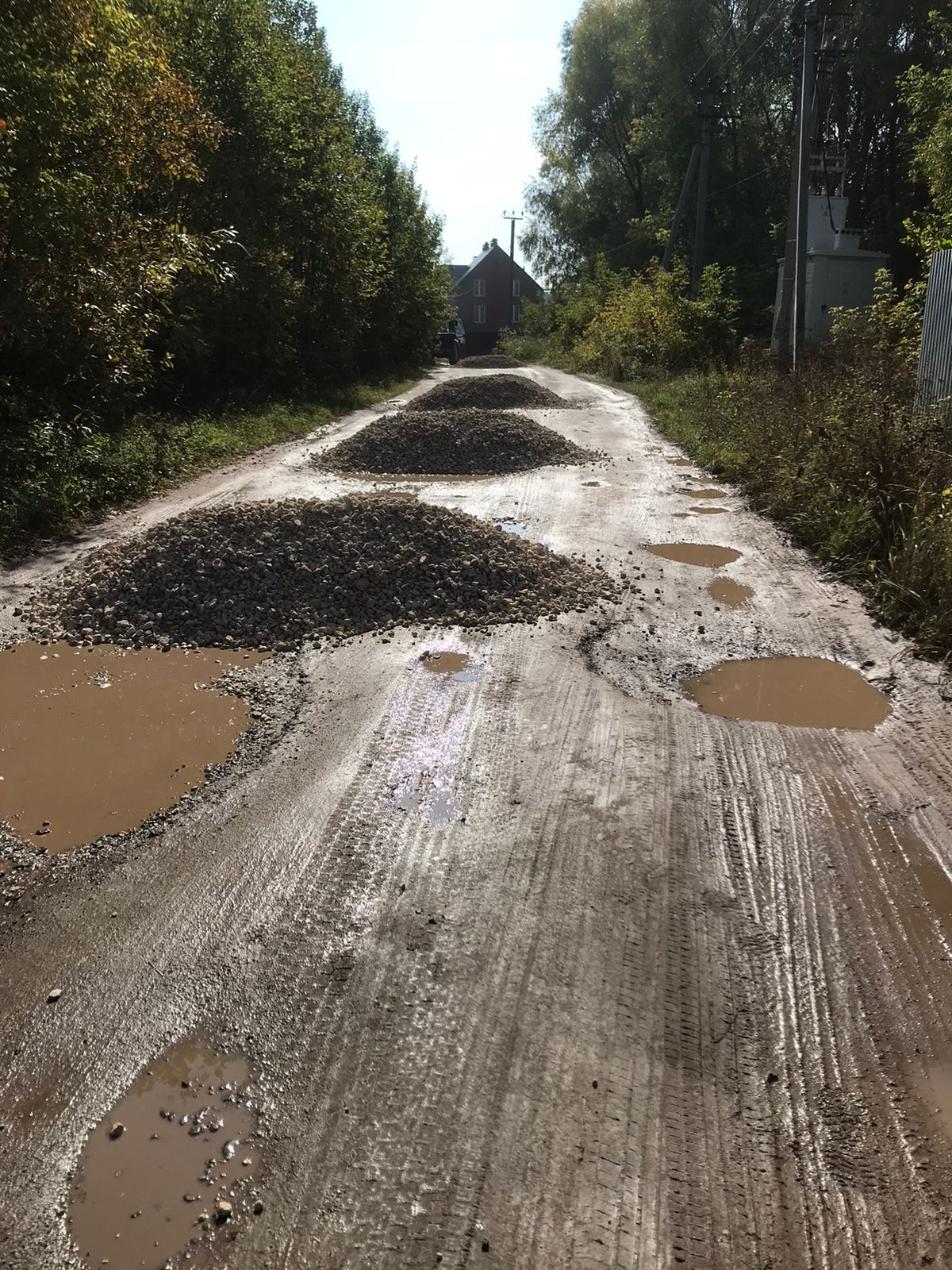 19
Самообложение в деревне Покровка
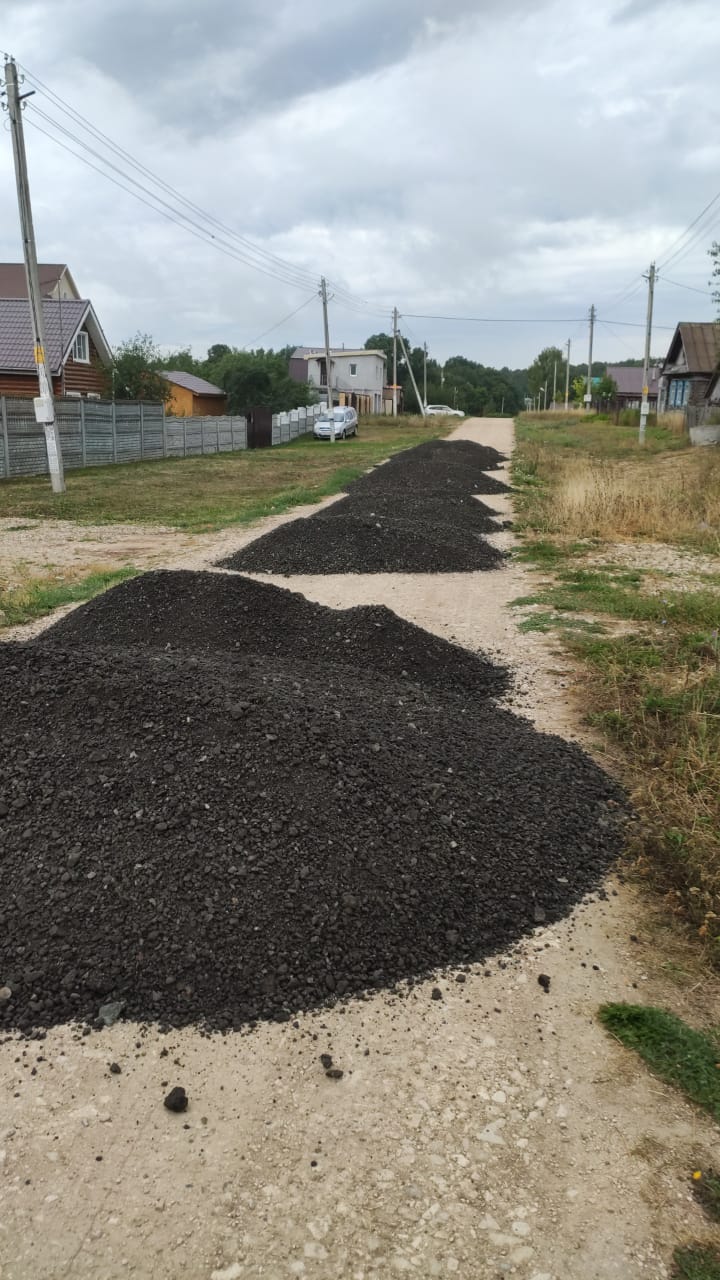 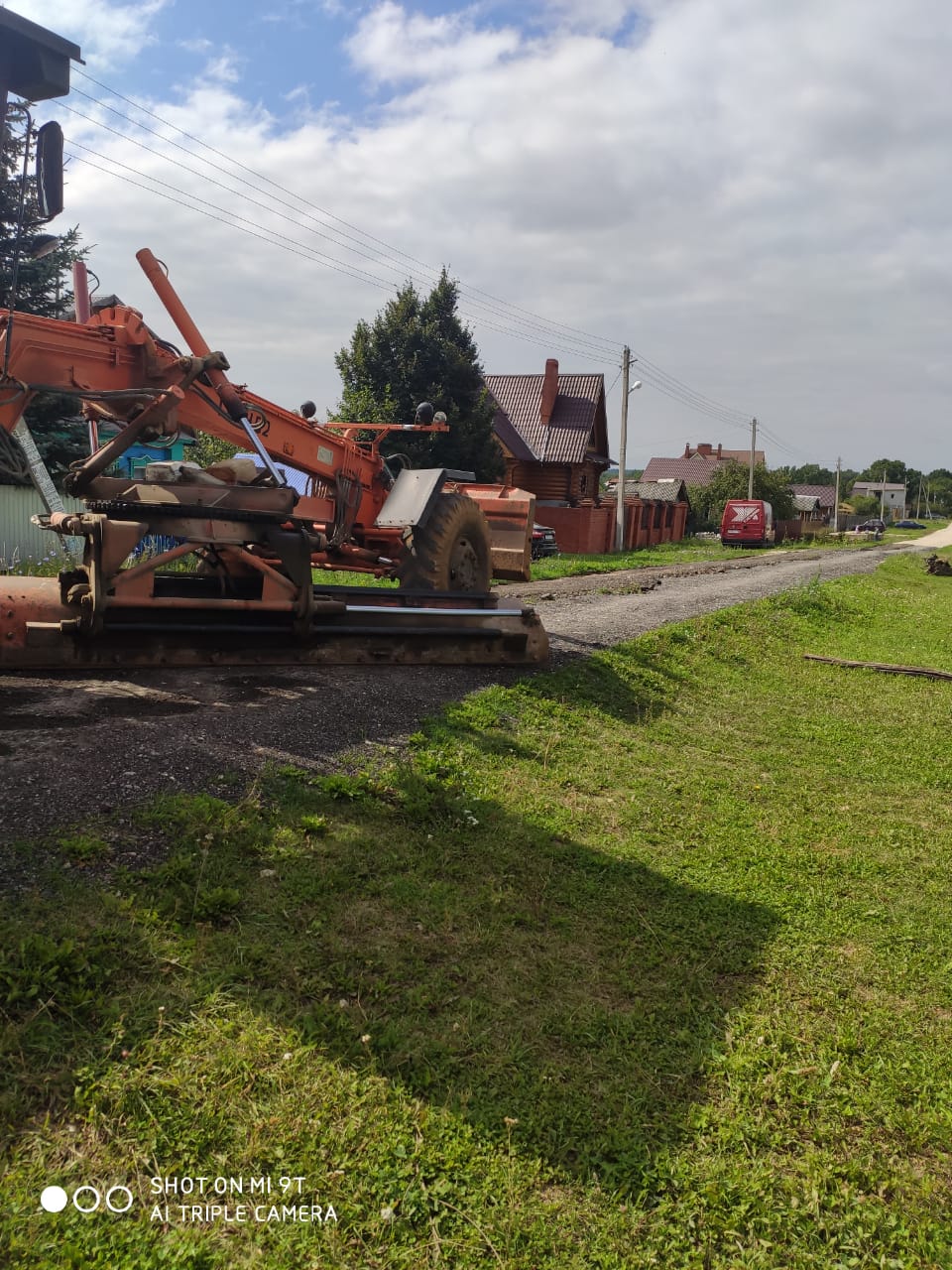 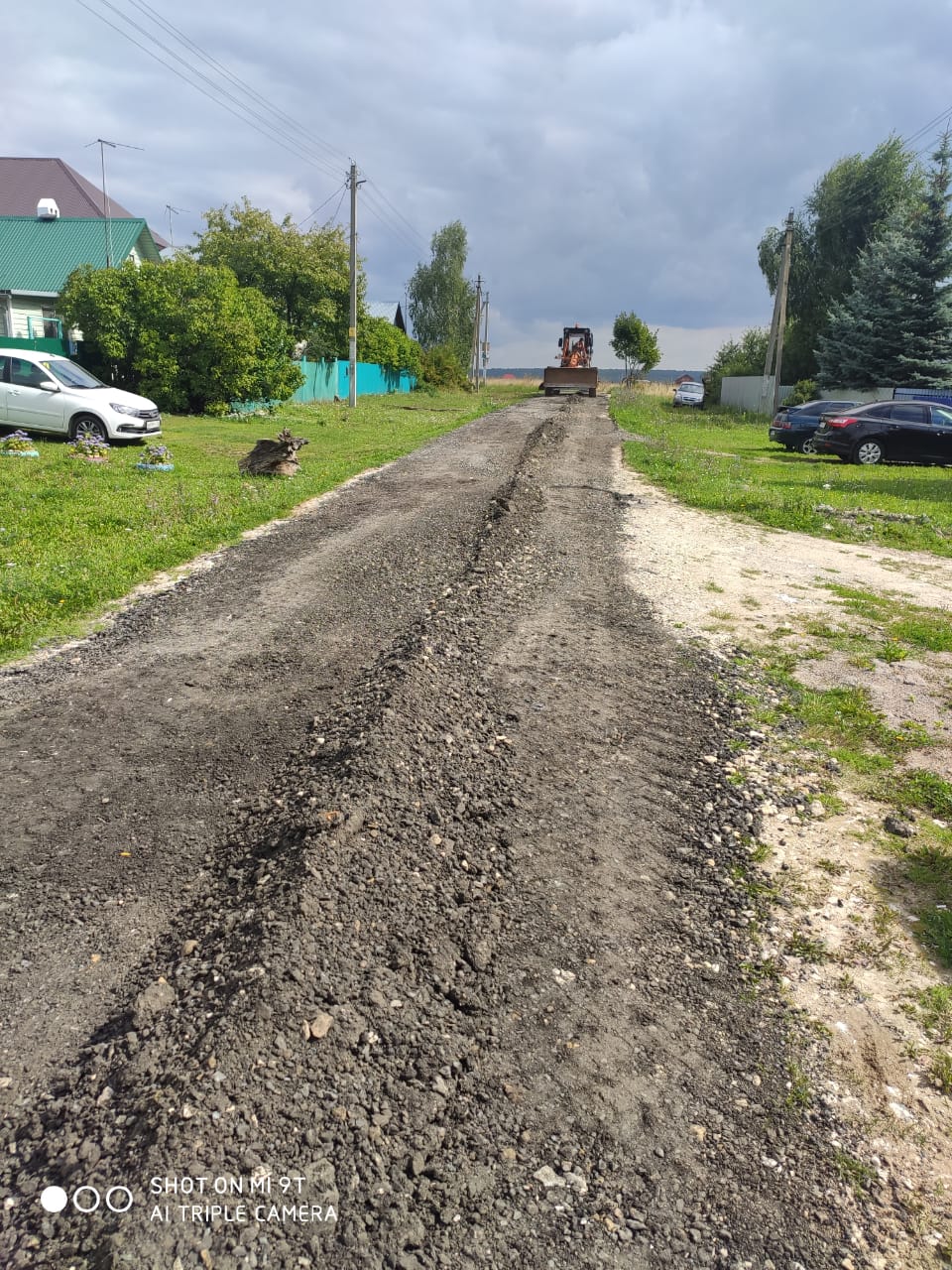 20
Детская площадка в поселке Никольский
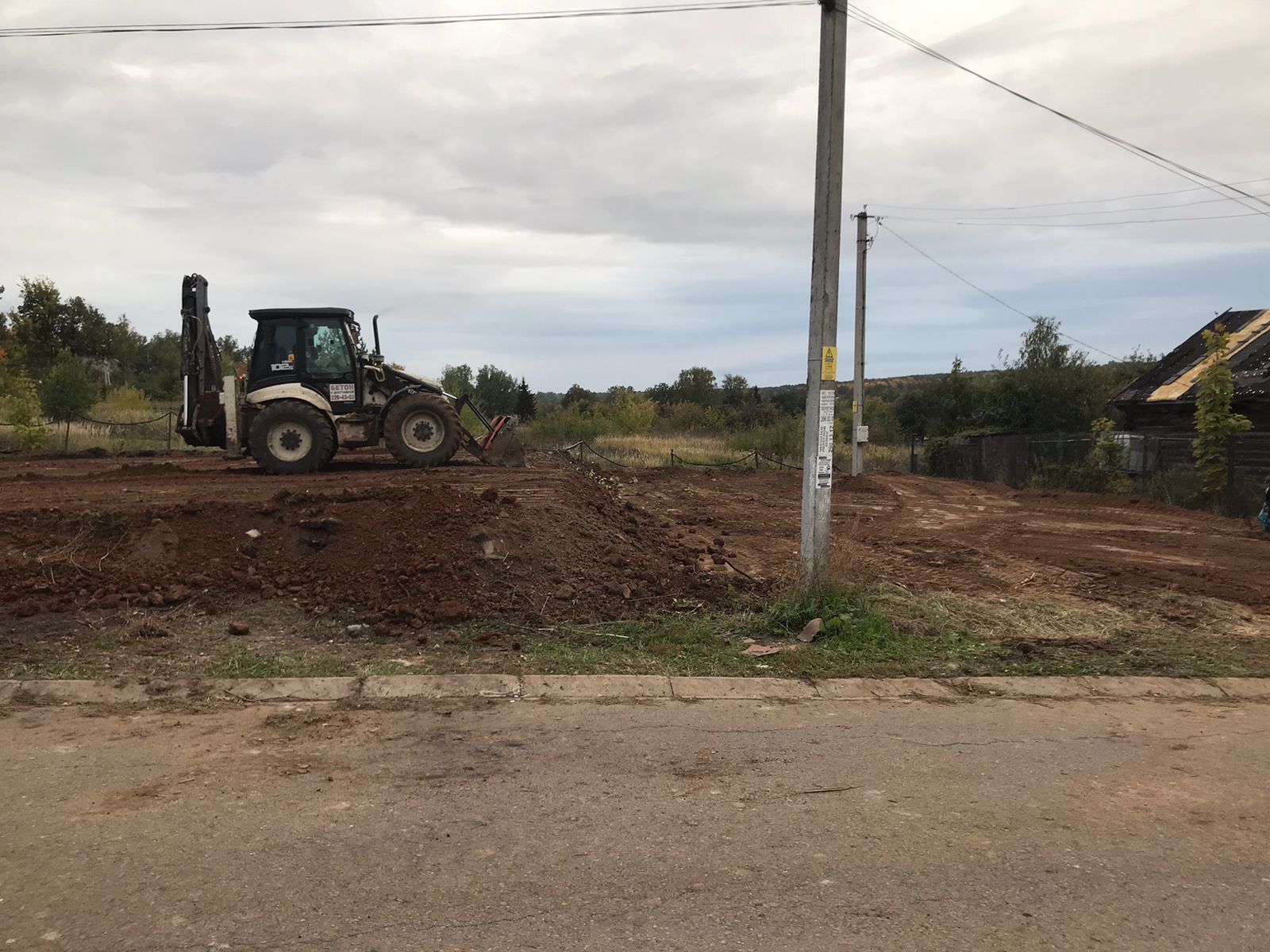 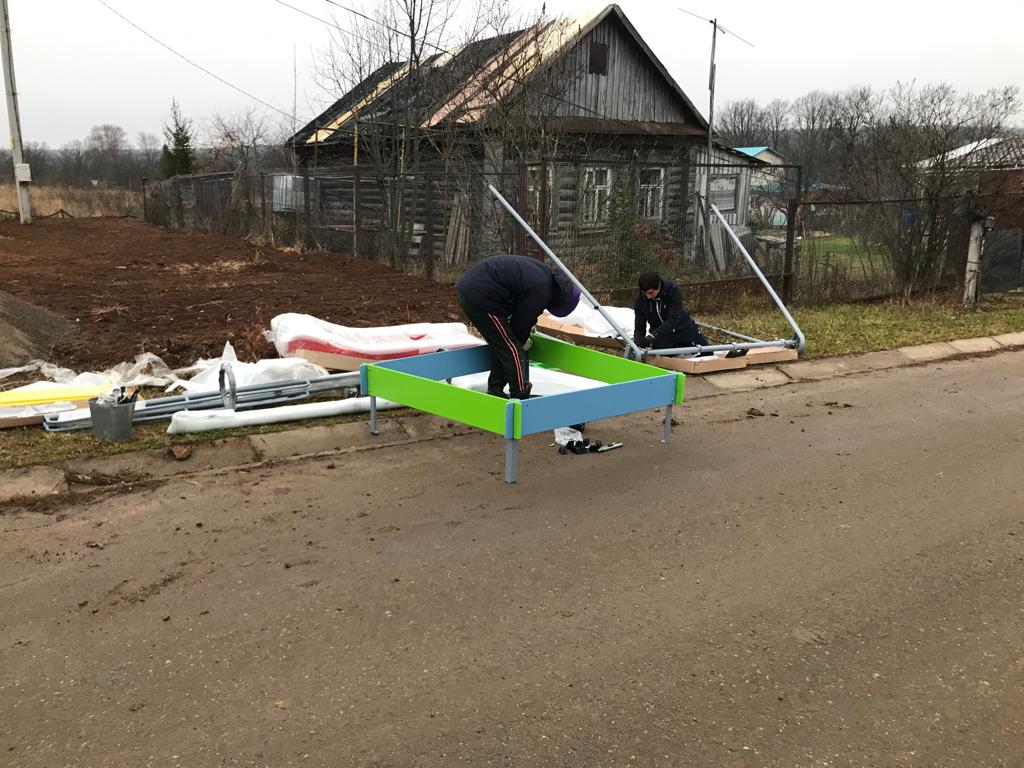 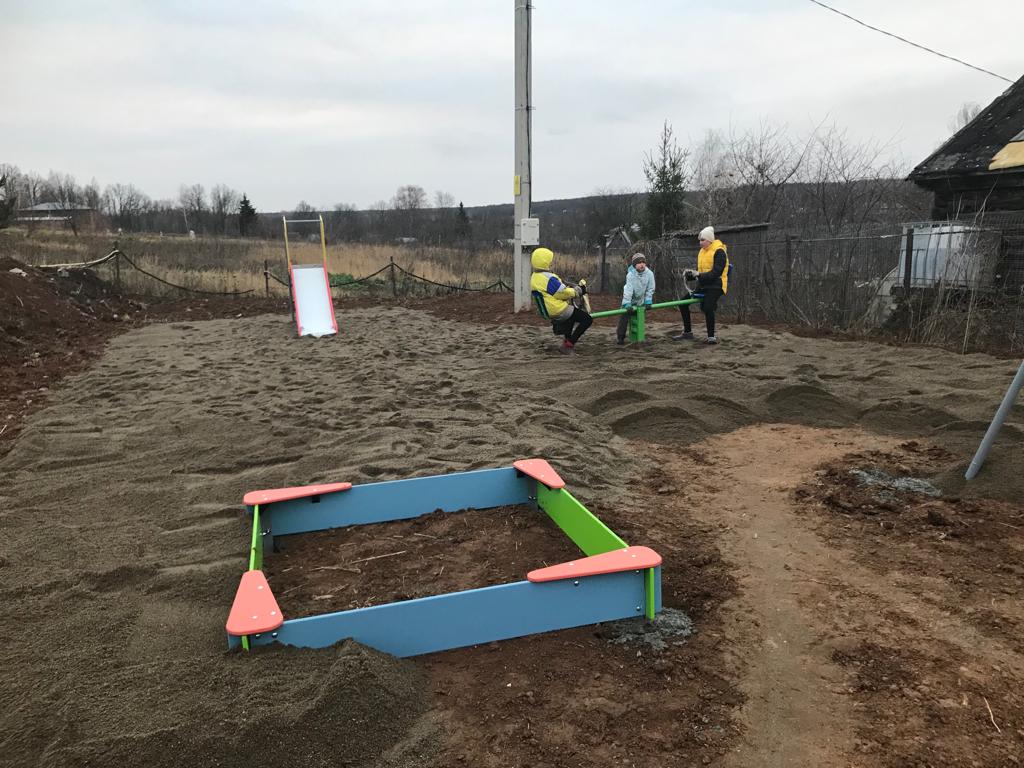 Стоимость
147 000 руб.
21
Самообложение поселок Фурцево
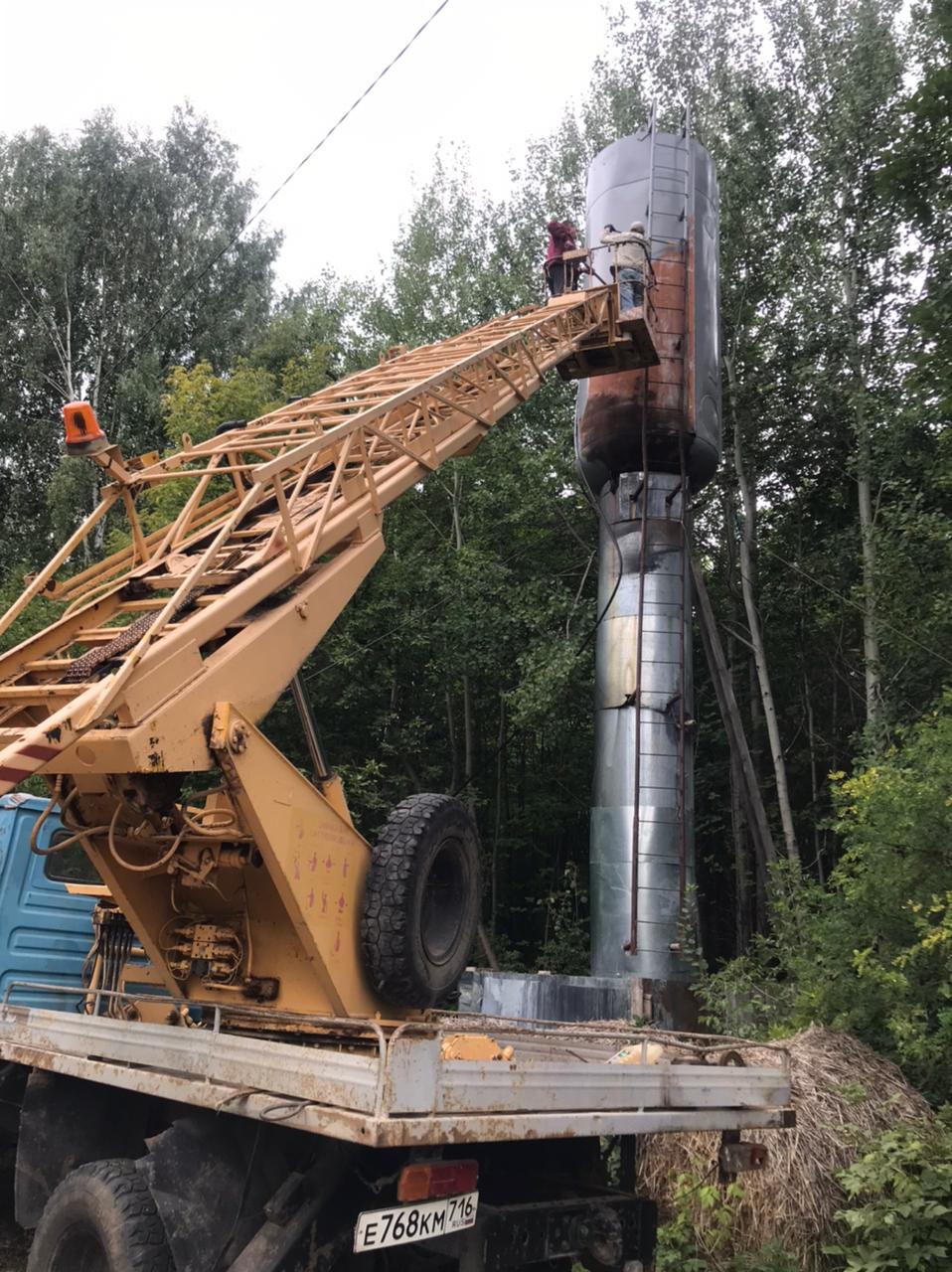 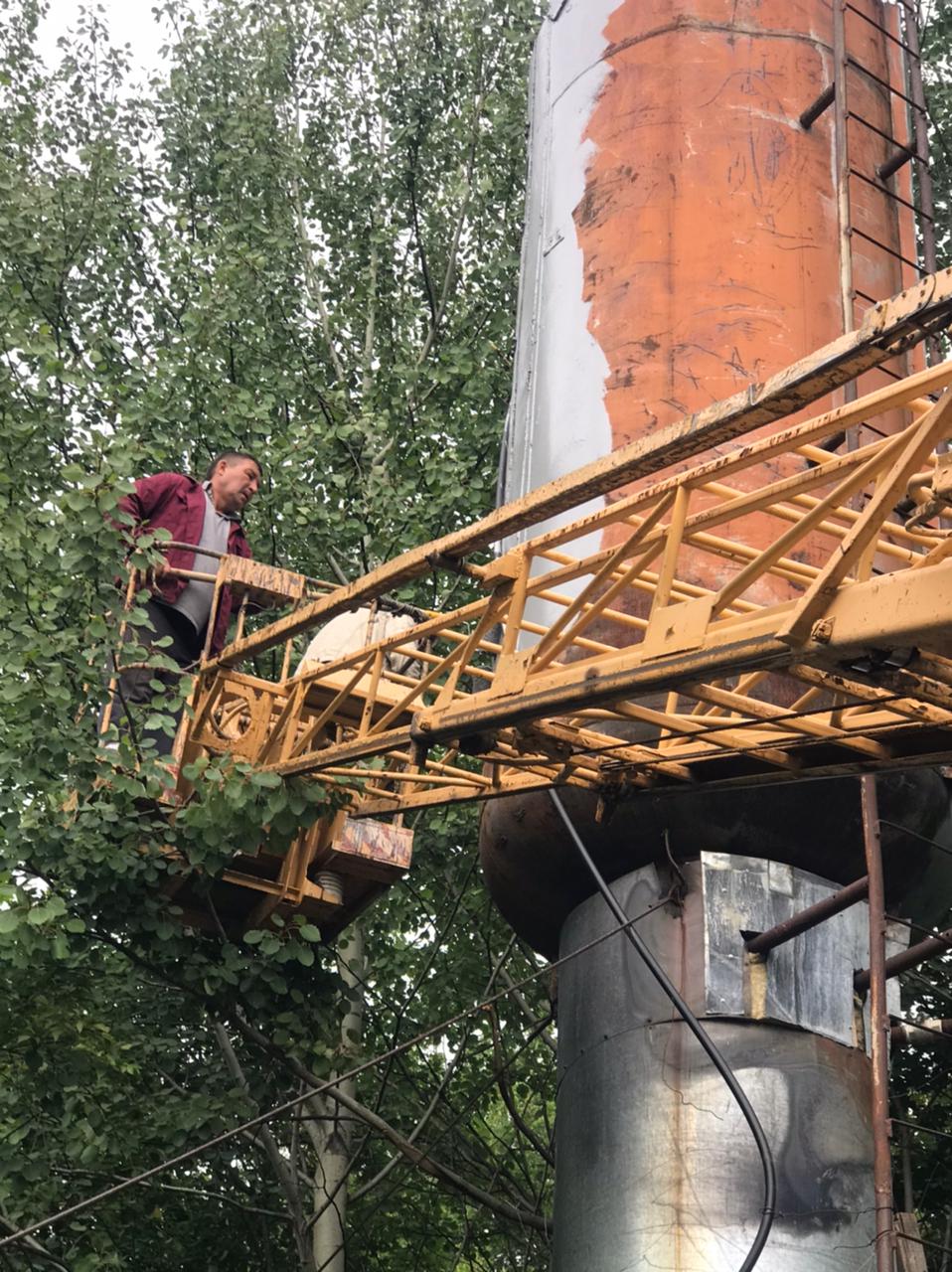 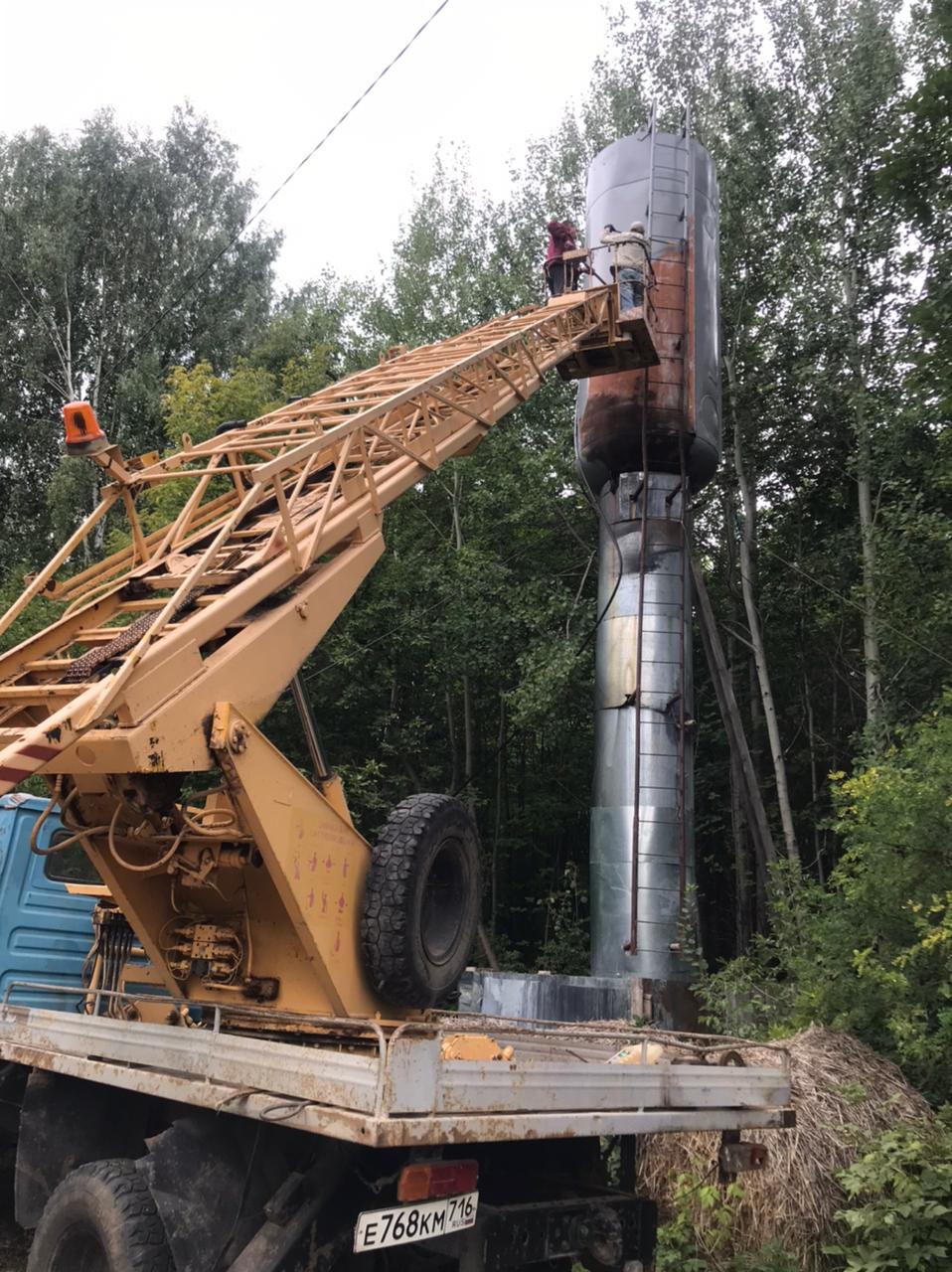 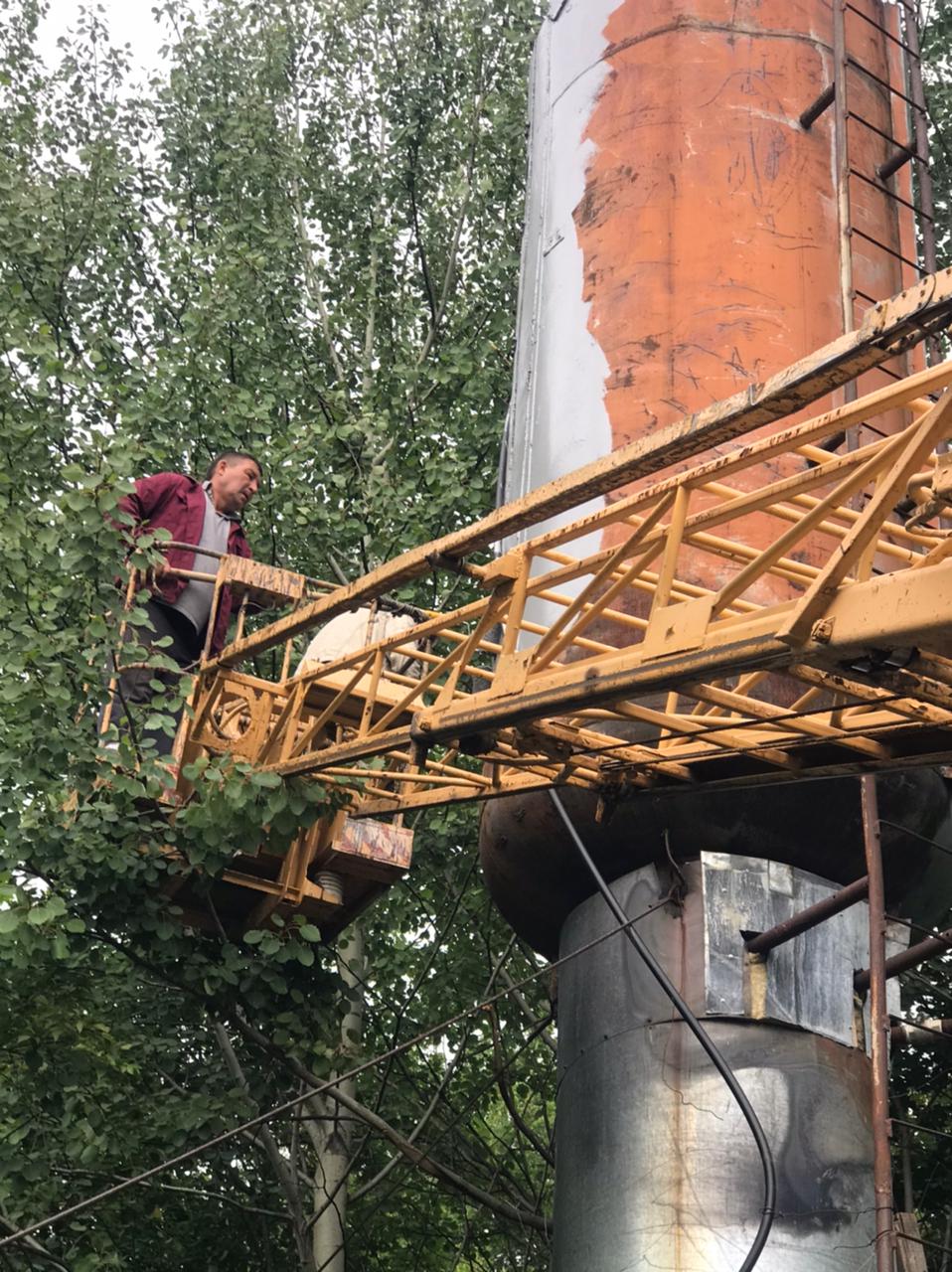 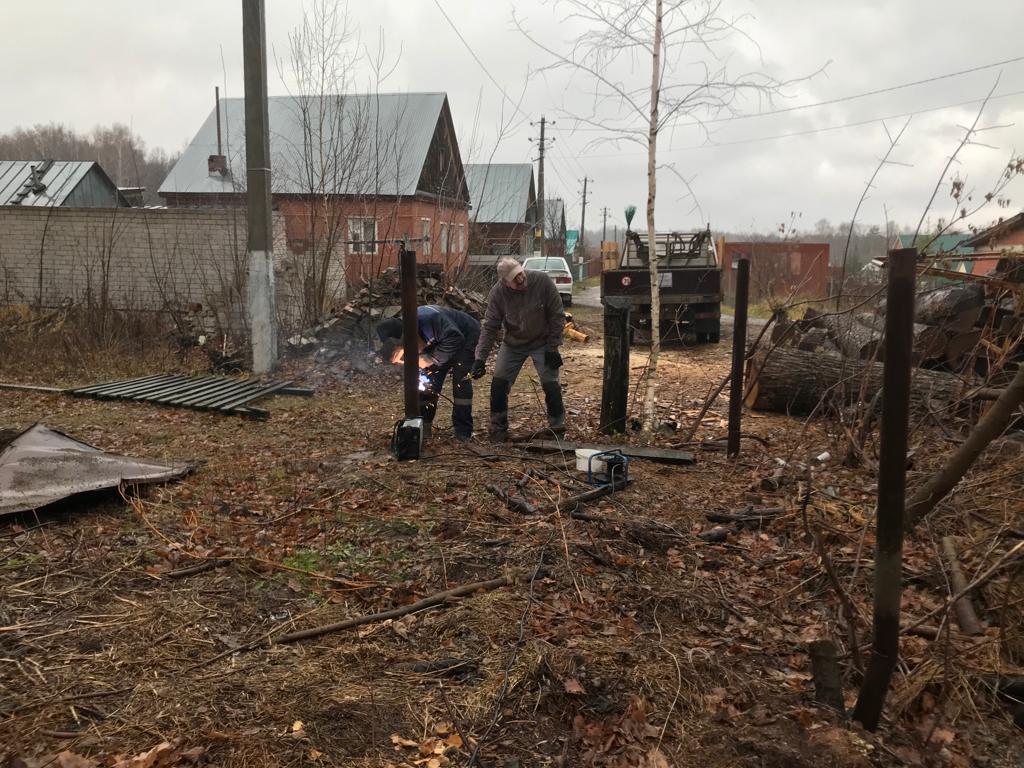 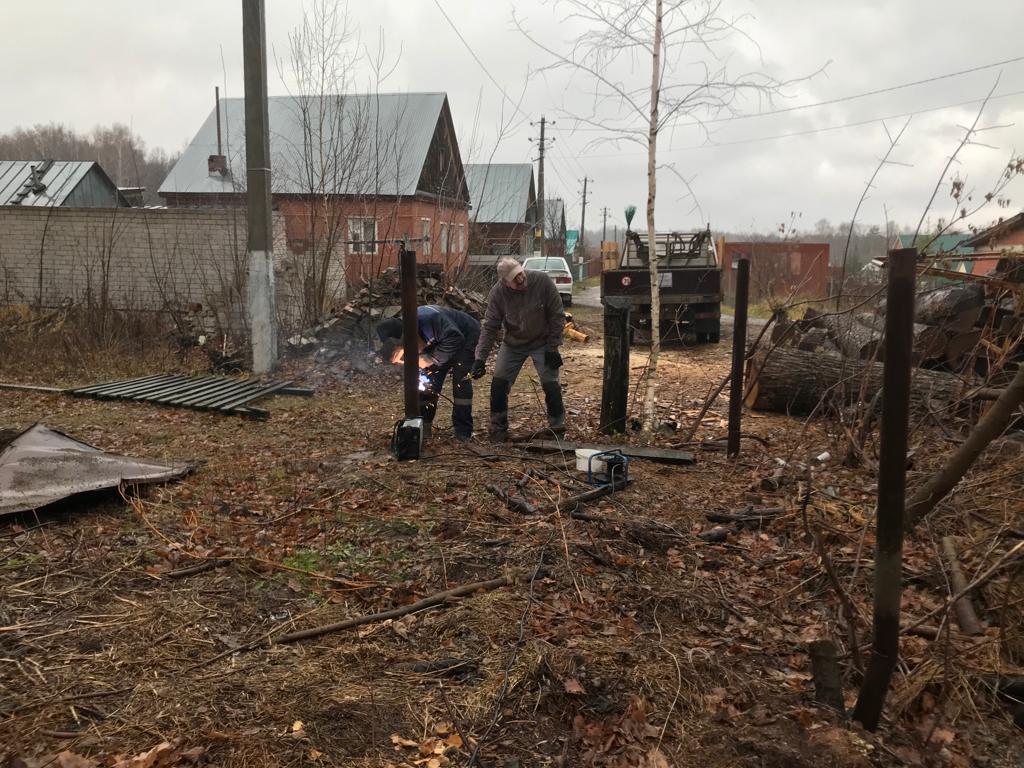 Стоимость
86 000 руб.
22
Самообложение в селе Лесные Моркваши
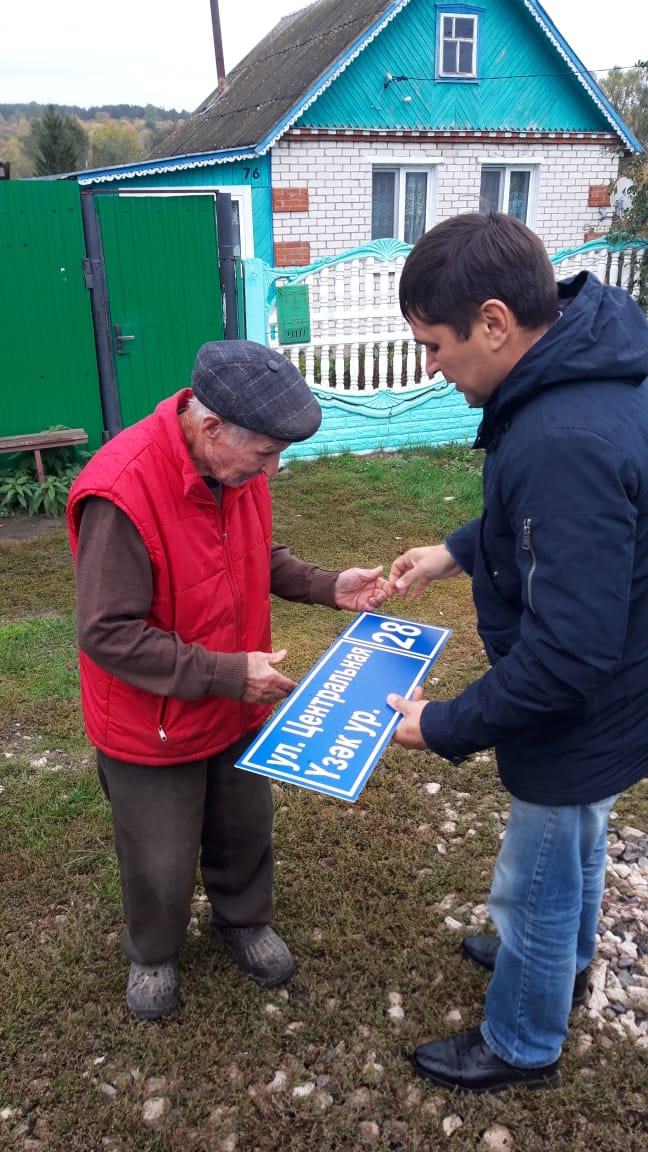 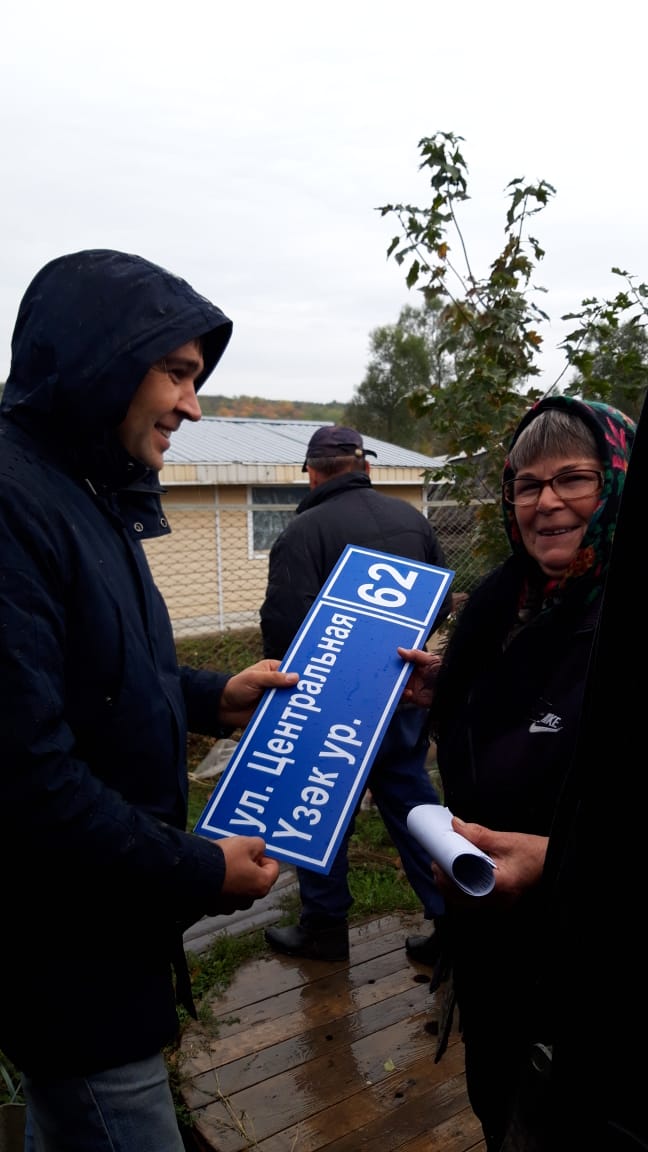 Сумма
70 500 руб.
23
Итоги сбора самообложения 2021 года
Получено со финансирование в размере 1 млн. 365 тыс.623 руб.
24
Самообложение в 2022 году
25
Финансовые показатели МУП «Волжанка»
26
Водоснабжение
27
Основные расходы МУП «Волжанка»
28
Замена насосов на ул.Карима Тинчурина и ул.Петербургская
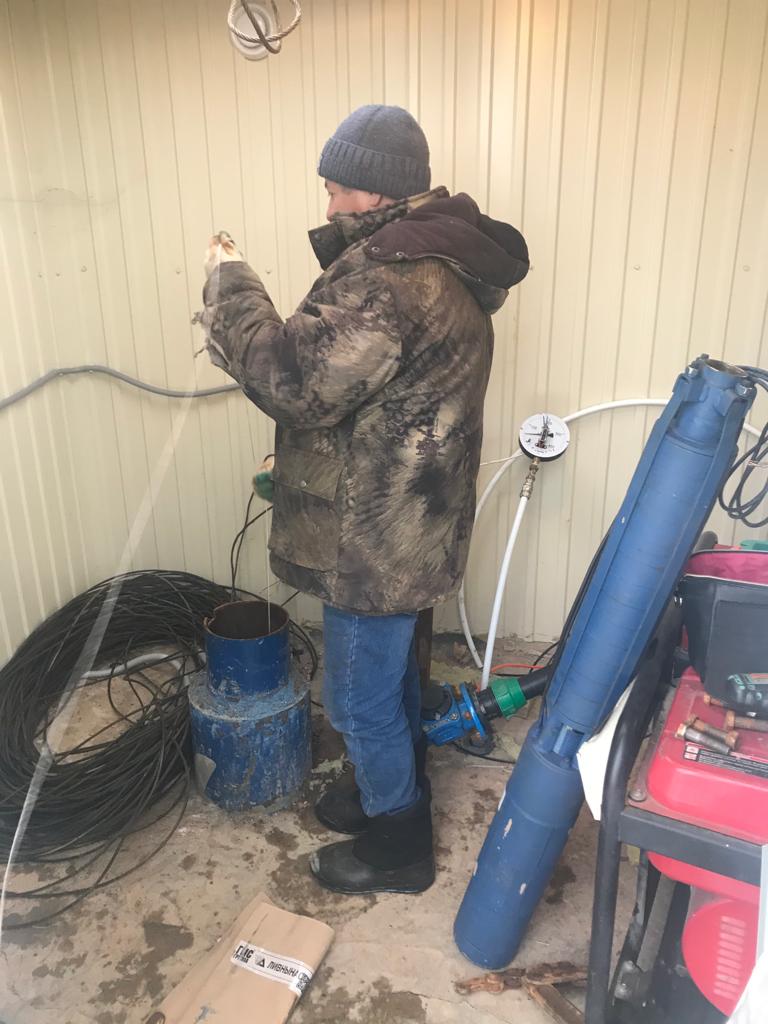 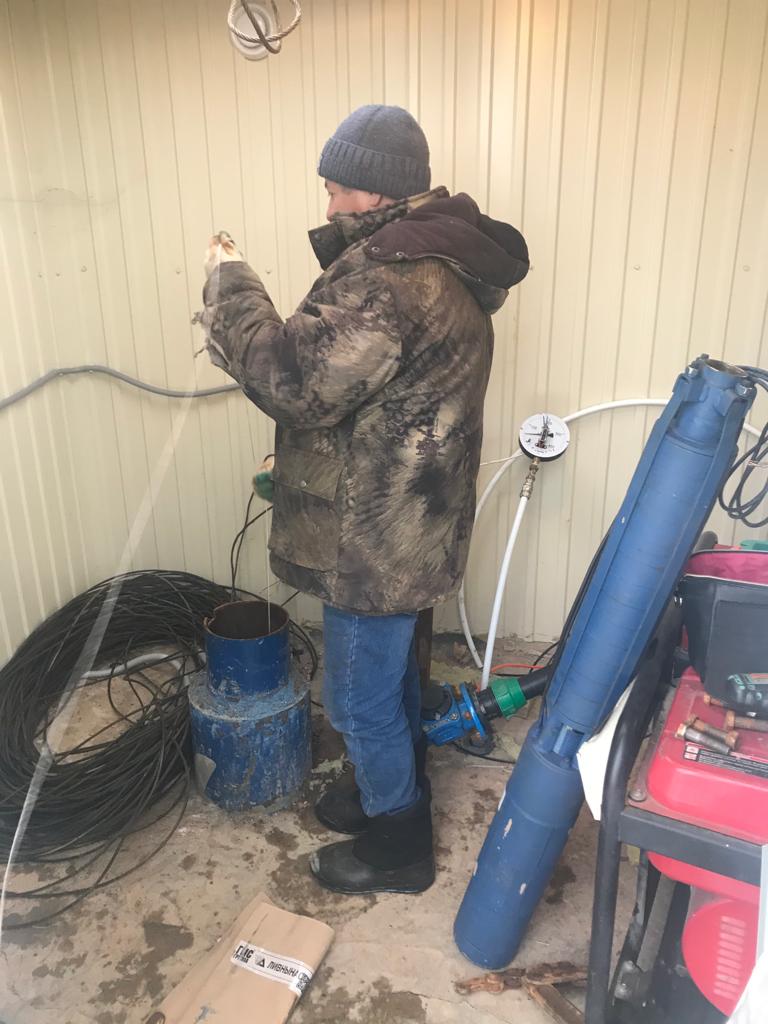 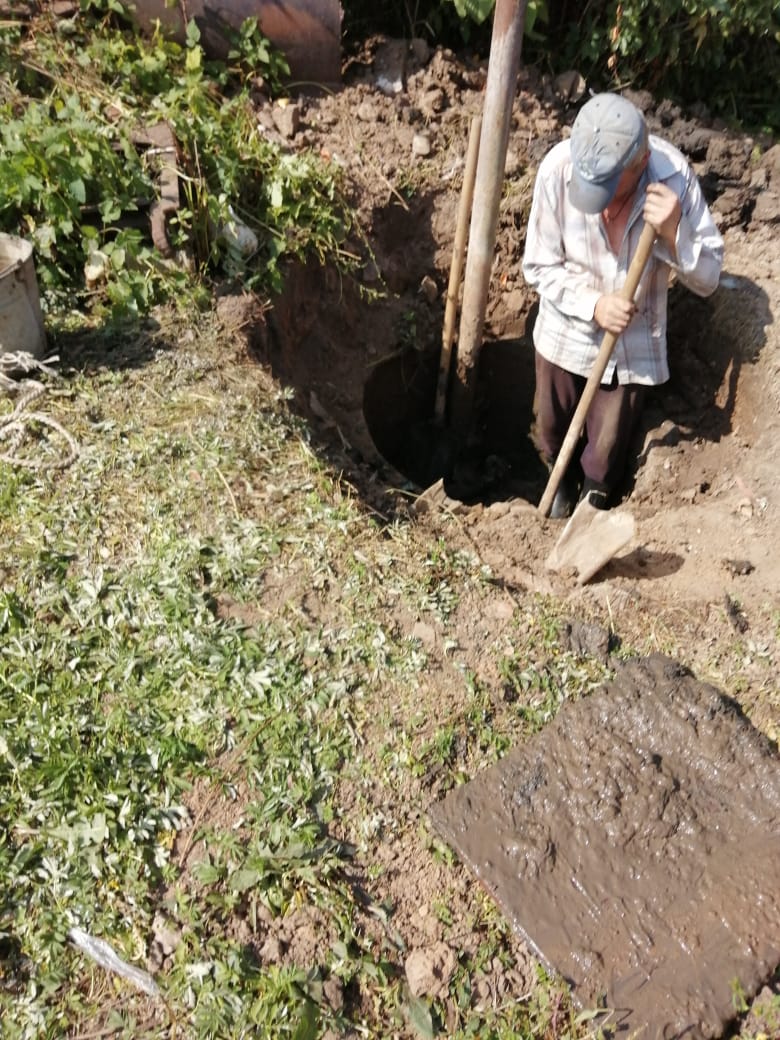 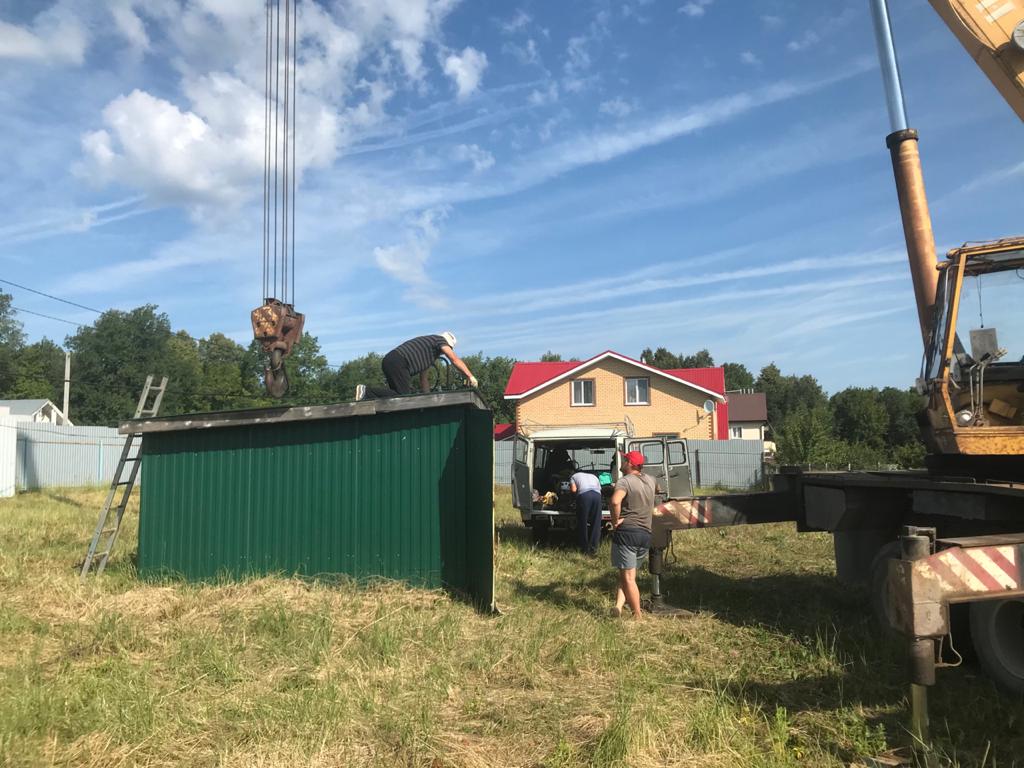 29
Порядок подключения домовладений в рамках догазификации:
Сформировать заявку на догазификацию. Прием заявок на догазификацию без привлечения средств граждан осуществляется через порталы Единого оператора газификации (https://connectgas.ru/),  Госуслуг (https://www.gosuslugi.ru/) или в территориальных ЭПУ ООО «Газпром трансгаз Казань»;
Заключить договор о подключении;
Сторонам выполнить условия договора (обеспечить установку внутридомового газового оборудования для возможности пуска газа);
Подписать акт о готовности сетей газопотребления;
Подключить объект к сетевому газу.
30
Газопровод по улице Некрасова
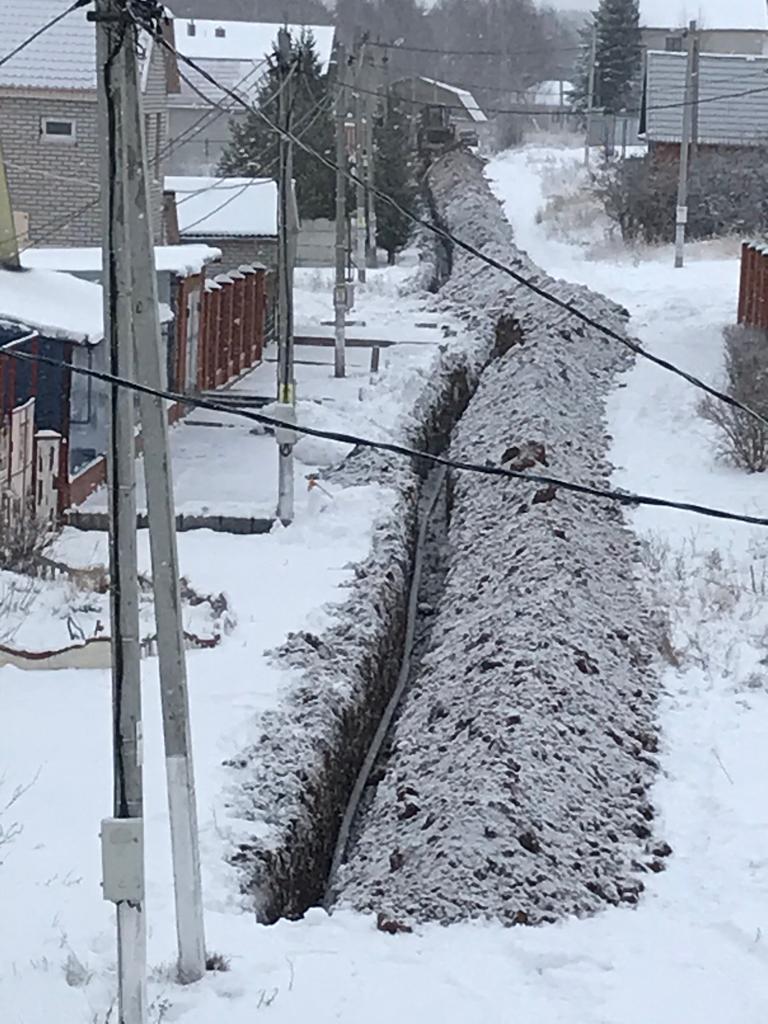 31
Подъездная дорога к СНТ «Вагонник»
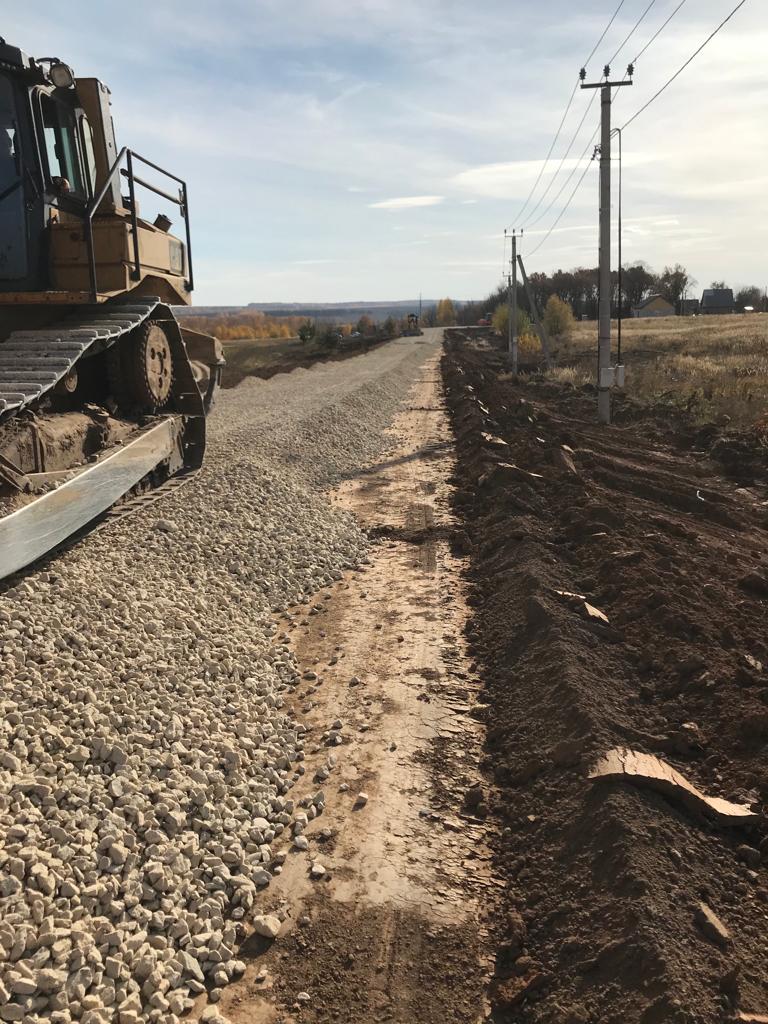 32
Строительство тротуара по улице Красавина
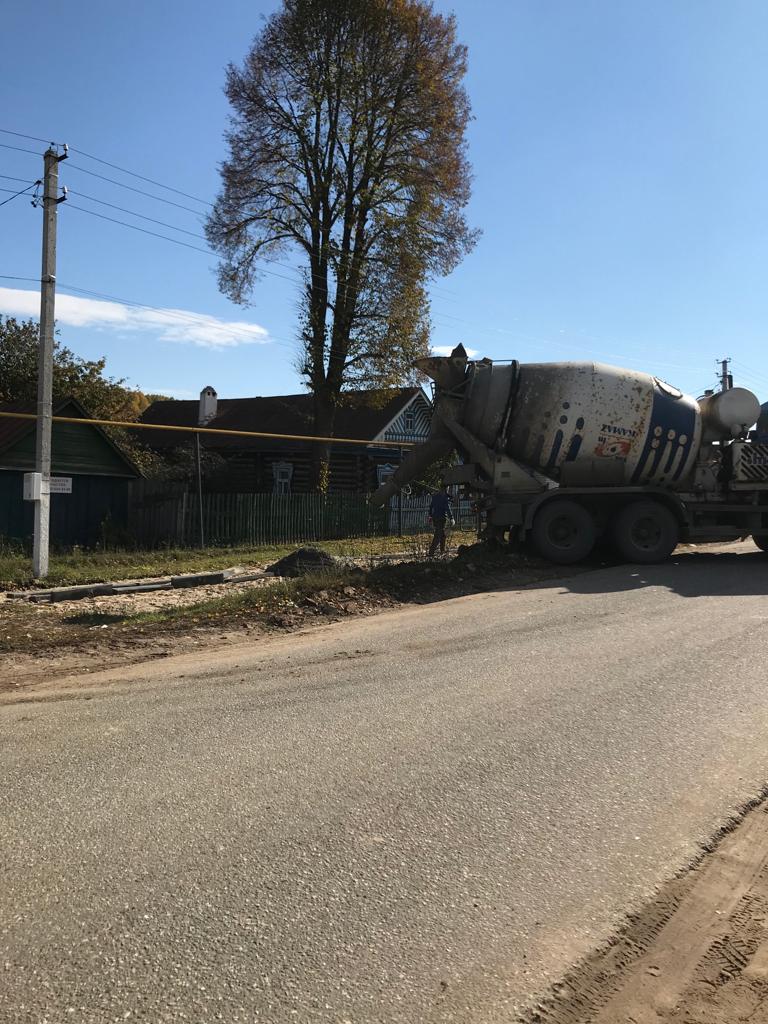 33
Новые контейнерные площадки в селе Набережные Моркваши, деревне Фурцево
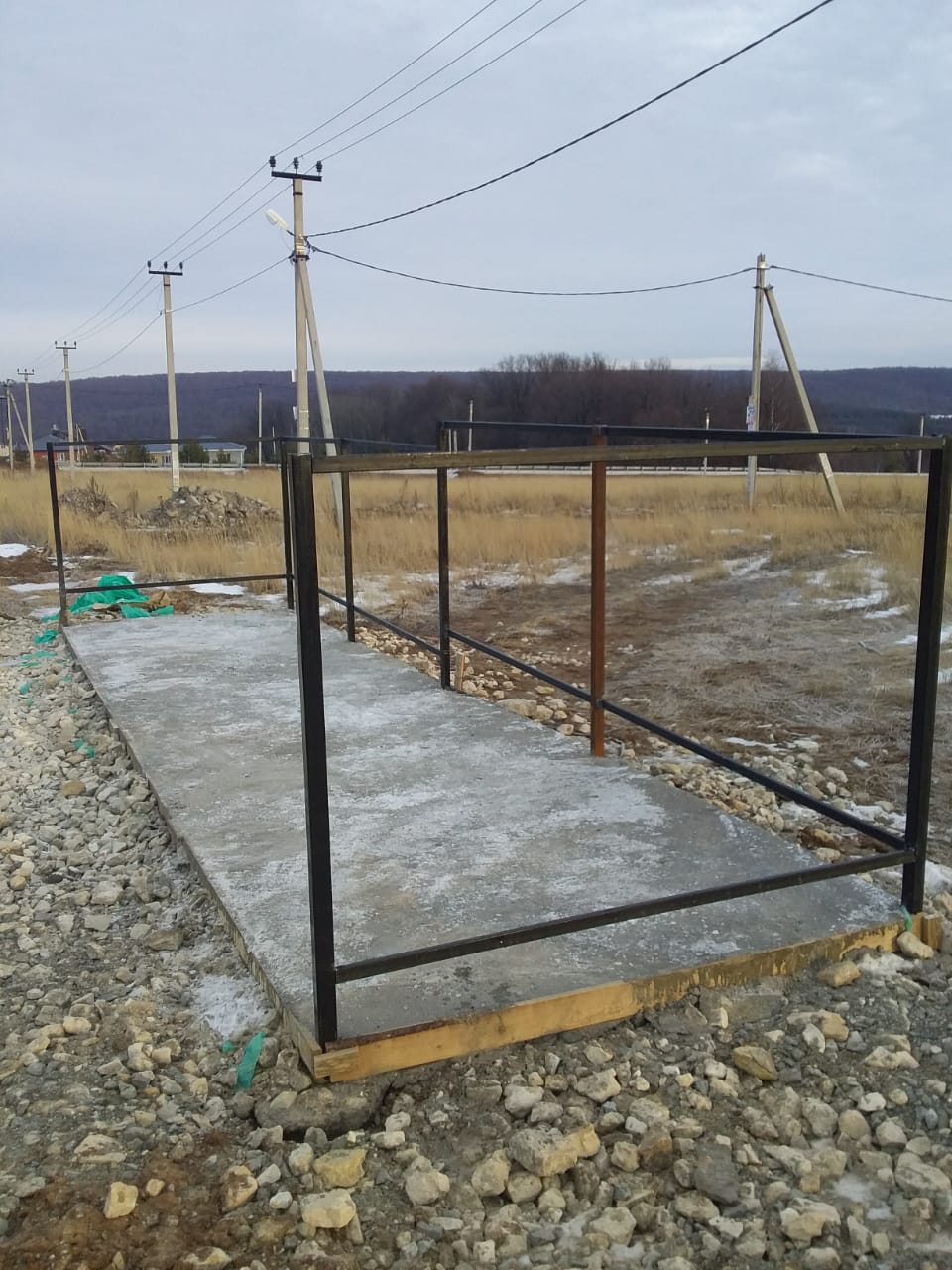 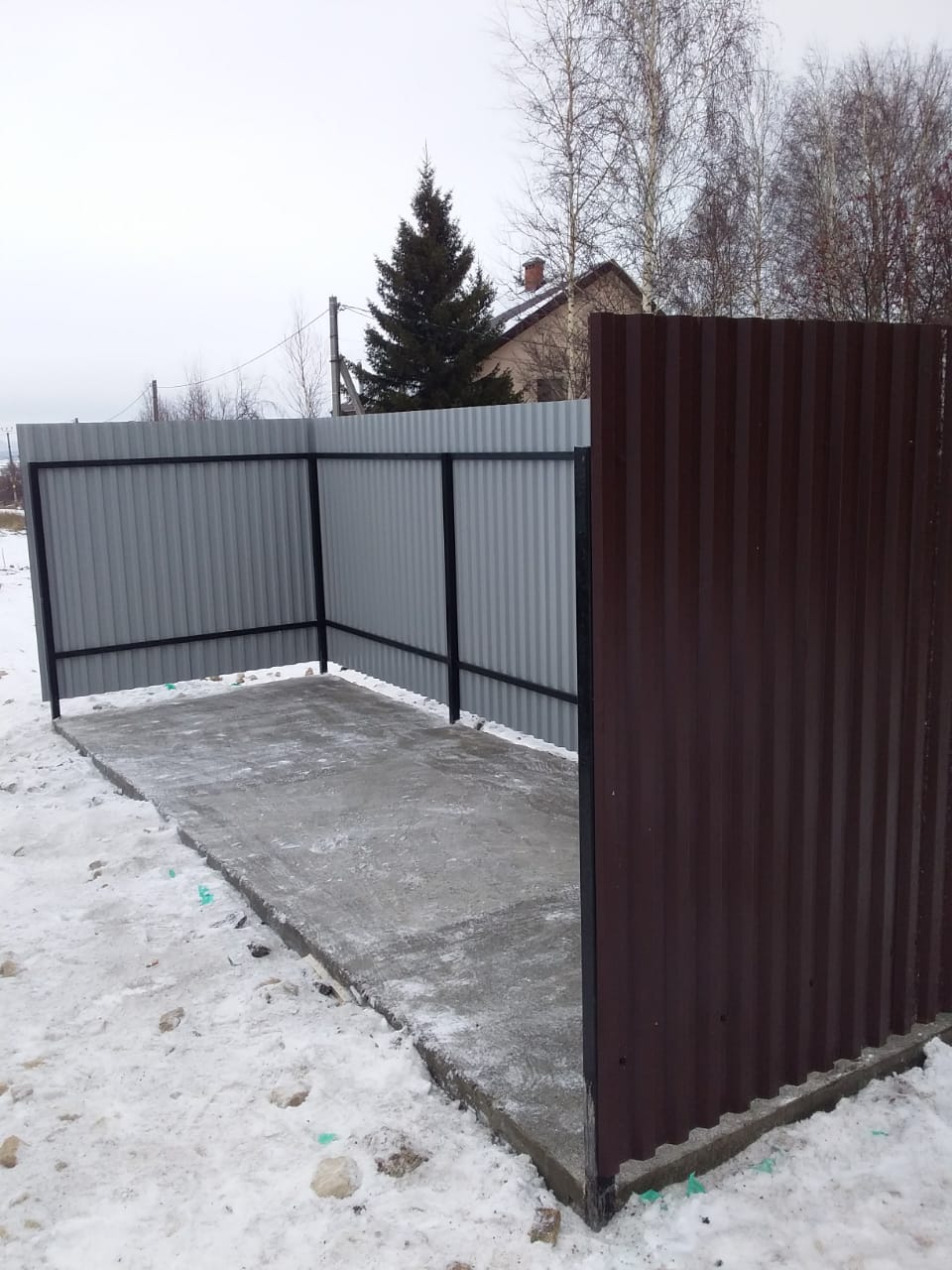 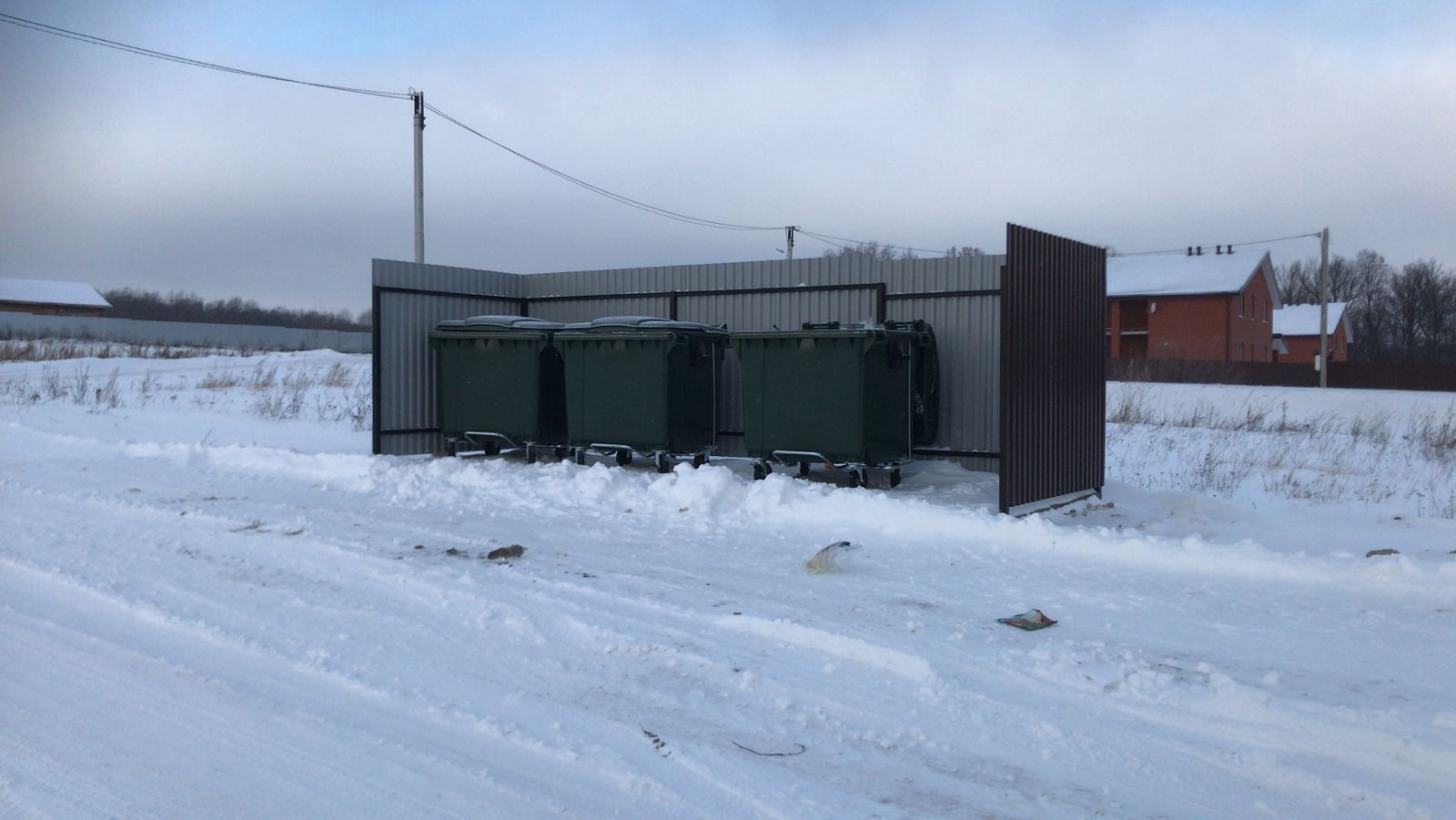 4 контейнерные площадки
318 000 руб.
34
Гранты
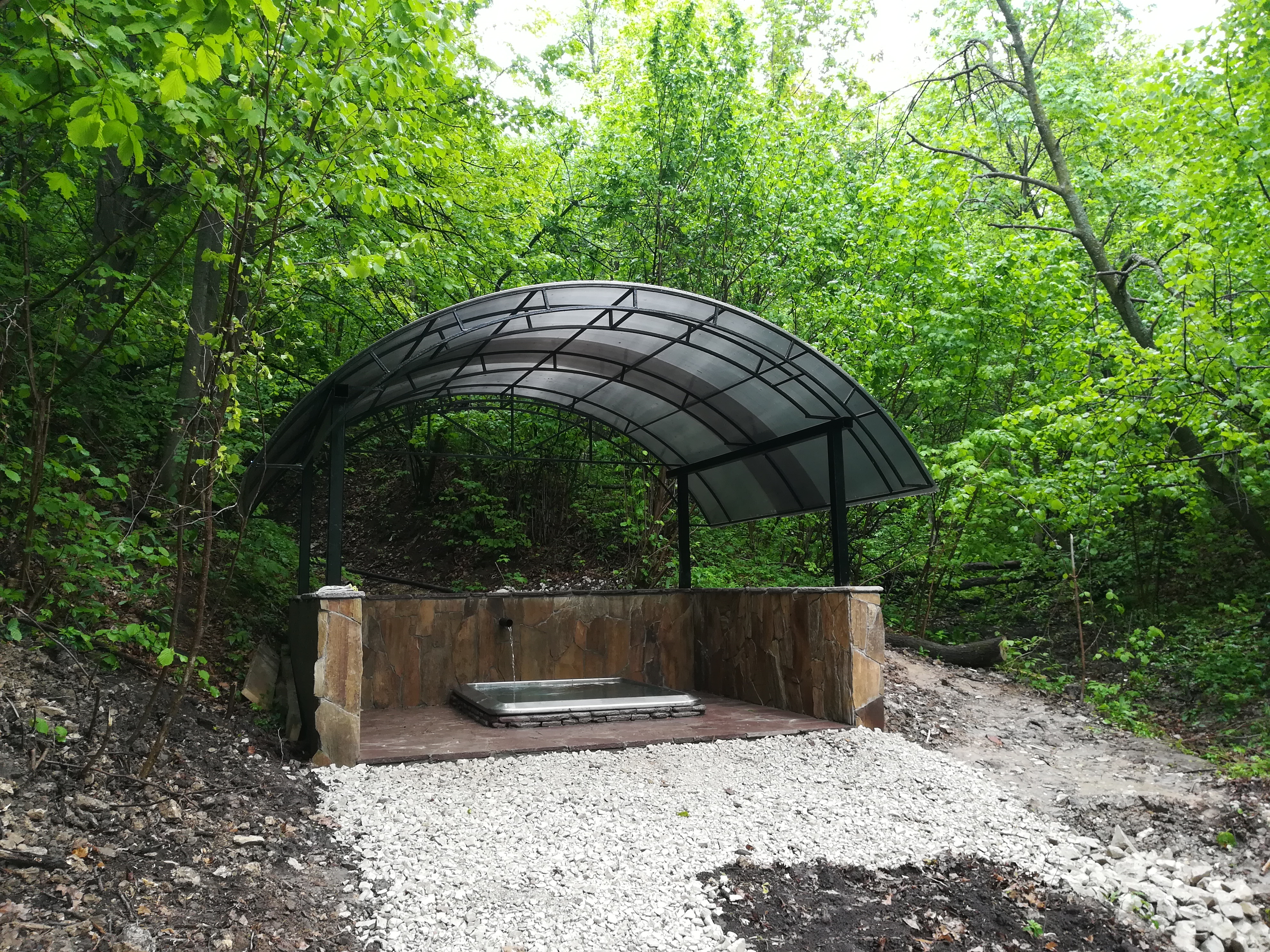 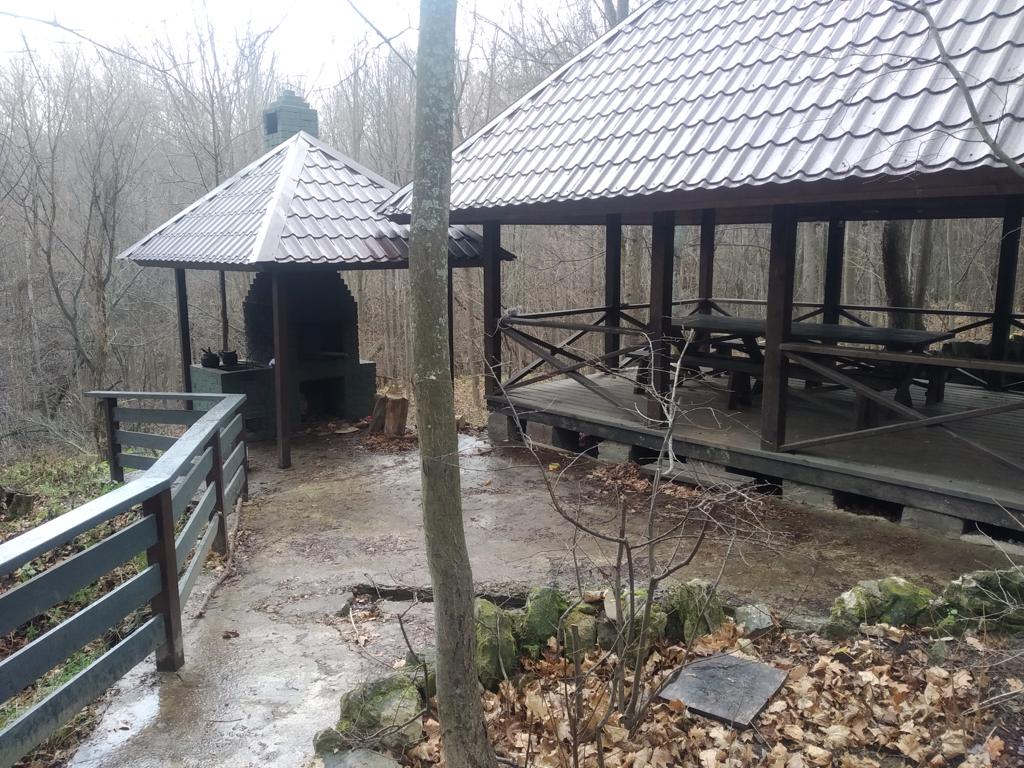 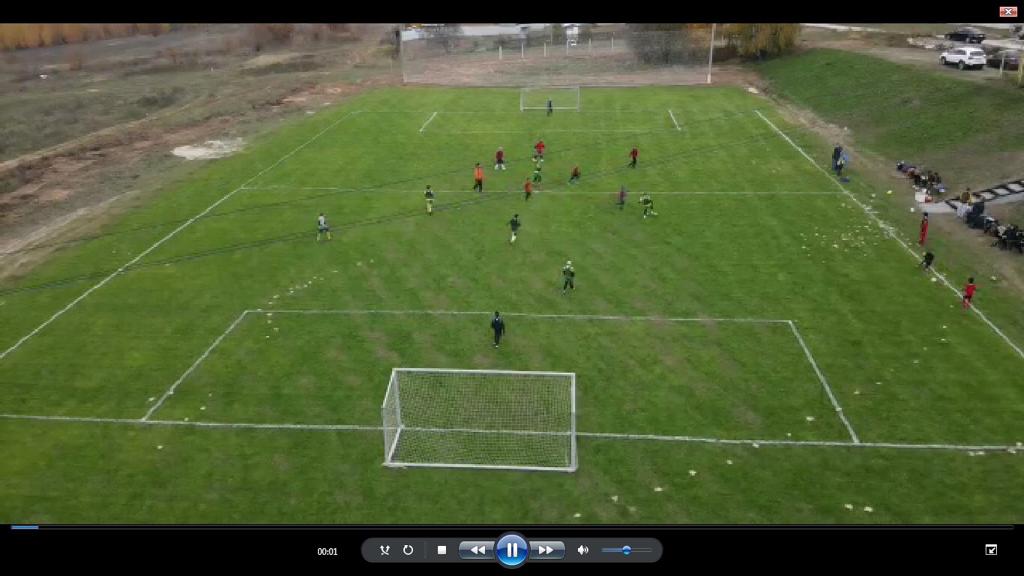 35
Планировка территории футбольного поля в селе Набережные Моркваши
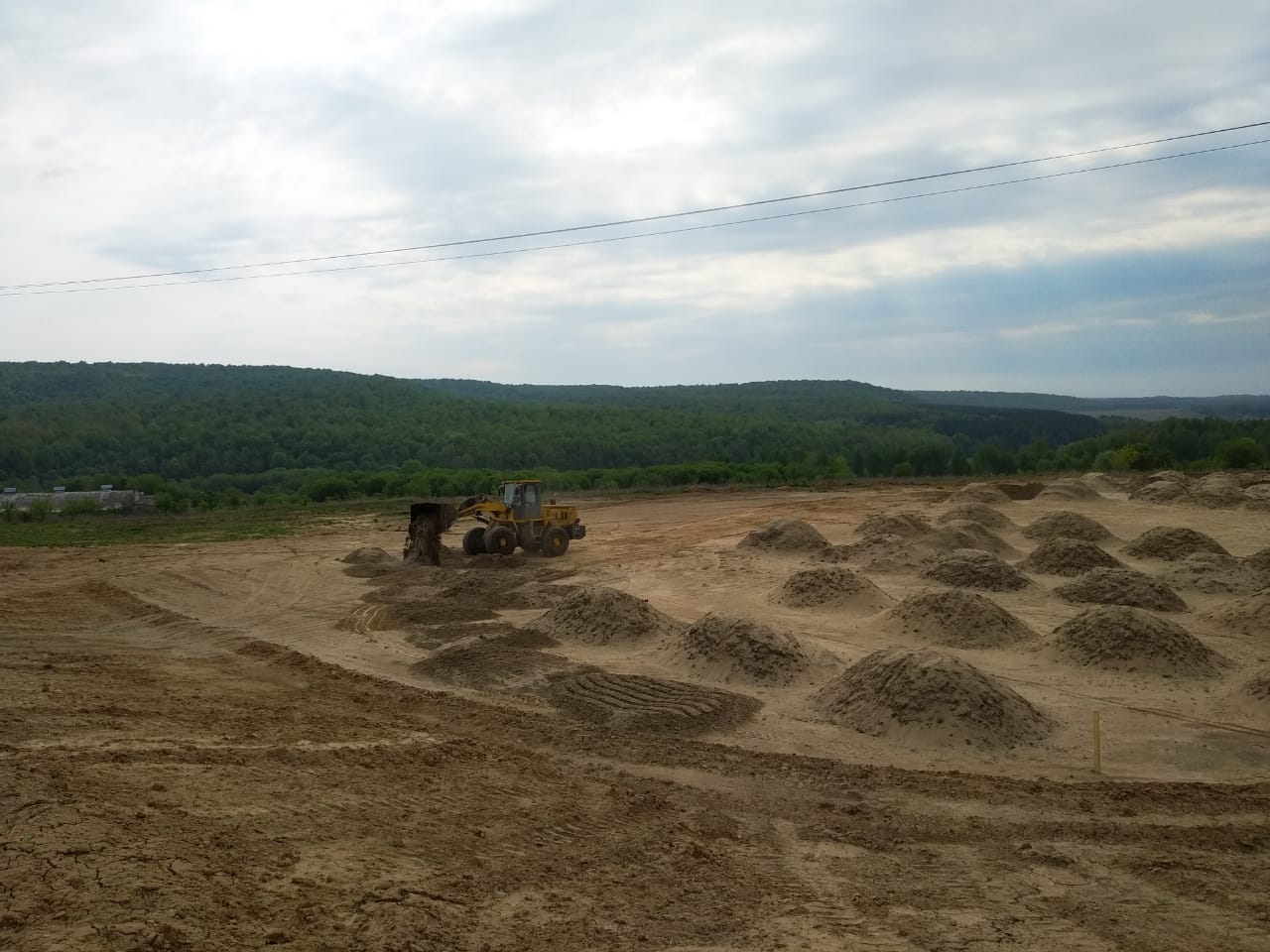 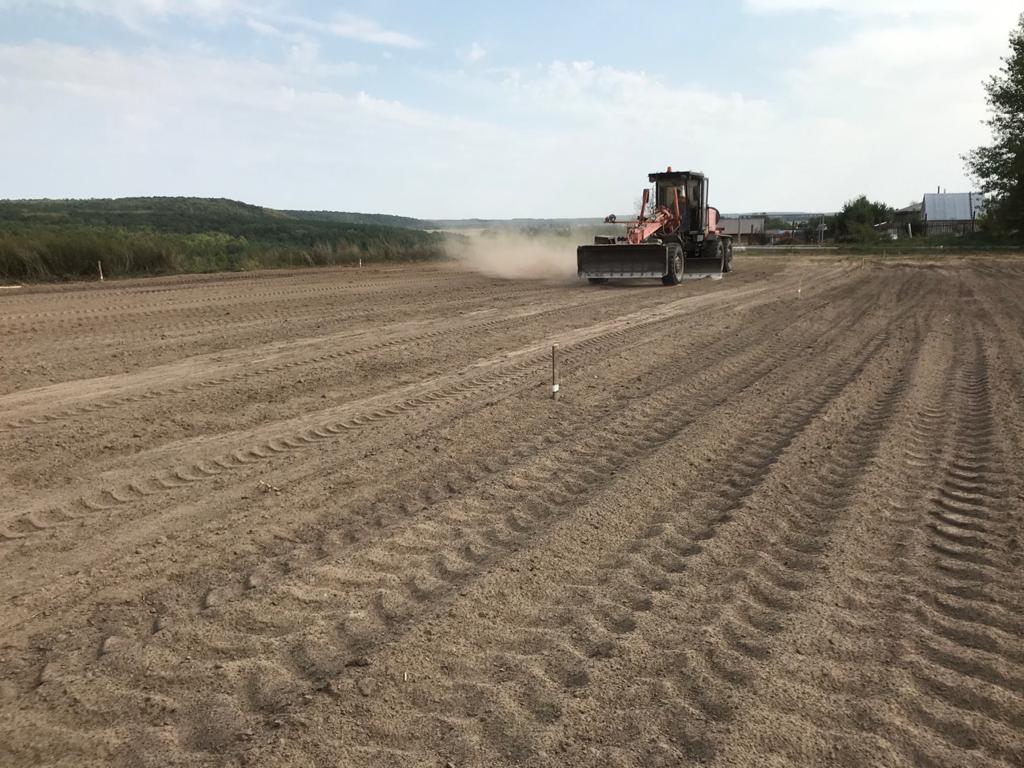 36
Грант ПАО «ТАТНЕФТЬ»
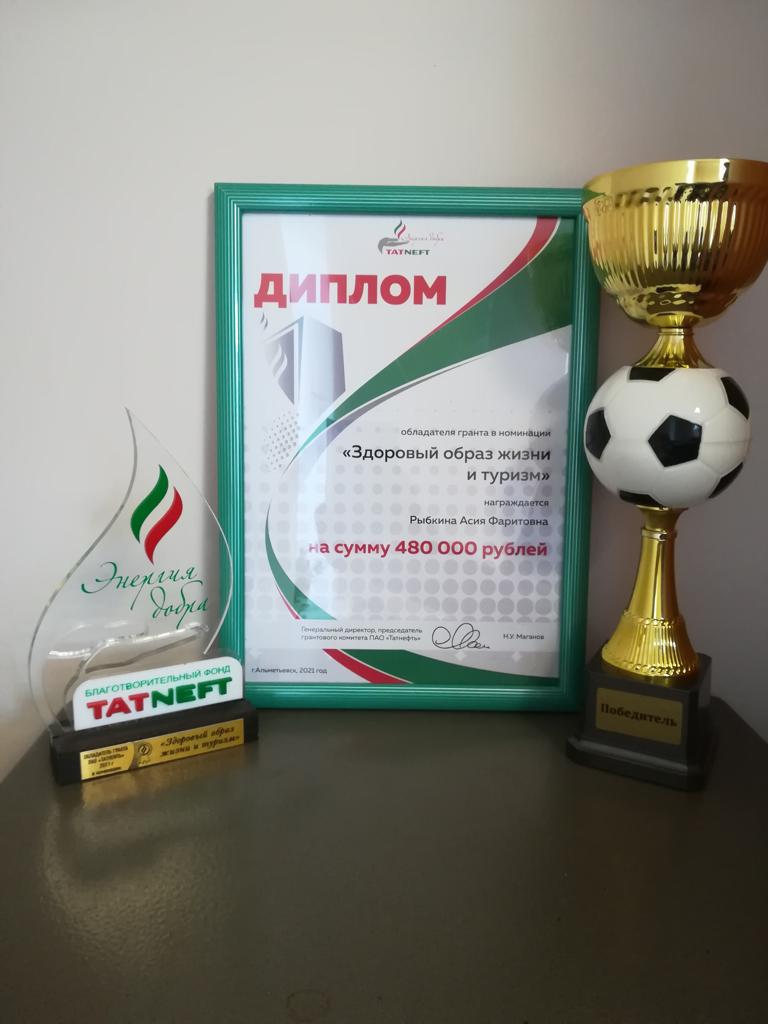 37
Земляные работы на футбольном поле
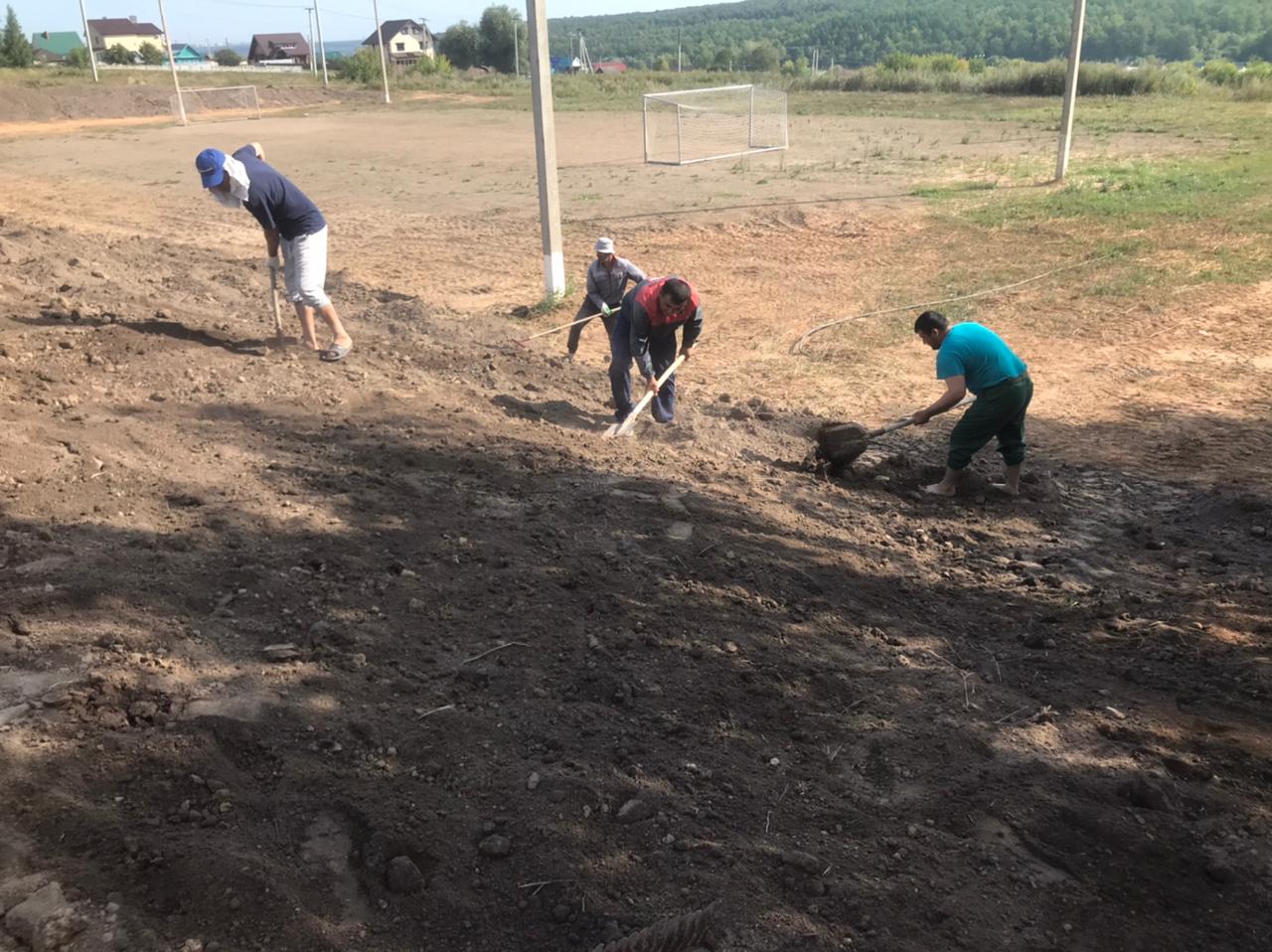 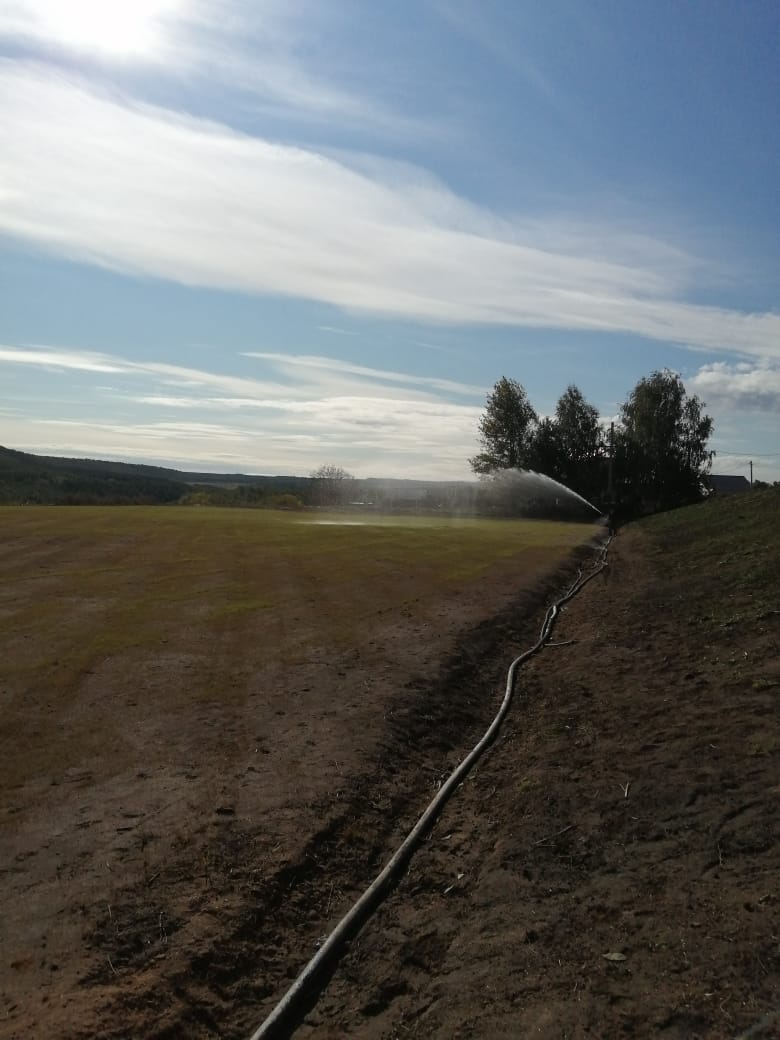 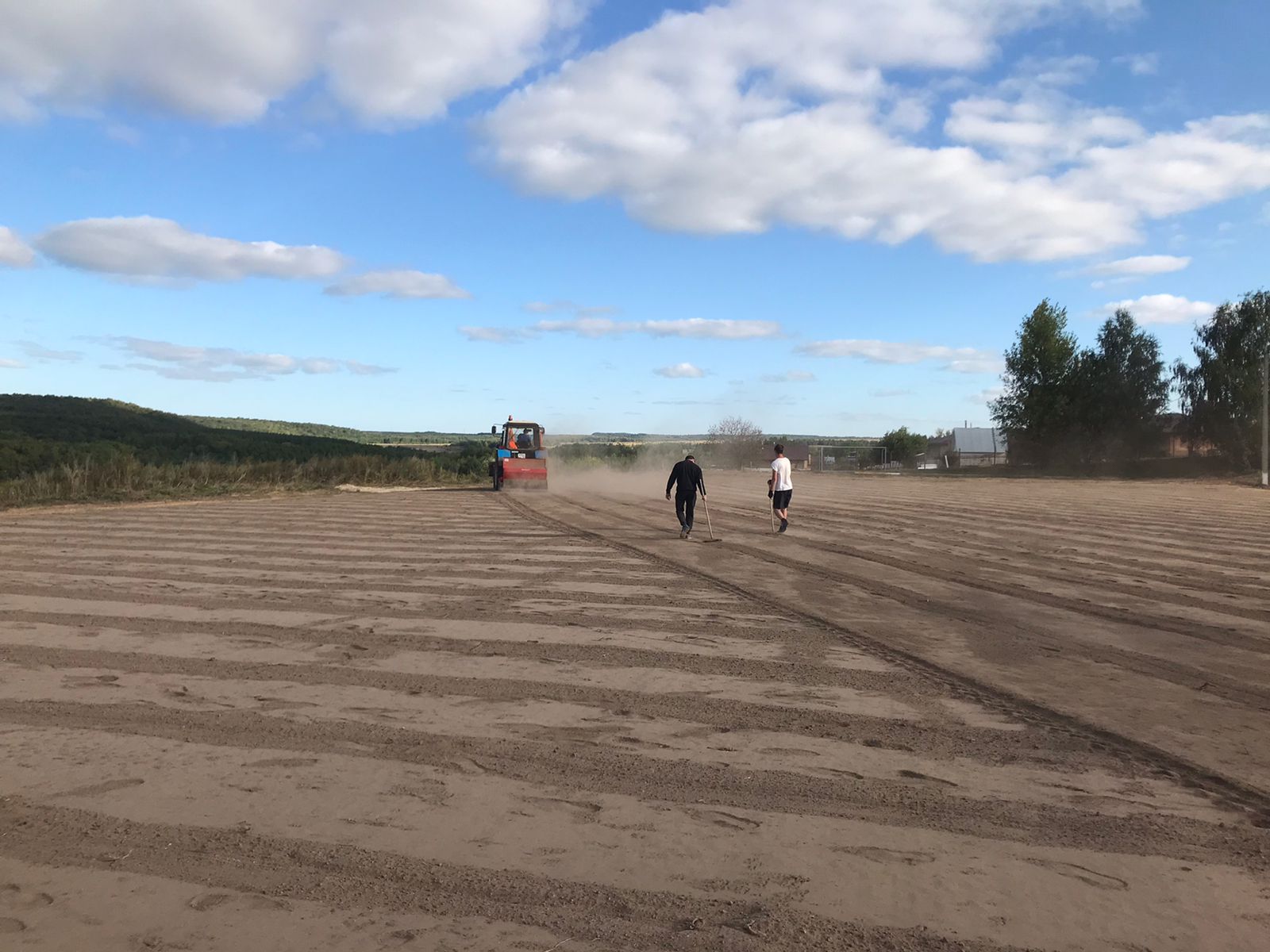 38
Строительно-монтажные работы оборудования поля
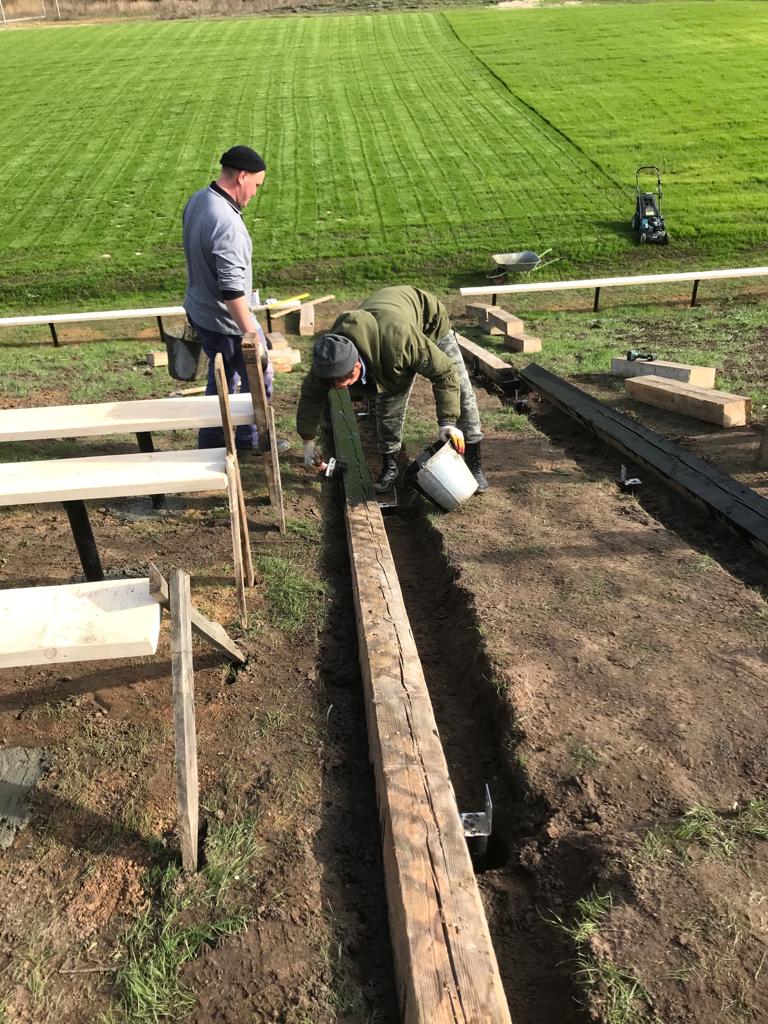 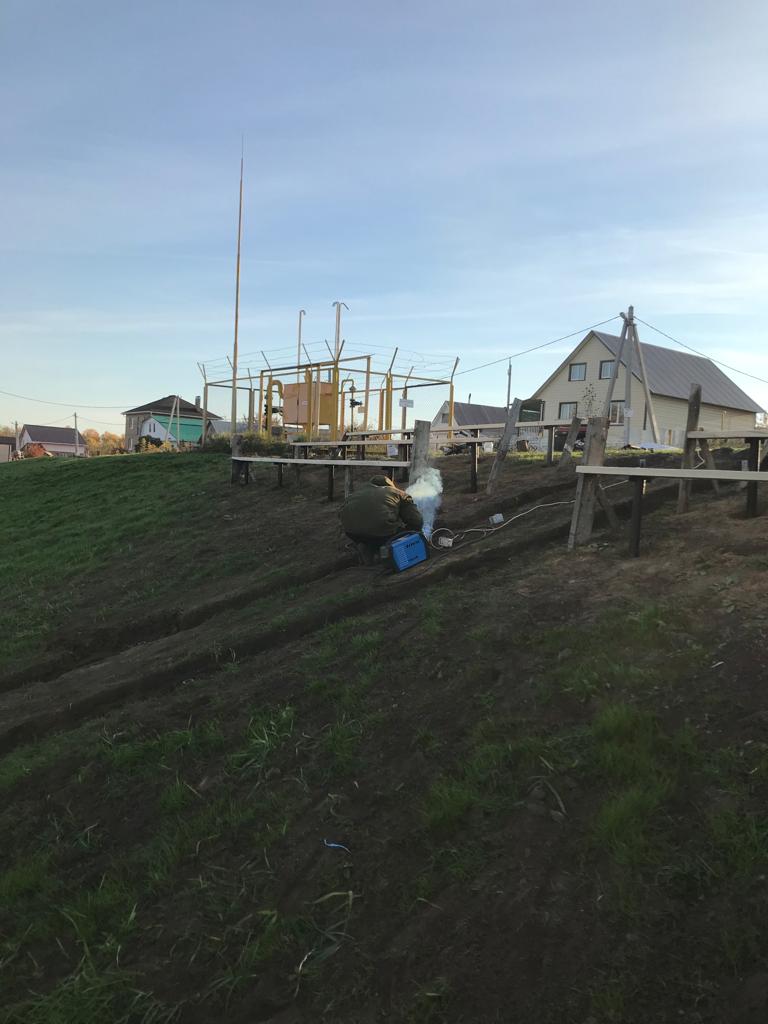 39
Открытие футбольного поля
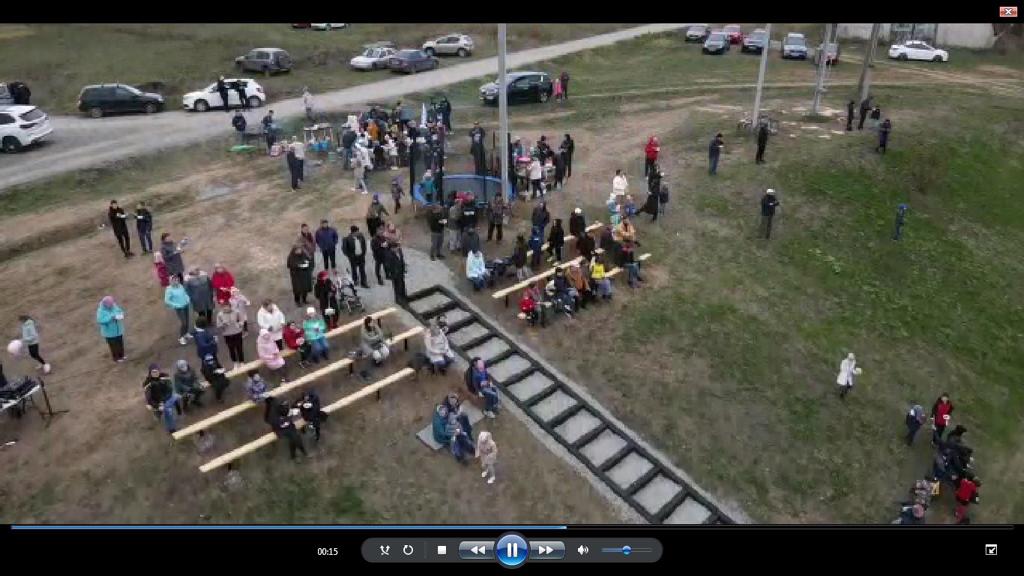 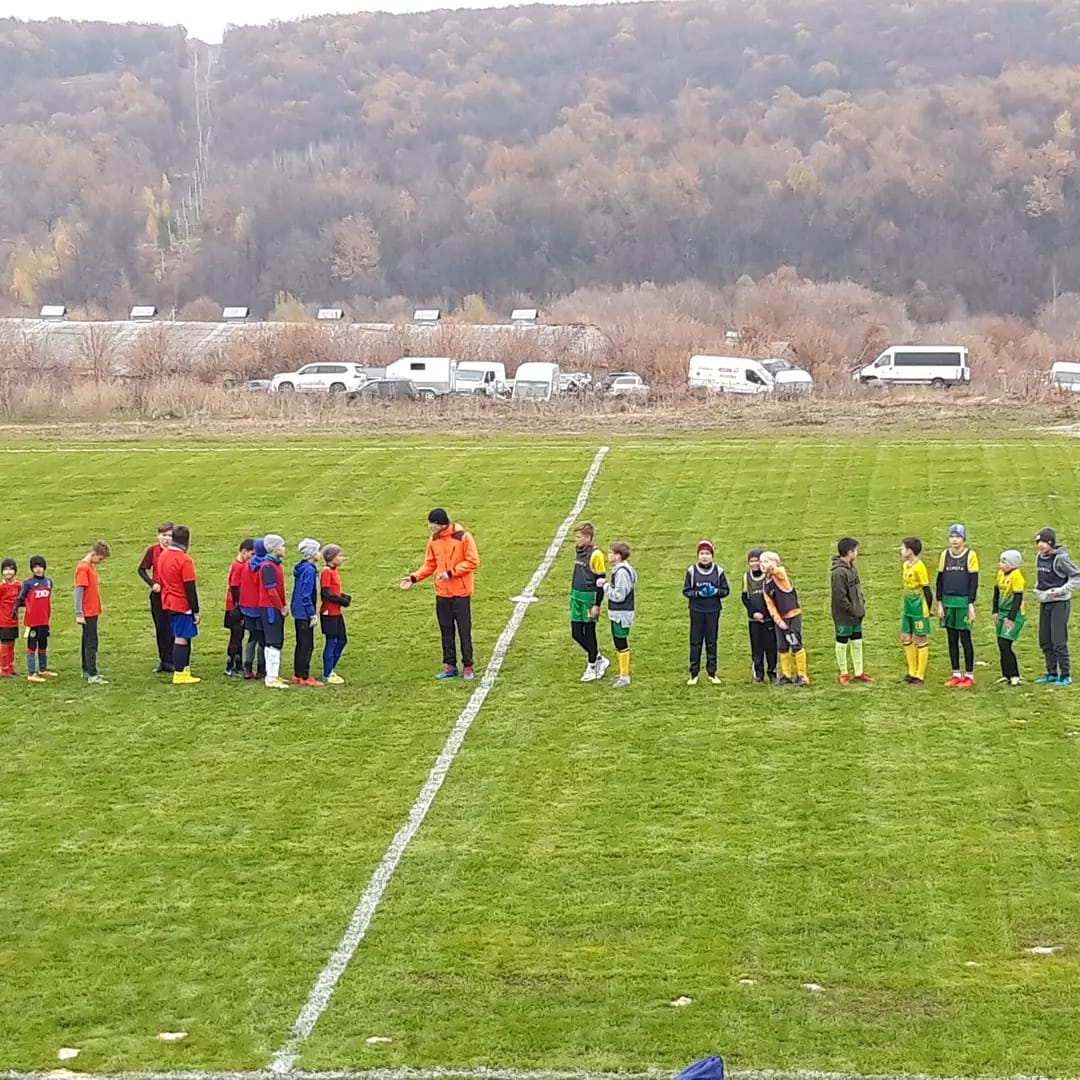 40
Кружок по футболу
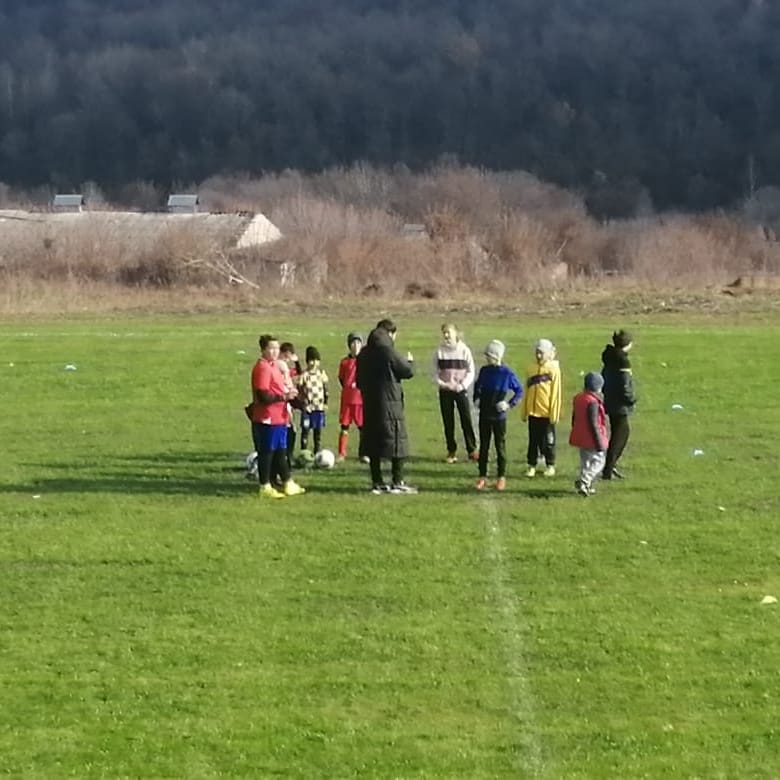 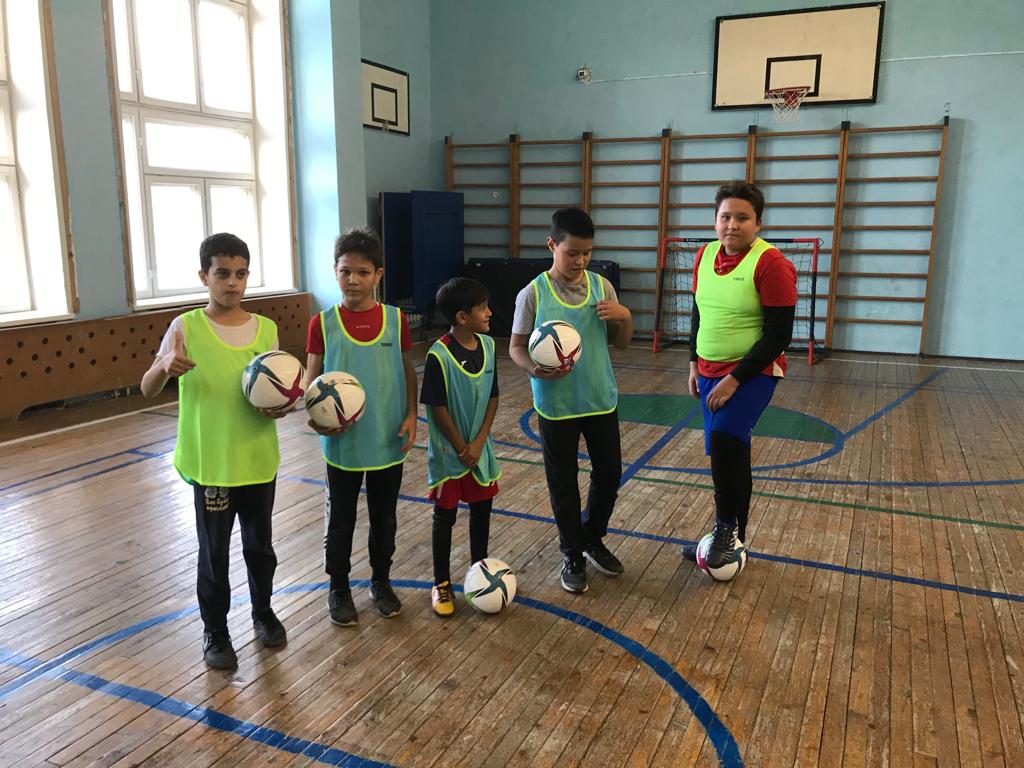 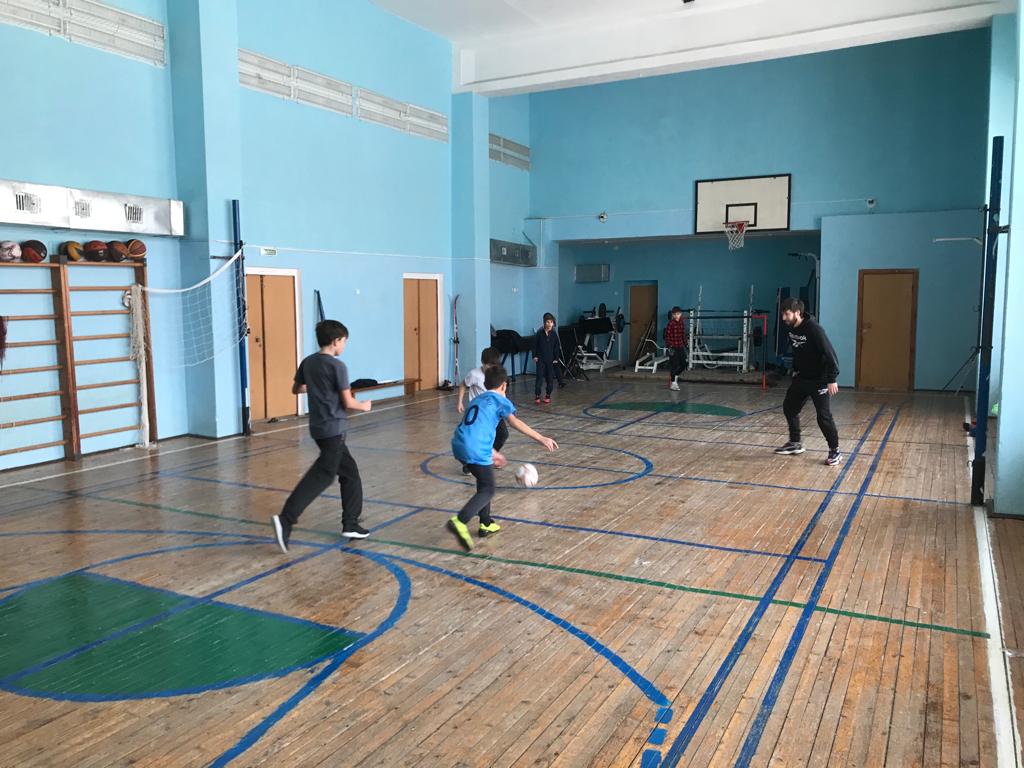 41
Призыв 2020 г.
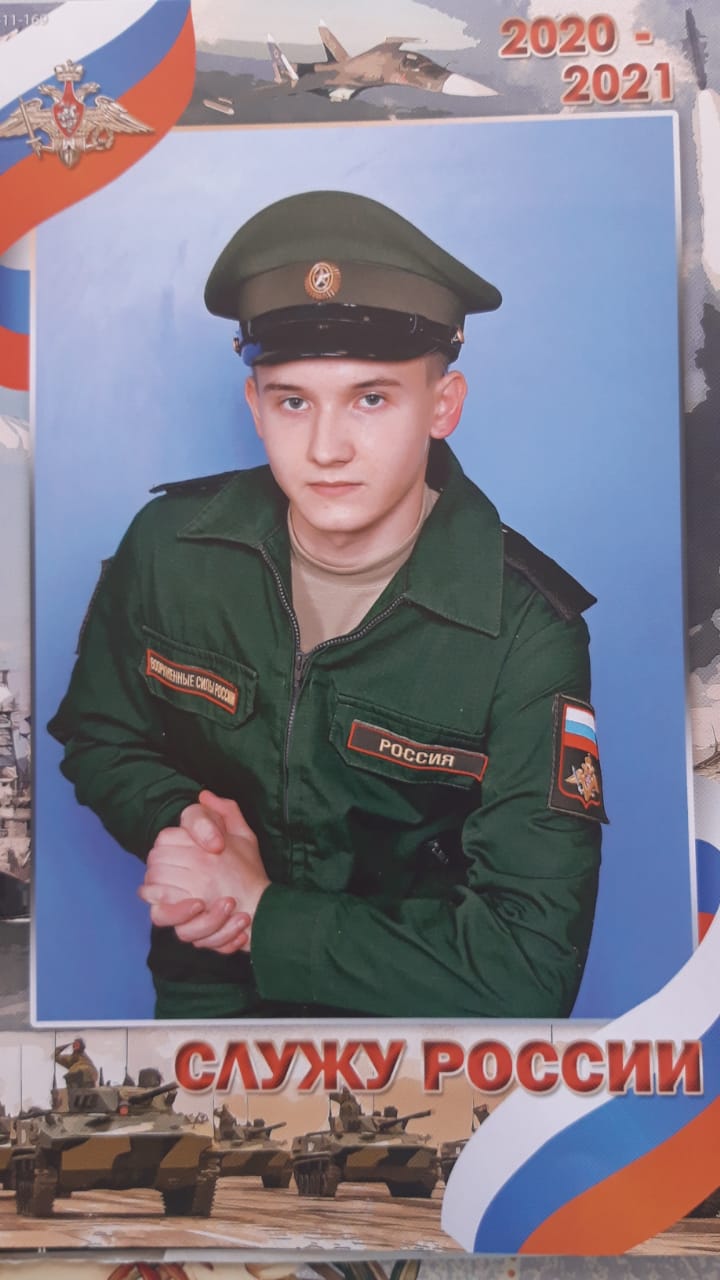 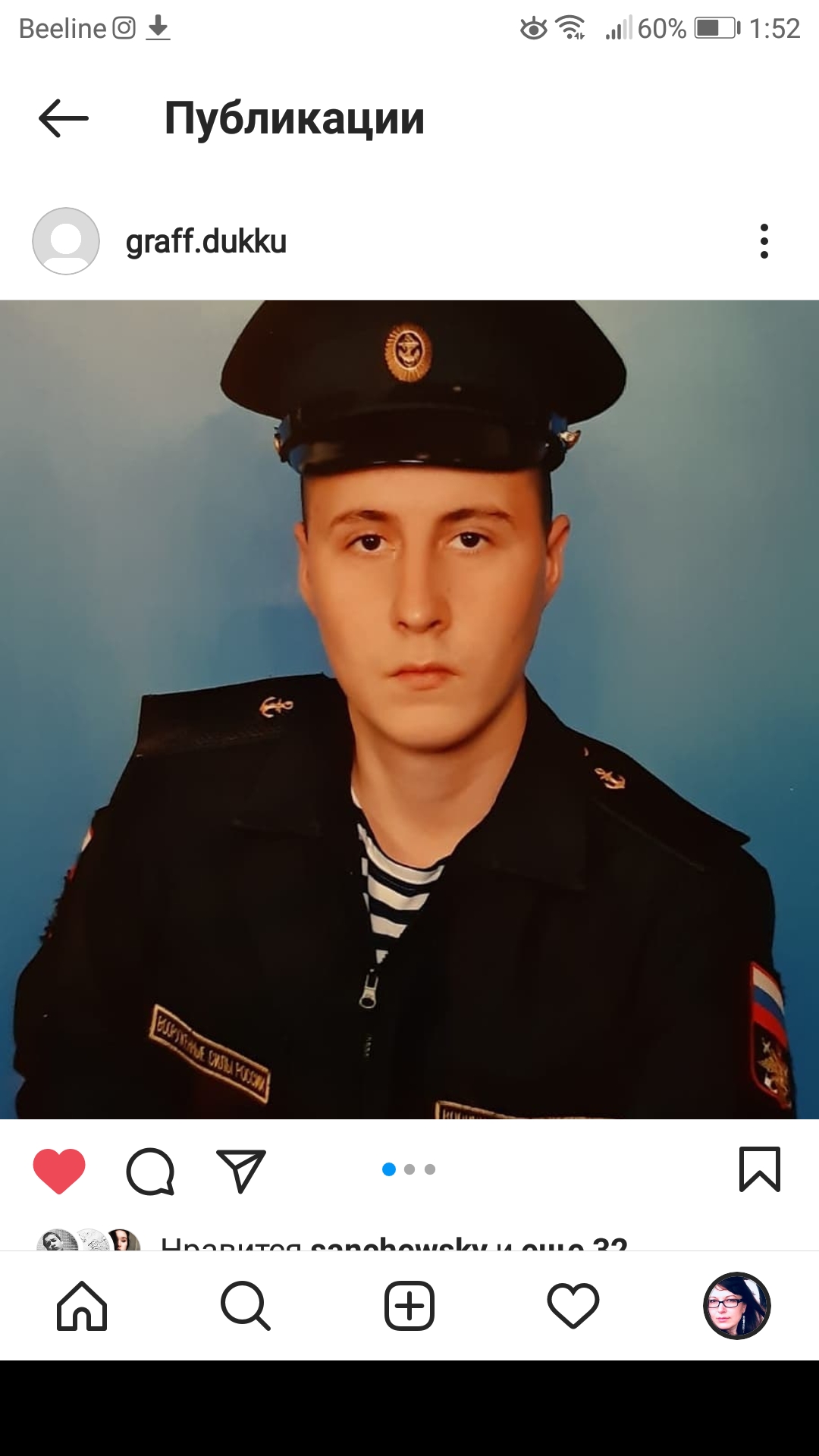 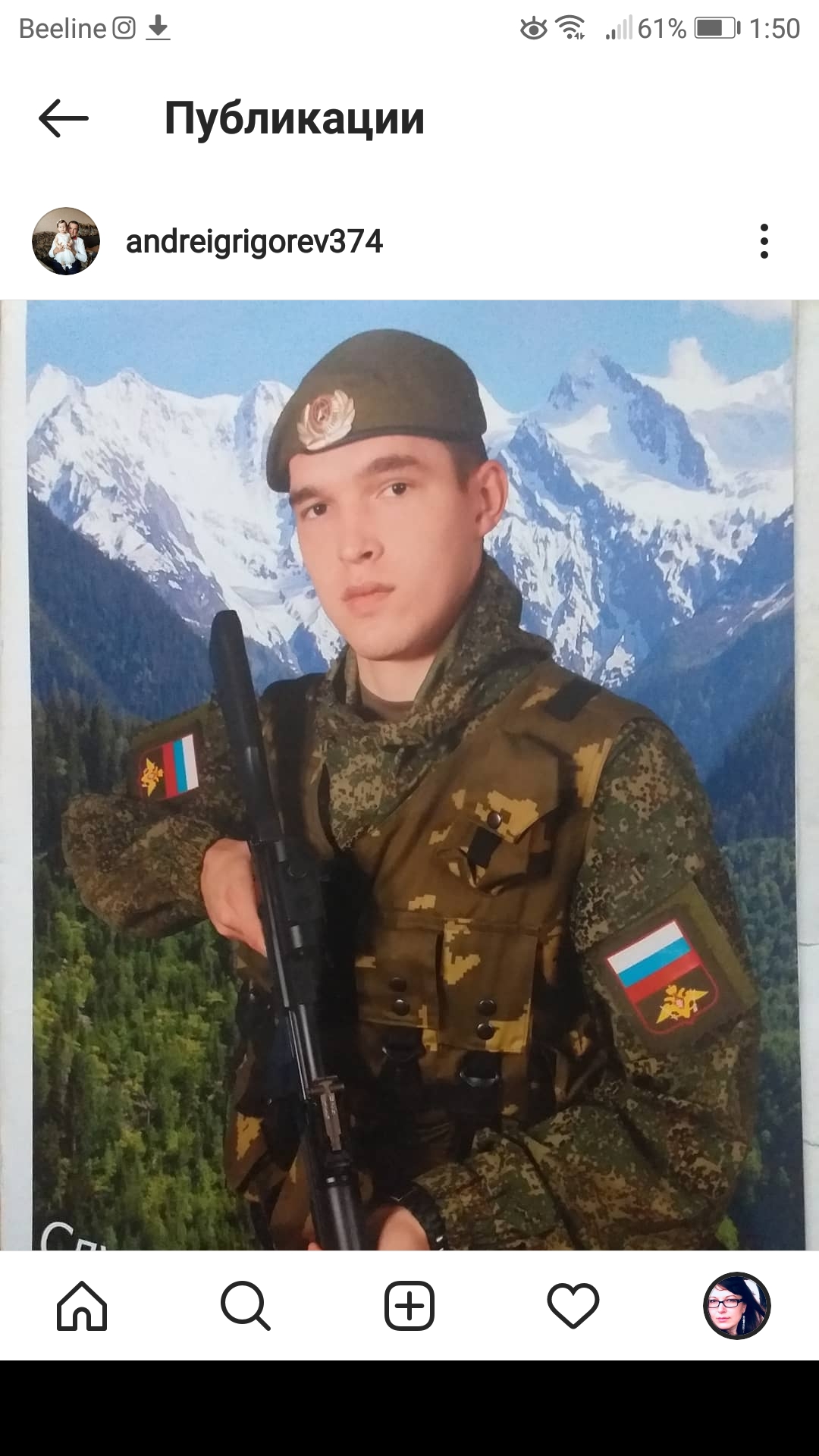 42
Призыв 2020 г.
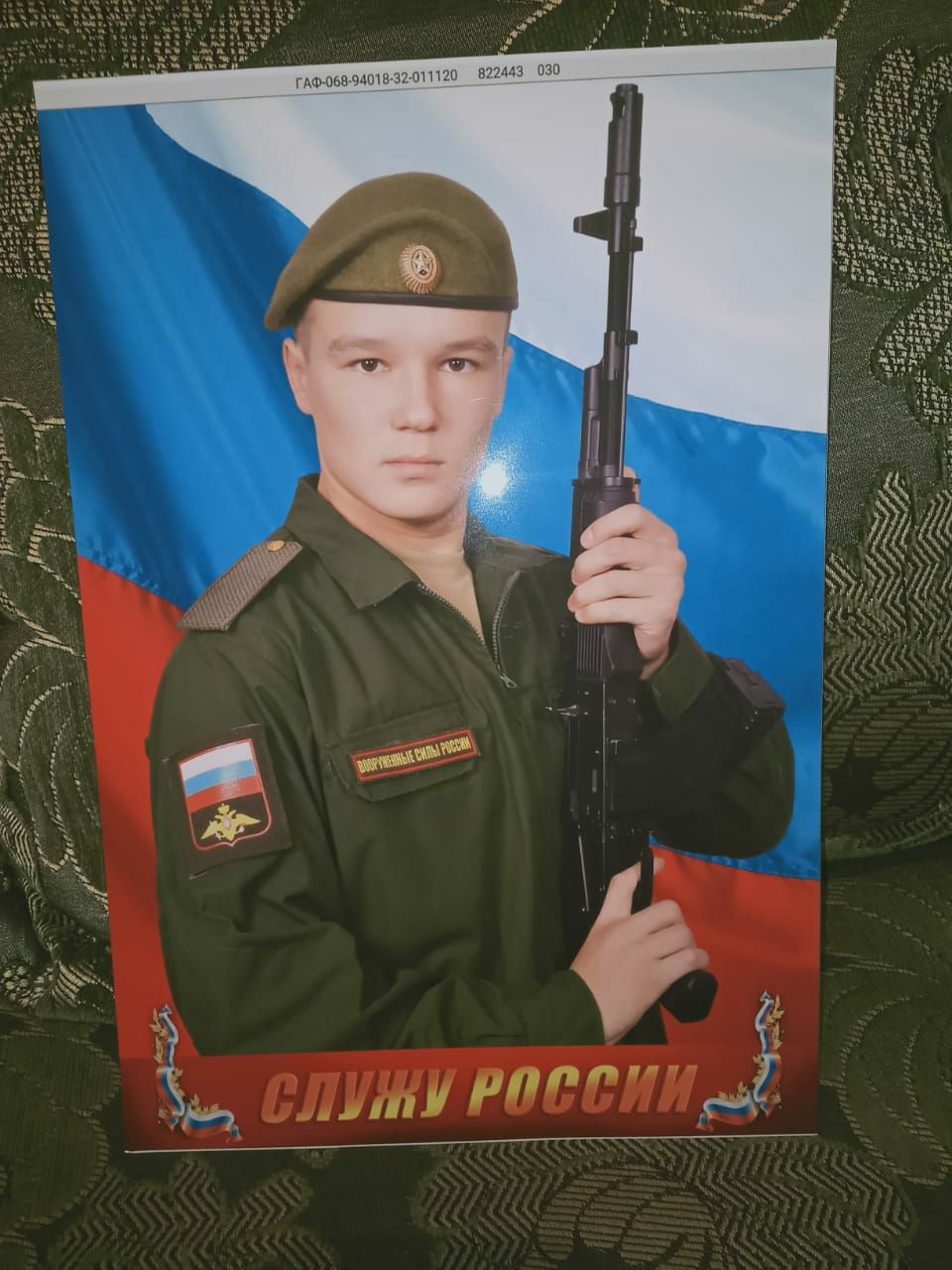 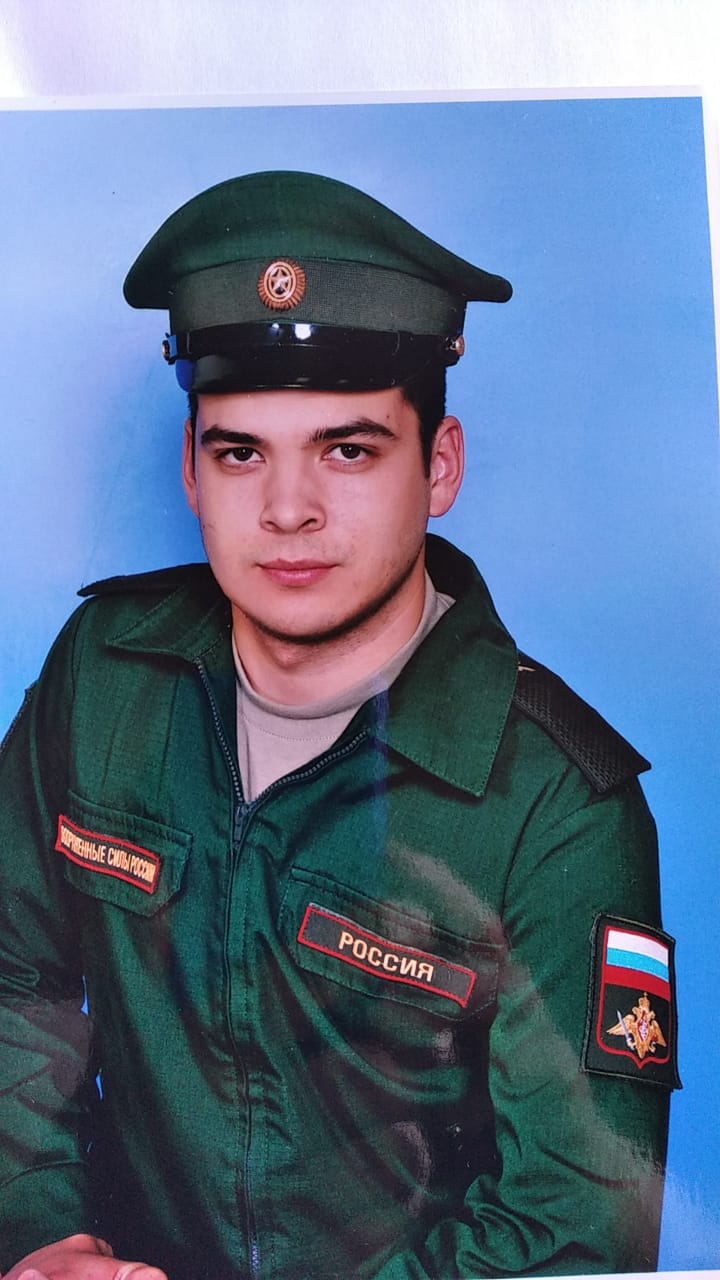 43
Призыв 2021 г.
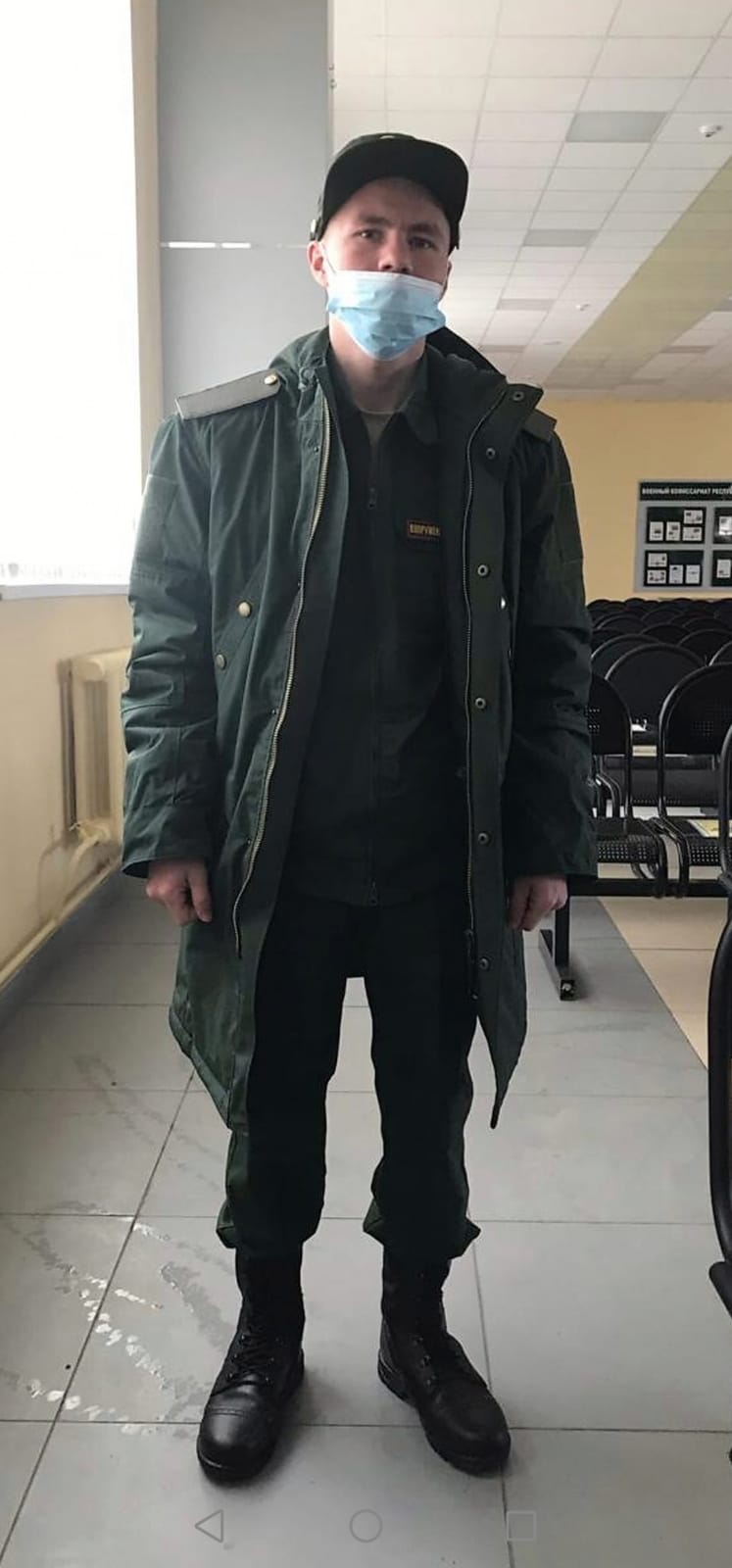 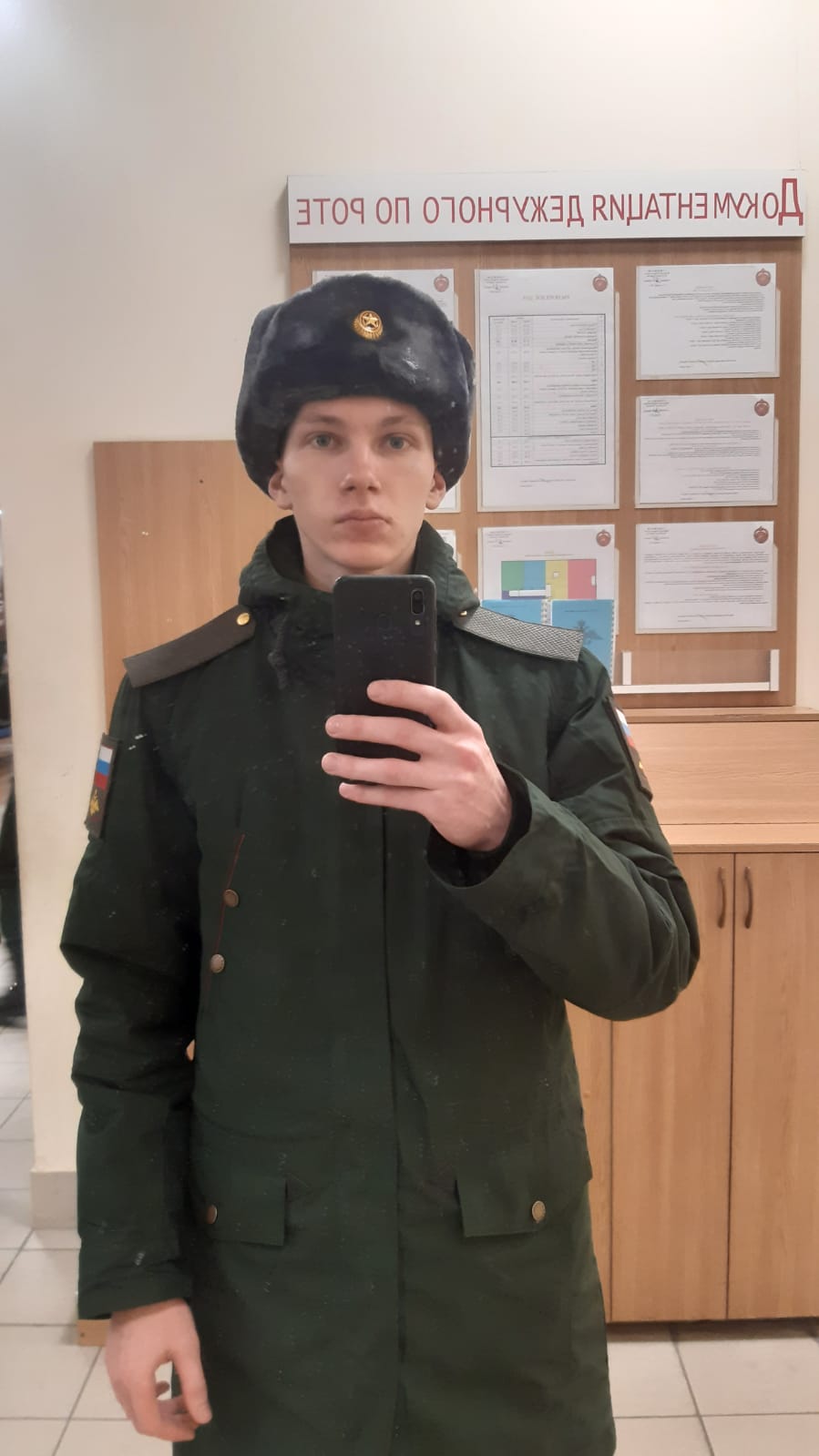 44
Служба по контракту
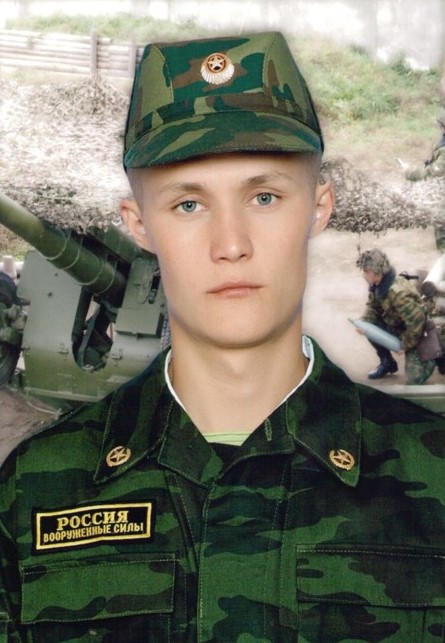 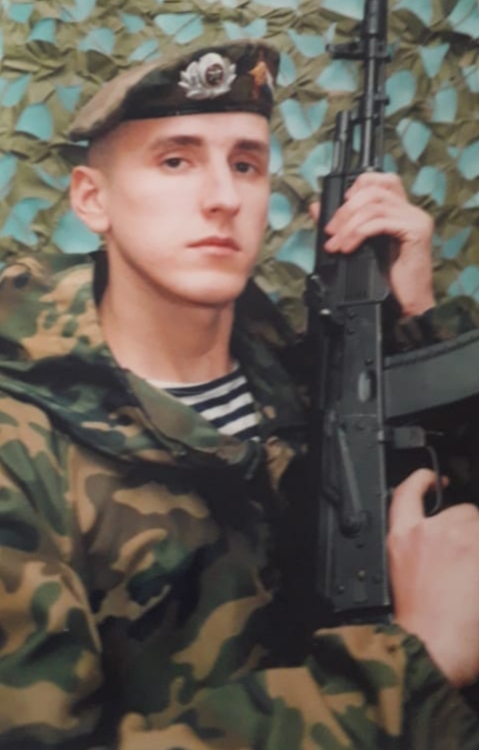 45
Благоустройство
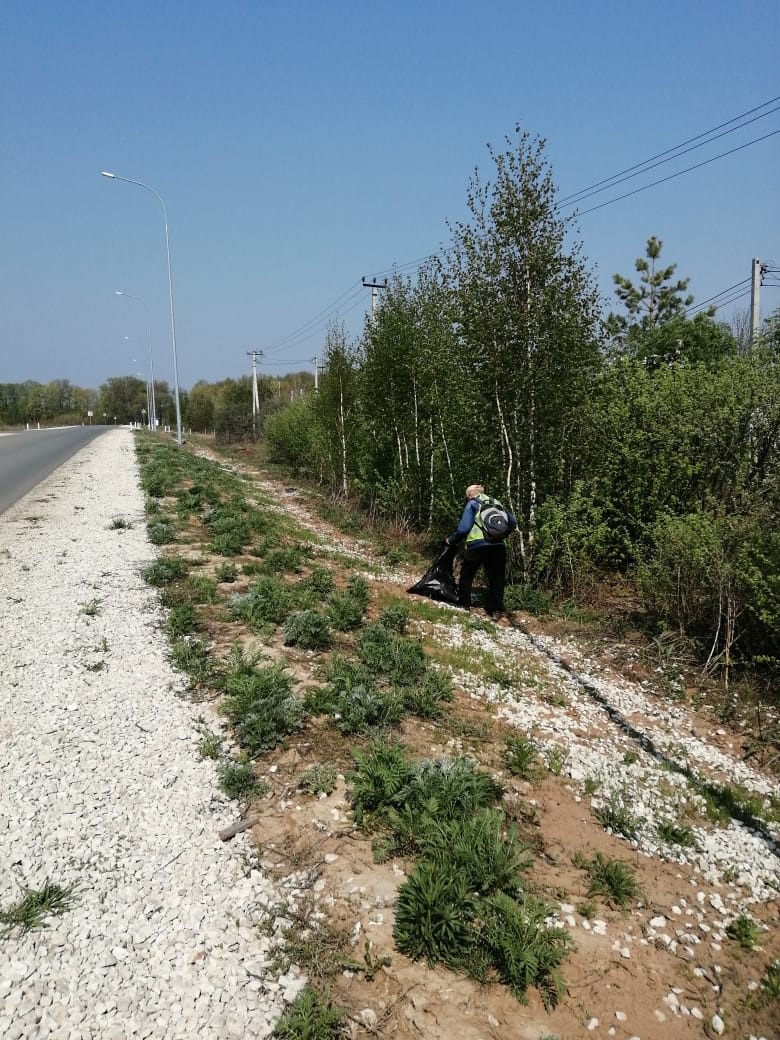 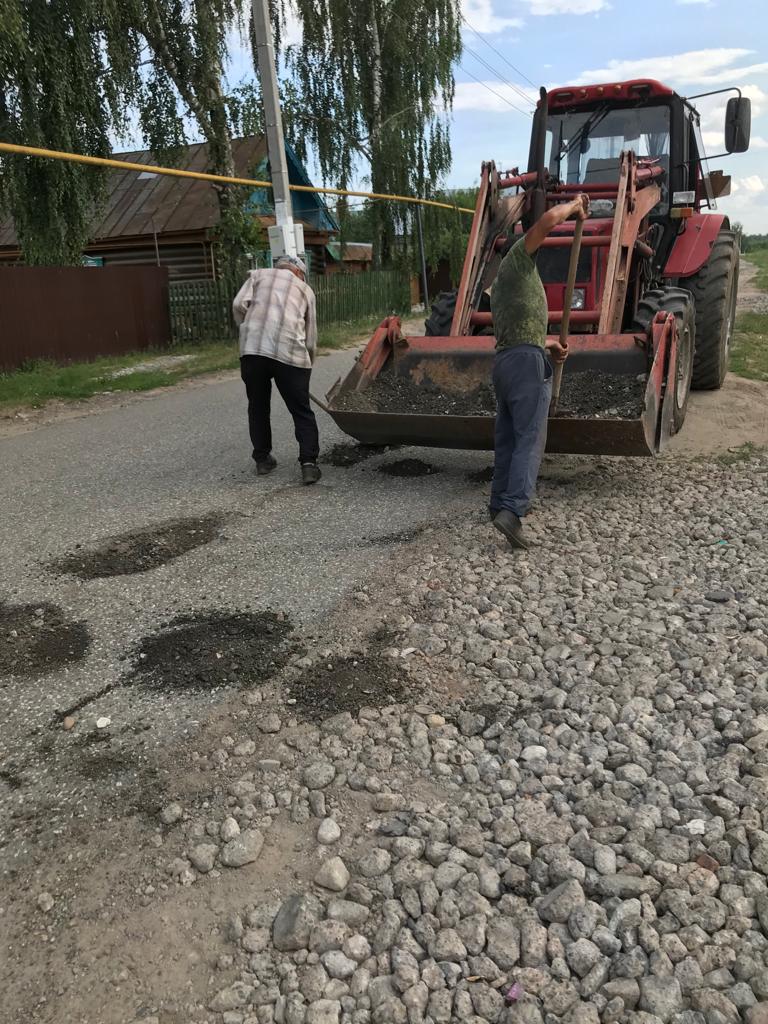 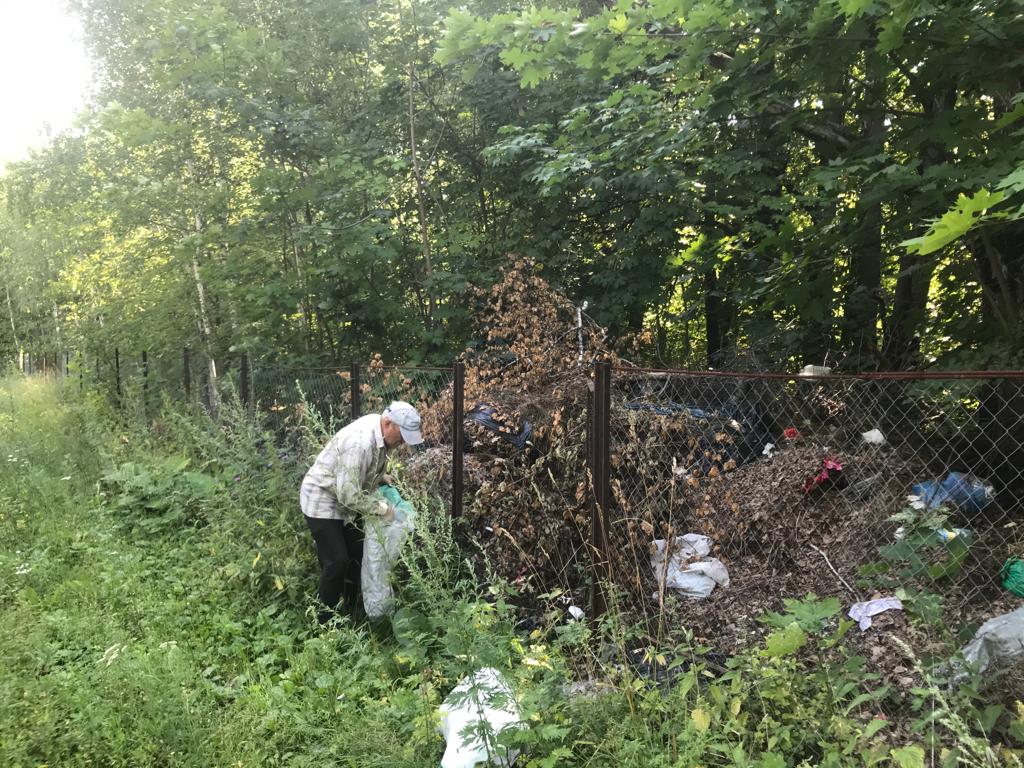 46
Уборка дорог от снега
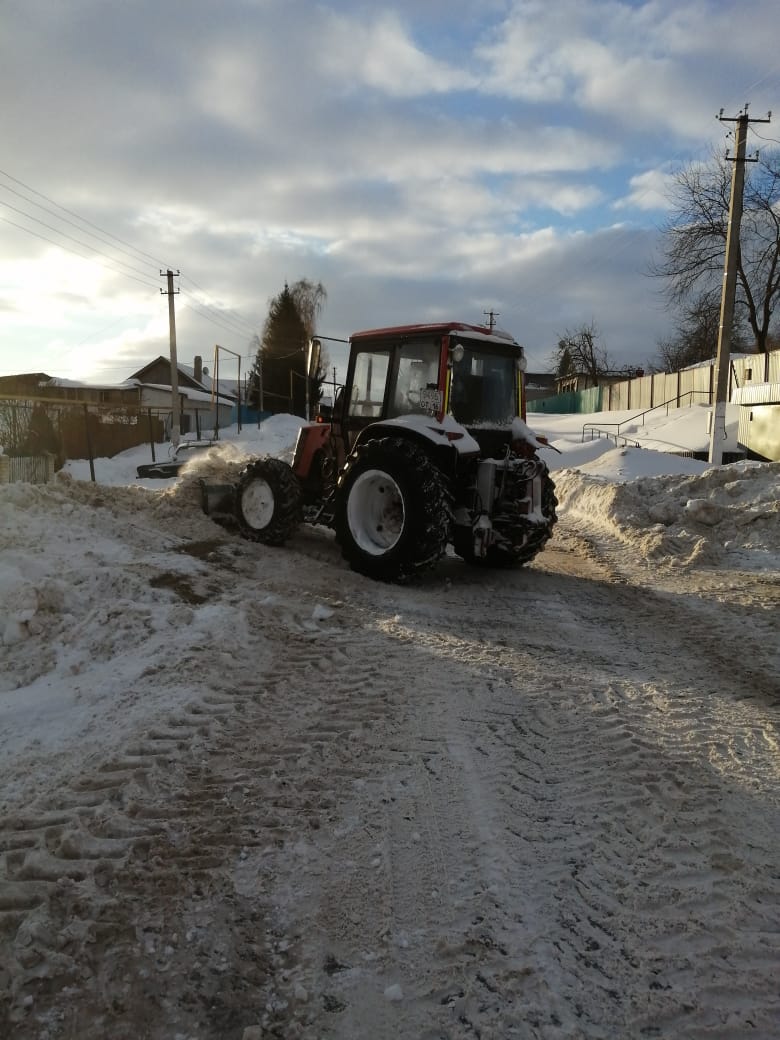 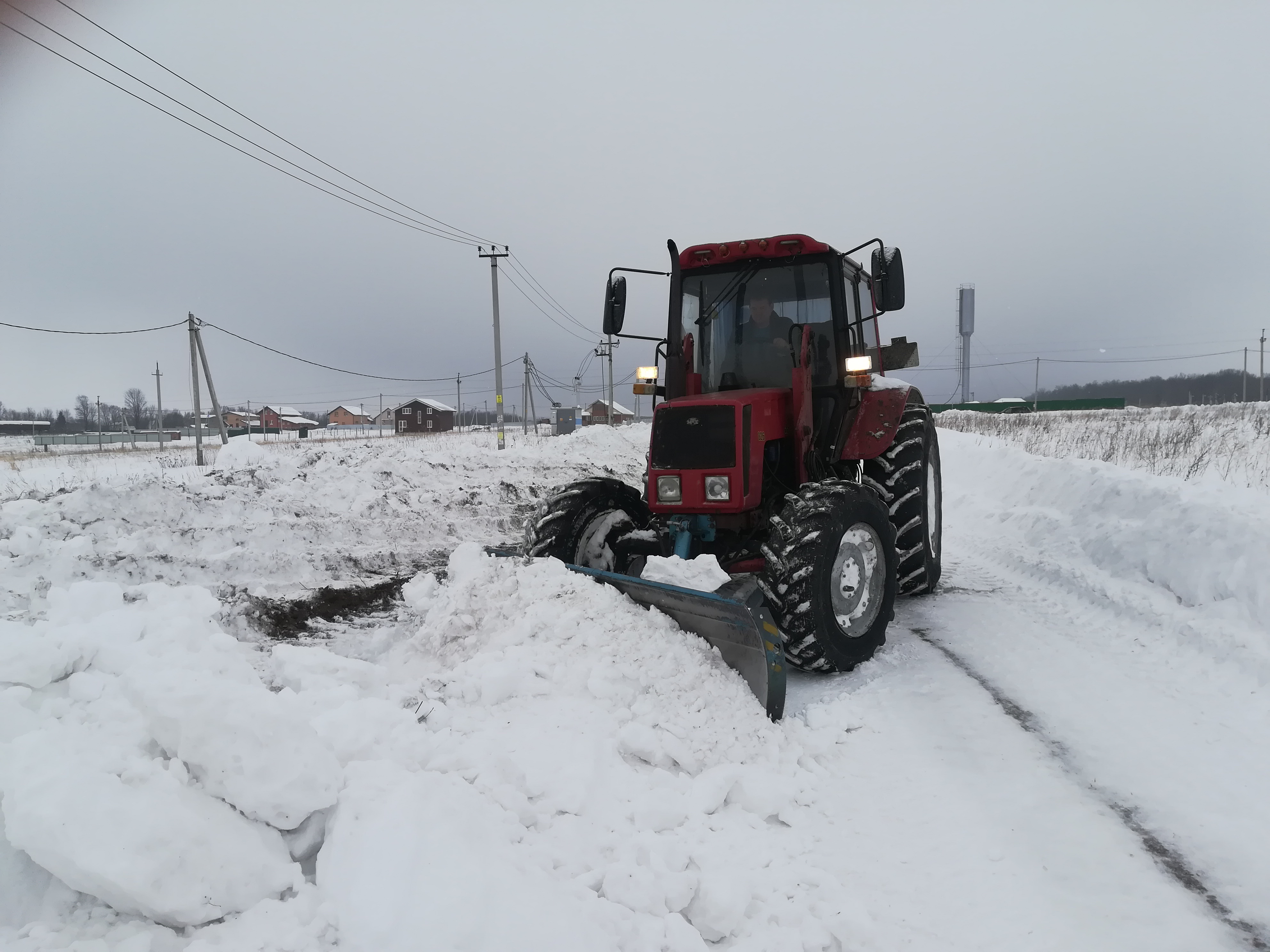 47
Благоустройство
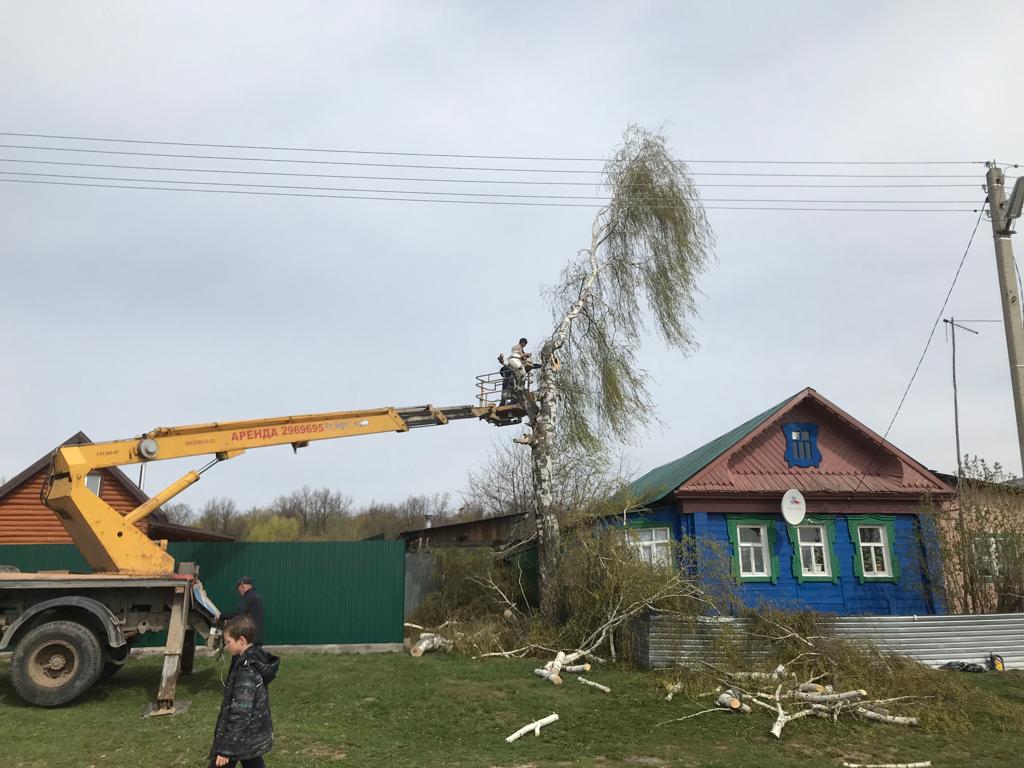 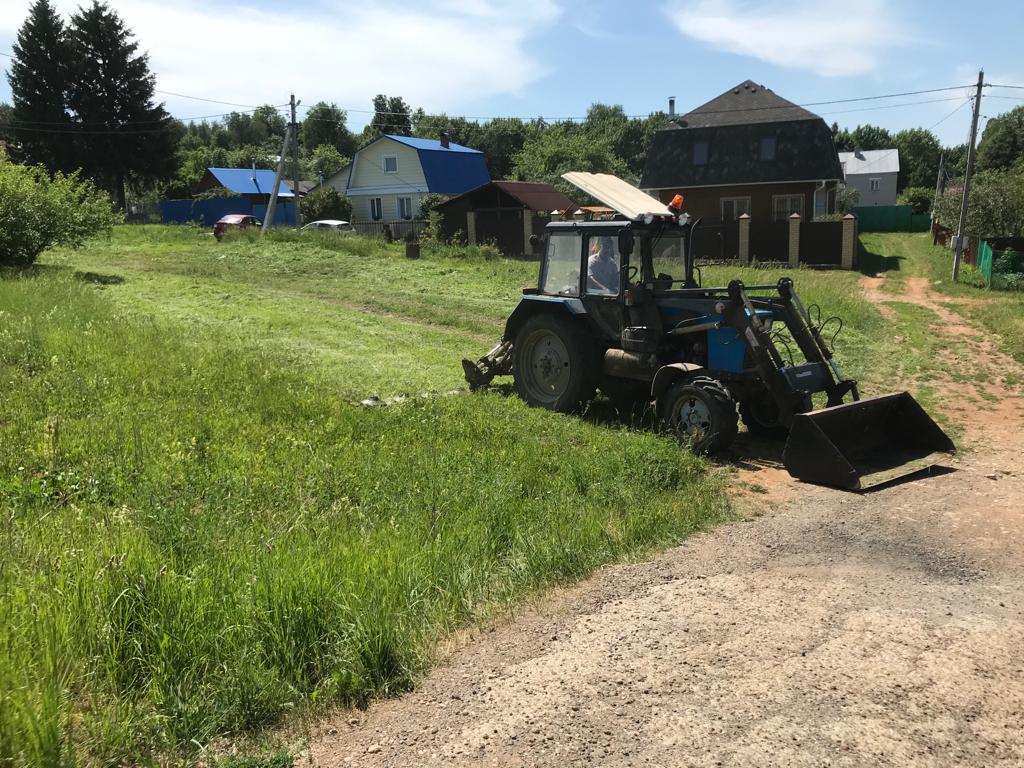 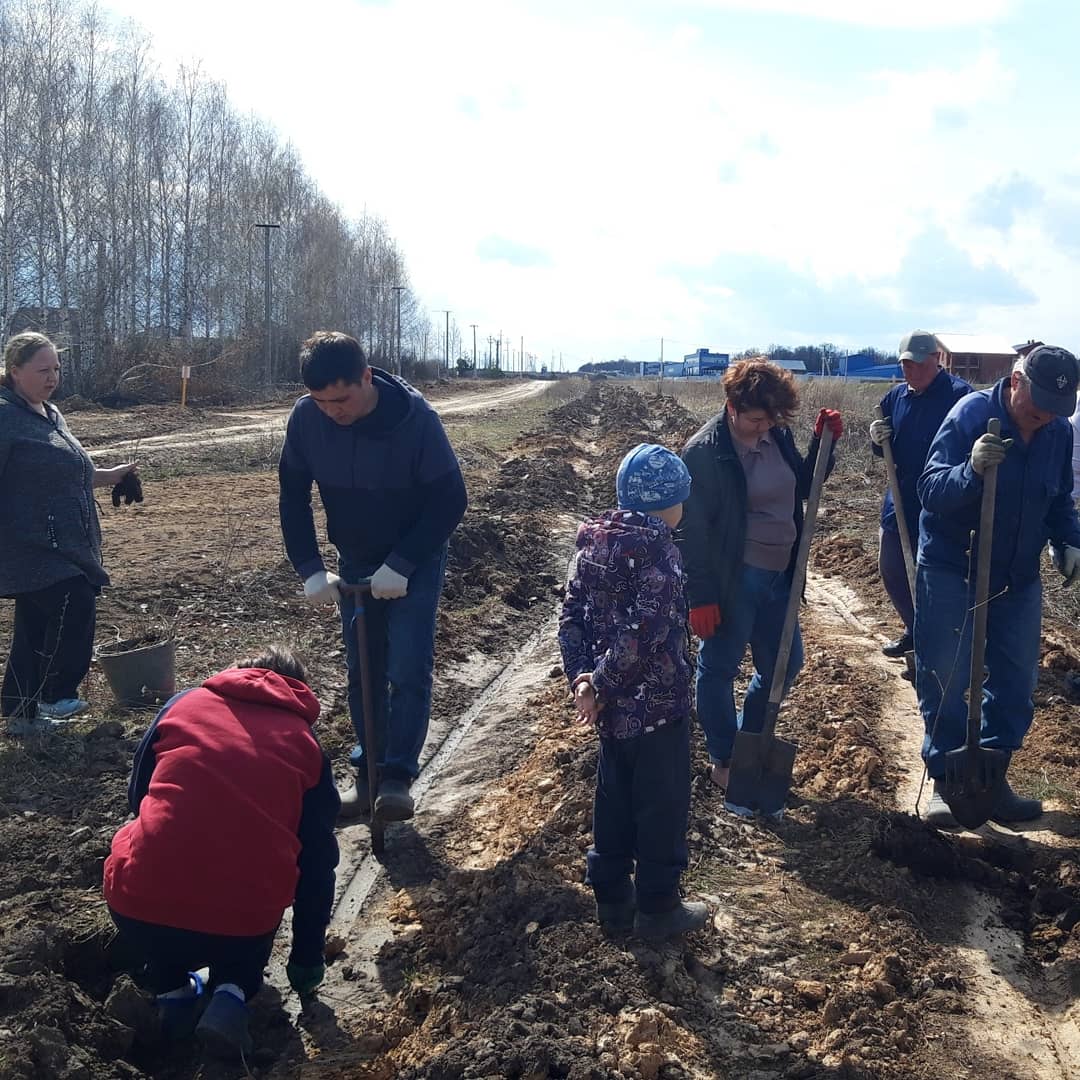 48
День пожилых людей
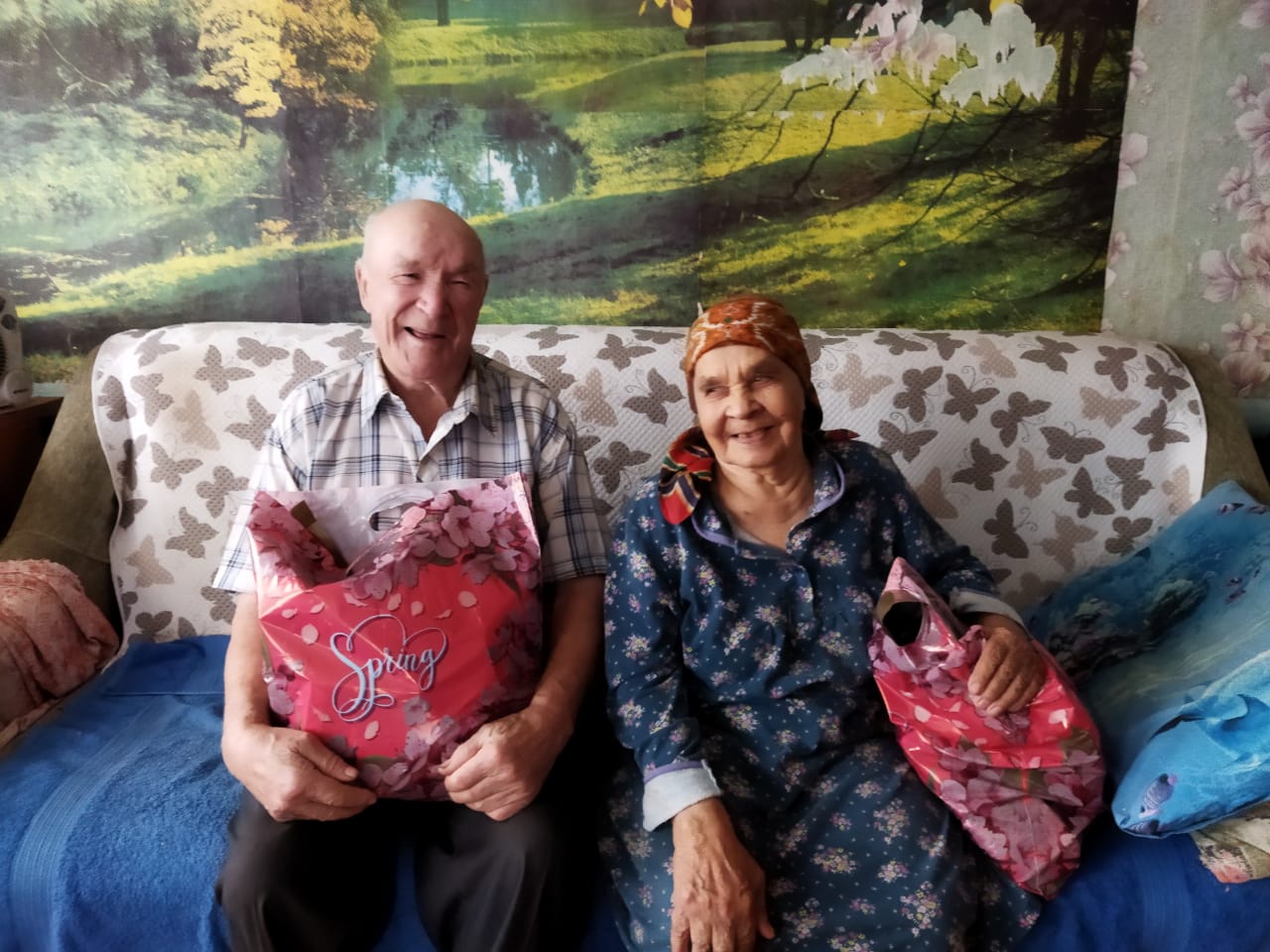 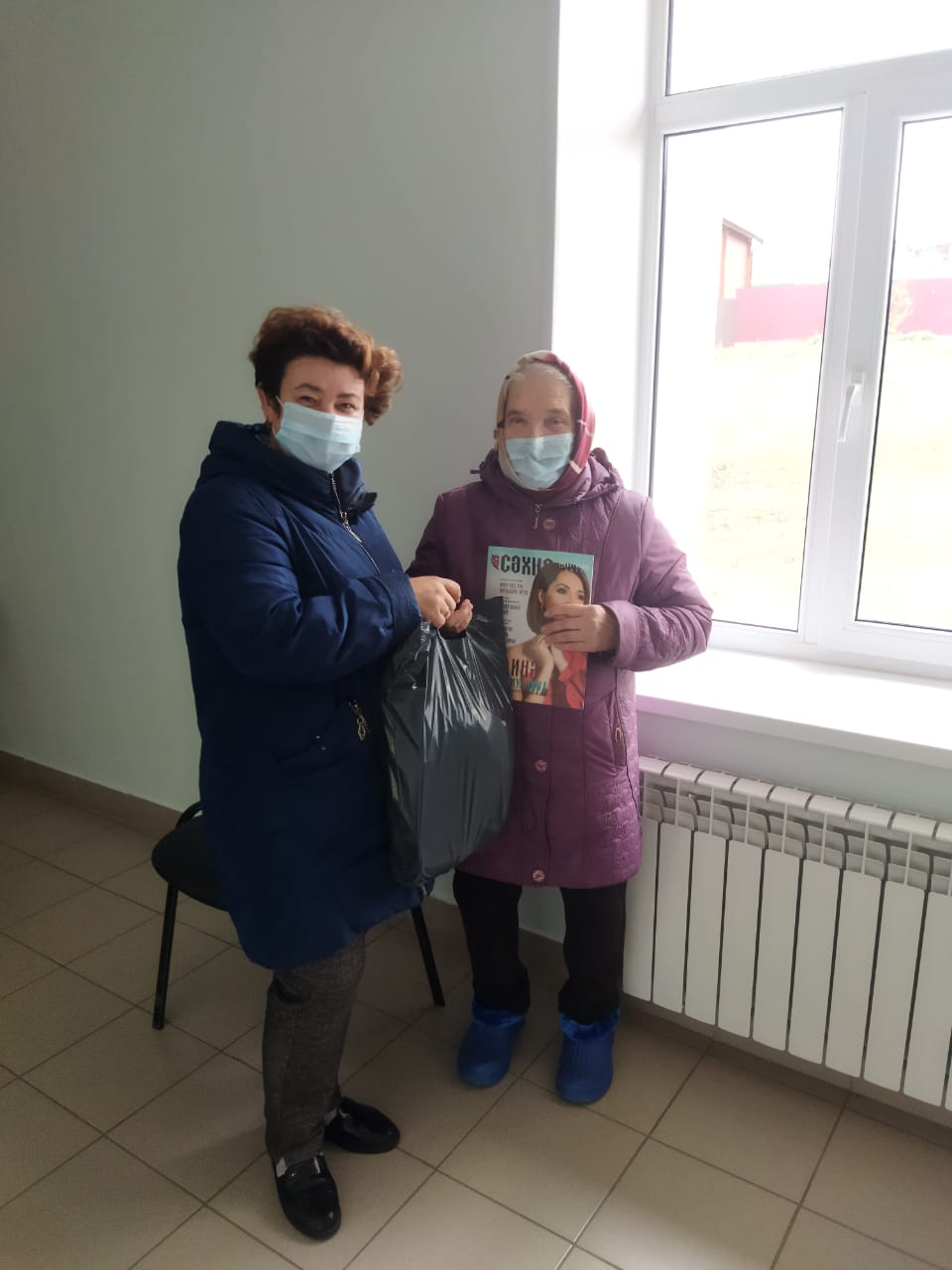 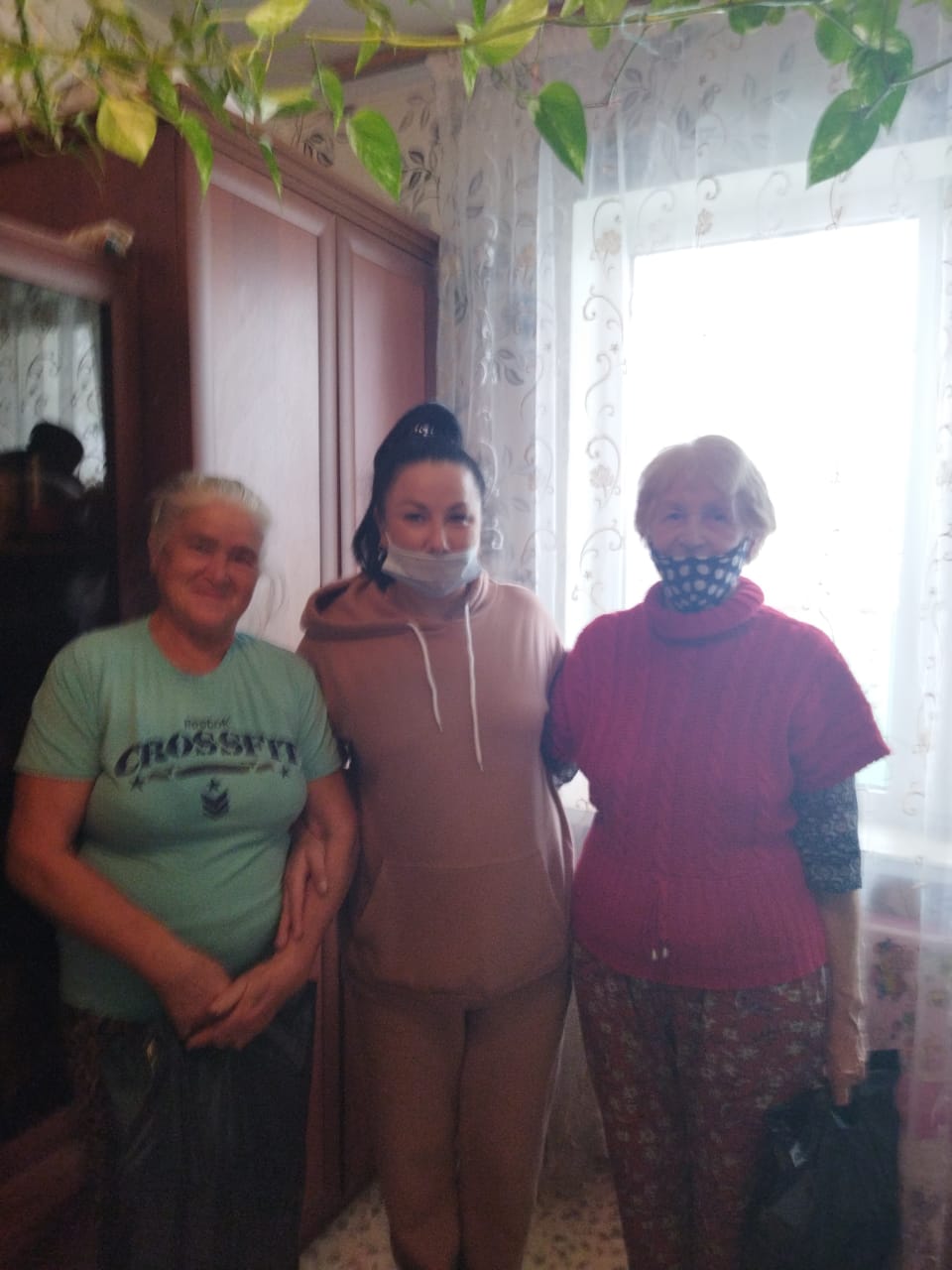 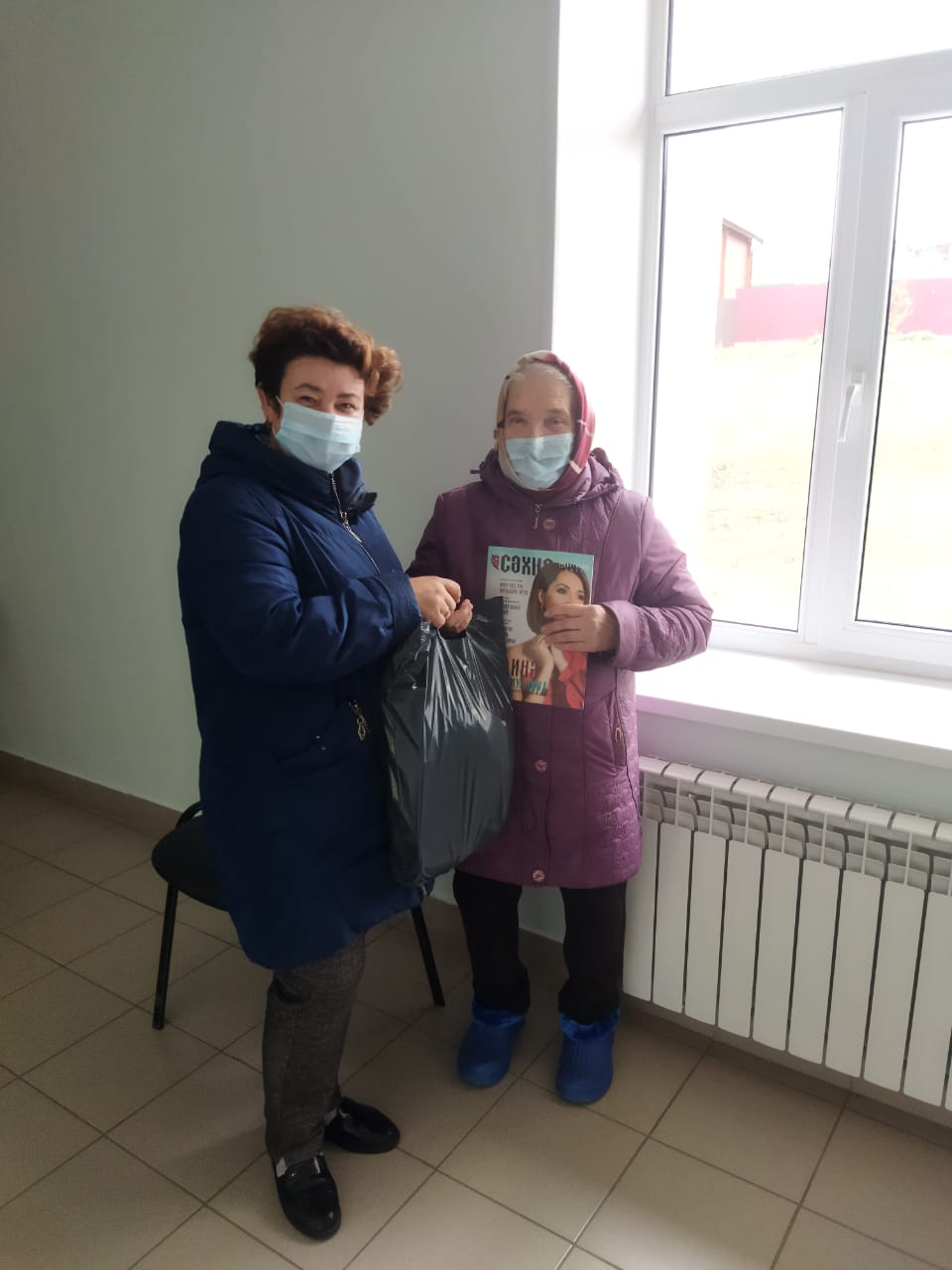 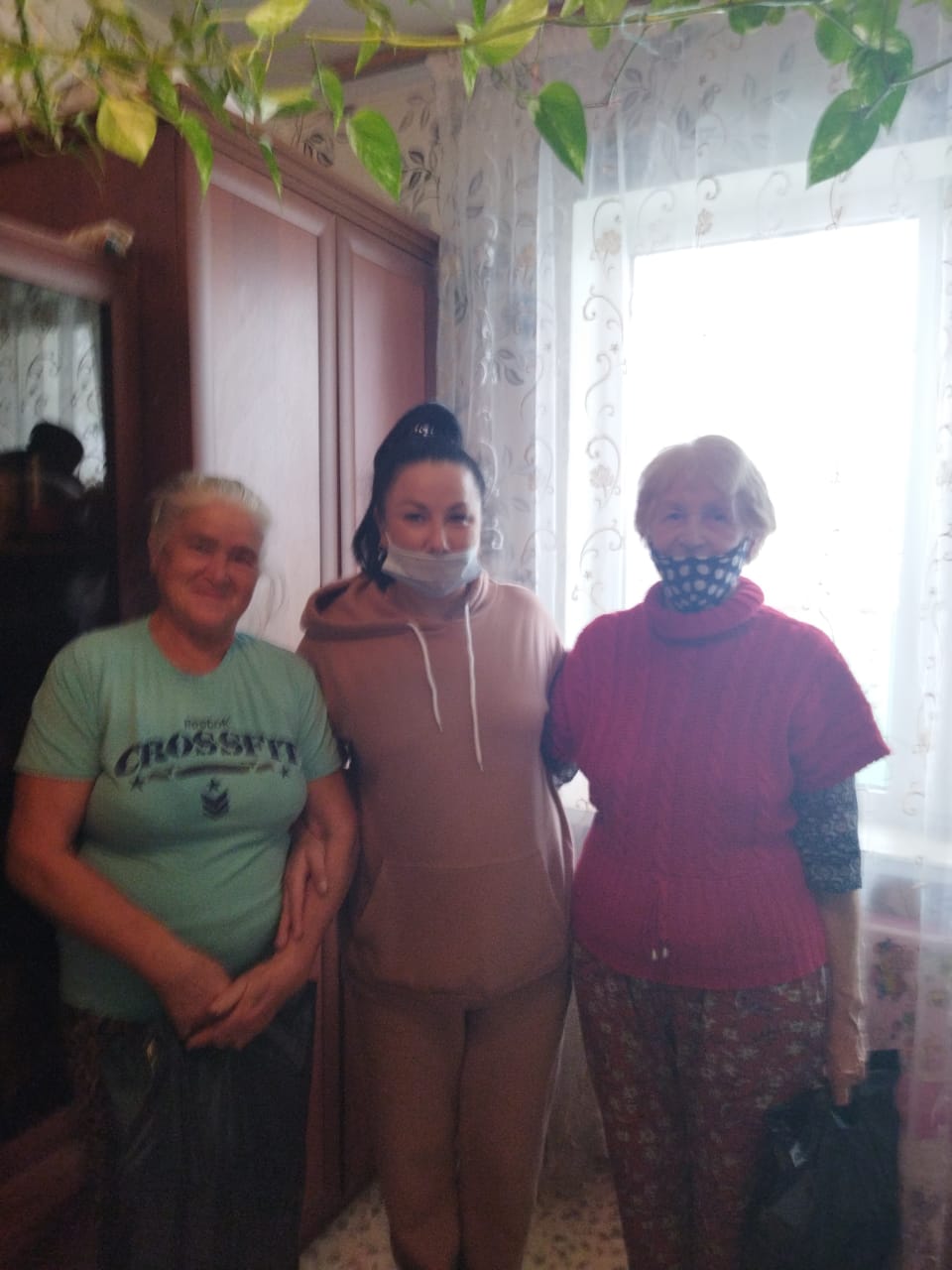 49
Новогодняя елка
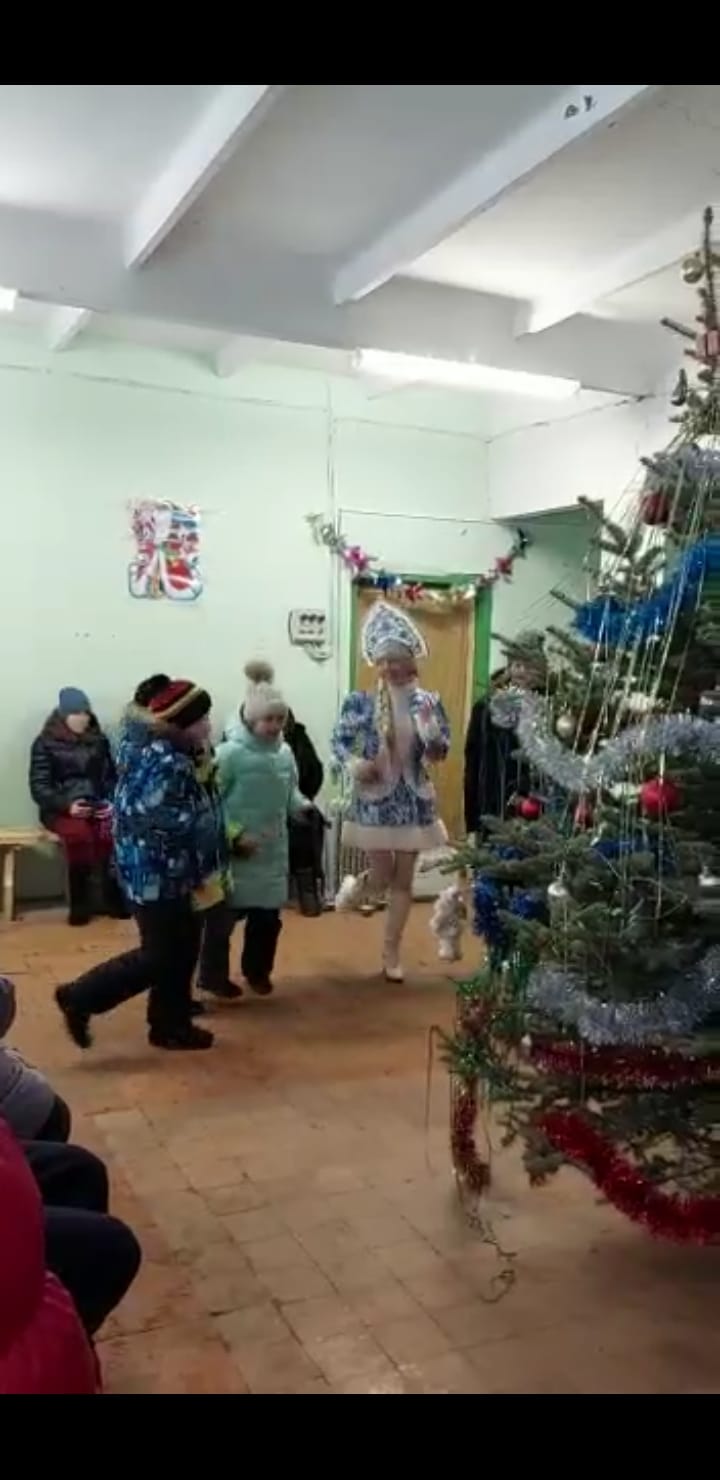 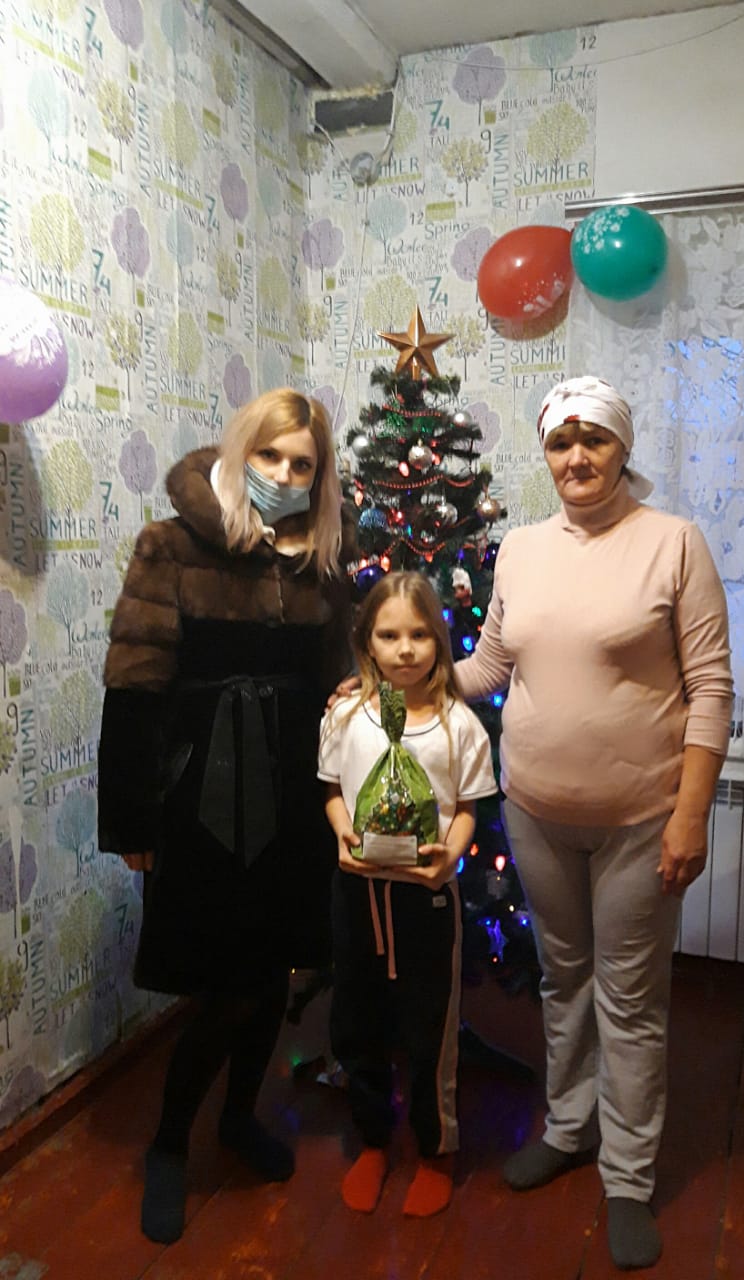 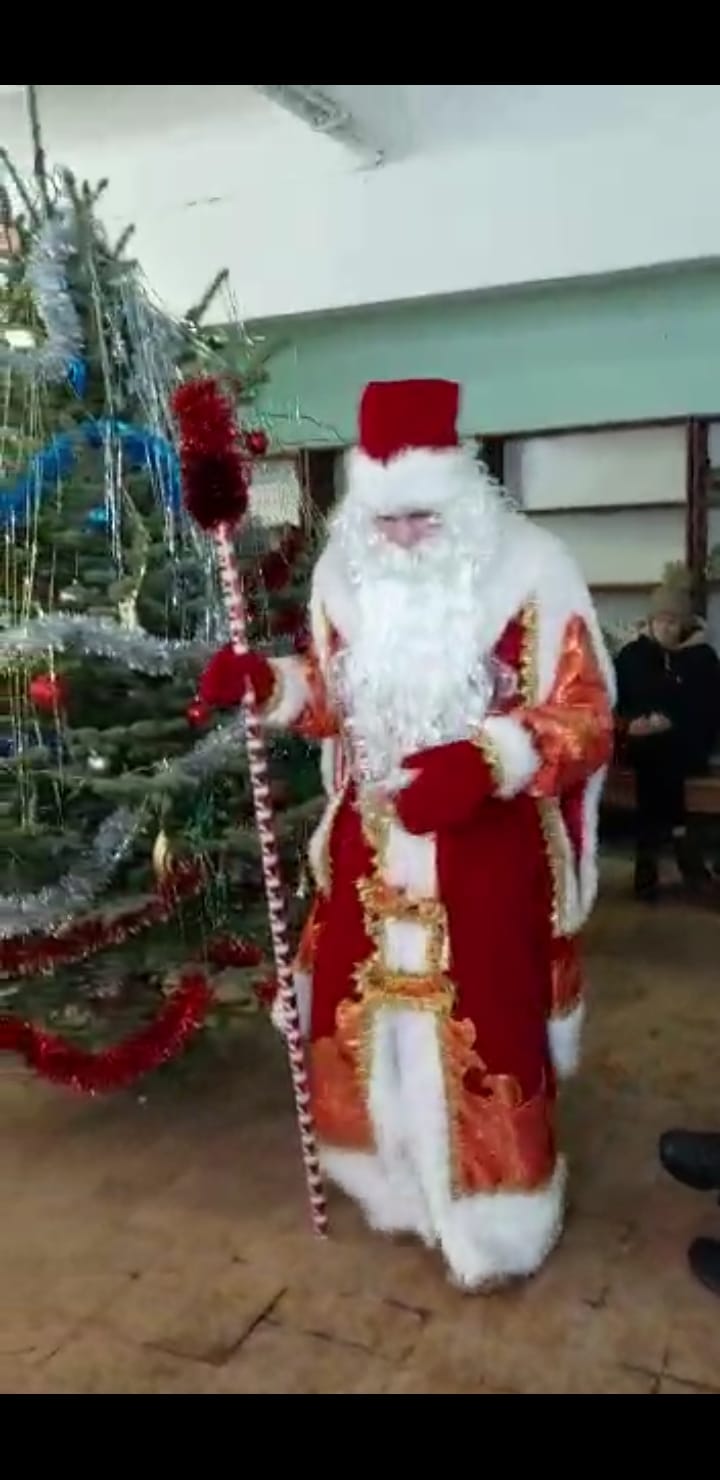 50
Основные приоритетные направления на 2022 год
1)Сбор средств и выполнение работ по самообложению;
2) Строительство нового водопровода на улице Светлой и нового водопровода на улице Некрасова;
3) Строительство тротуара;
4) Оптимизация работы МУП «Волжанка» с целью погашения задолженности по электроэнергии;
5)  Завершение благоустройства родника в п.Никольский, который мы не можем завершить уже 3-й год.
51
Спасибо завнимание!